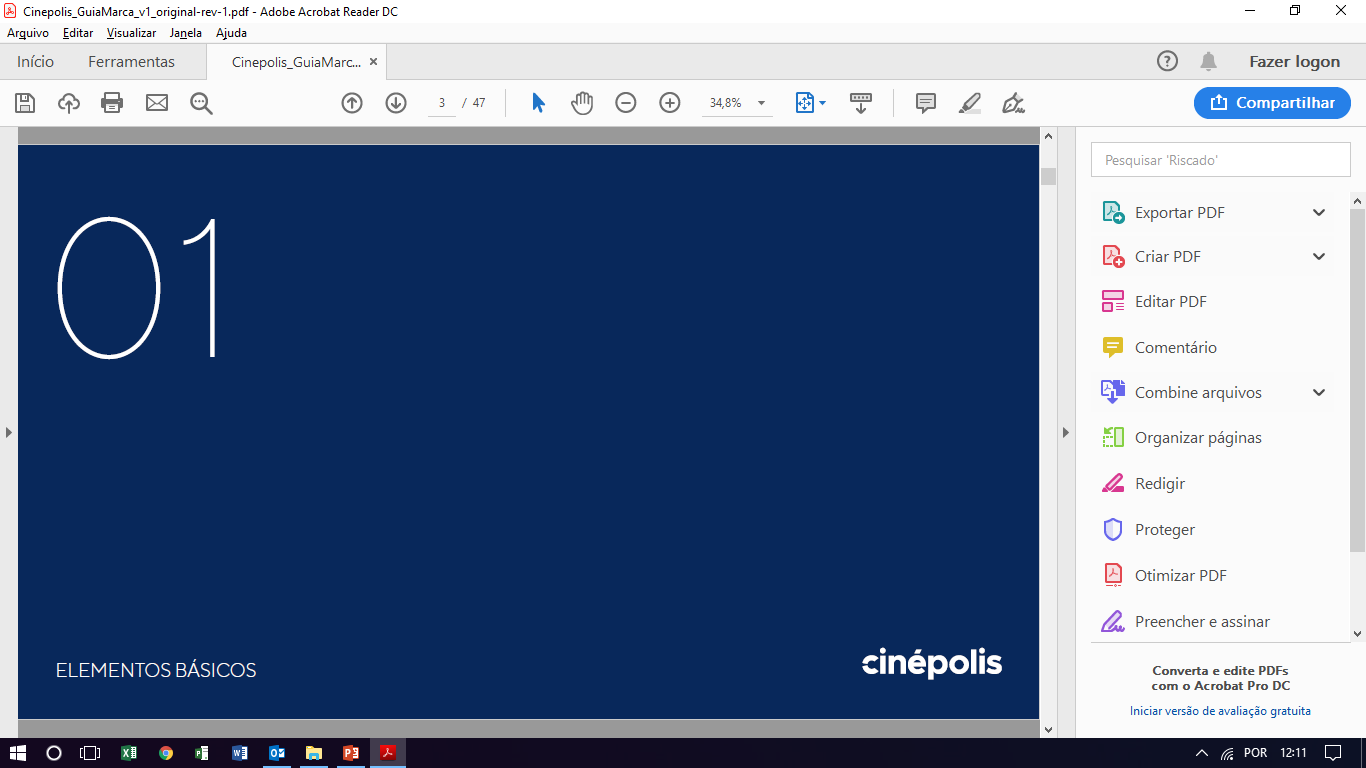 GUIA RÁPIDOATENDIMENTO AOS CLIENTES COM ACESSIBILIDADEAPLICATIVO MOVIE READING  BRA-GR-ATCLT-ACES-00
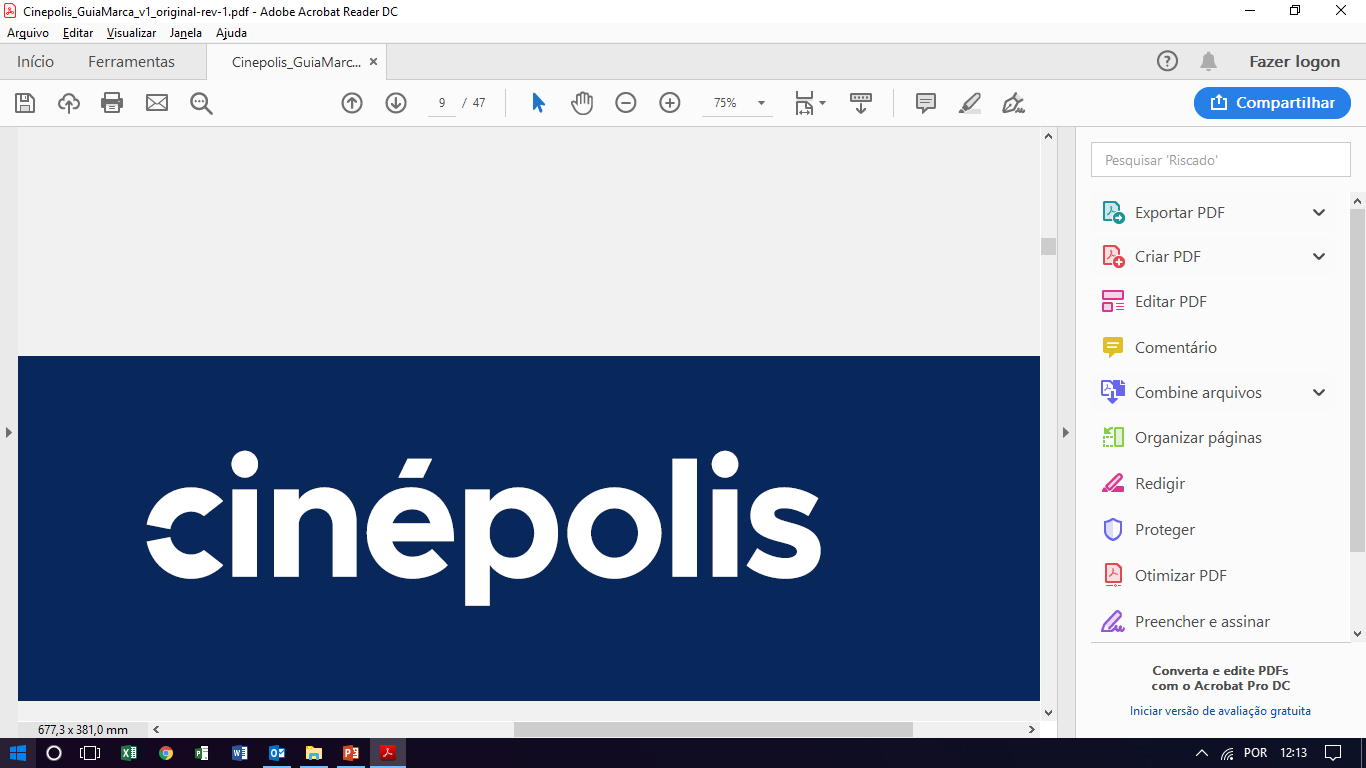 Cláusula de confidencialidade
Este documento e seus anexos contêm informações estratégica de negócios, assuntos comerciais e know-how geral de Carbondale, S.L. Co. ("Scanton US" ou "Carbondale"), e compilaram para o uso exclusivo de subsidiárias do grupo com o objetivo de garantir e aumentar a rentabilidade e o benefício do grupo no longo prazo. O conteúdo deste documento e seus anexos é, portanto, estritamente confidencial e para uso exclusivo de seus destinatários.
Este documento e seus anexos são "Informações Confidenciais" (econômico, financeiro, técnico, comercial e/ou estratégico), fornecido em qualquer forma (oral, escrita ou qualquer tipo de apoio) e a qualquer momento, antes ou depois da data deste documento ou seus anexos que não está disponível ao público Carbondale, empresa do seu grupo ou qualquer pessoa a ele vinculada incluindo sem limitação: informações científicas, técnicas ou arquitetônicas; informações sobre o negócio atual ou futuro, experiência de negócios e planos de marketing, incluindo mas não limitado a termos contratuais financeiras ou informações e dados dos clientes; desenhos, amostras, programas de computador e software; custos e informações sobre preços; e identificação pessoal ou outros recursos para possível uso comercial. Em particular, toda a documentação e informação será confidencial: (i) marcada como tal; (ii) identificado por Carbondale ou seu pessoal, por escrito ou verbalmente, como informação confidencial; (iii) que tenha valor comercial; (iv) que geralmente não é conhecido no mercado ou na indústria; ou (v) que, pela sua natureza ou pelas circunstâncias em que a divulgação ocorre, deve, de boa fé, ser estimado como tal.
Os destinatários deste documento e seus anexos comprometem-se a tratar e manter as informações confidenciais sempre como secretas e confidenciais e não deve comunicar ou divulgar direta ou indiretamente (oralmente ou por escrito) a qualquer outra pessoa física ou jurídica (com a única exceção daqueles funcionários da Carbondale que têm a necessidade de conhecer essas informações para a prestação de seus serviços) sem aprovação prévia por escrito da Carbondale. A divulgação, distribuição, transmissão eletrônica ou cópia das informações confidenciais é estritamente proibida. Os destinatários deste documento e seus anexos concordam em não duplicar, distribuir ou divulgar seu conteúdo por qualquer meio.
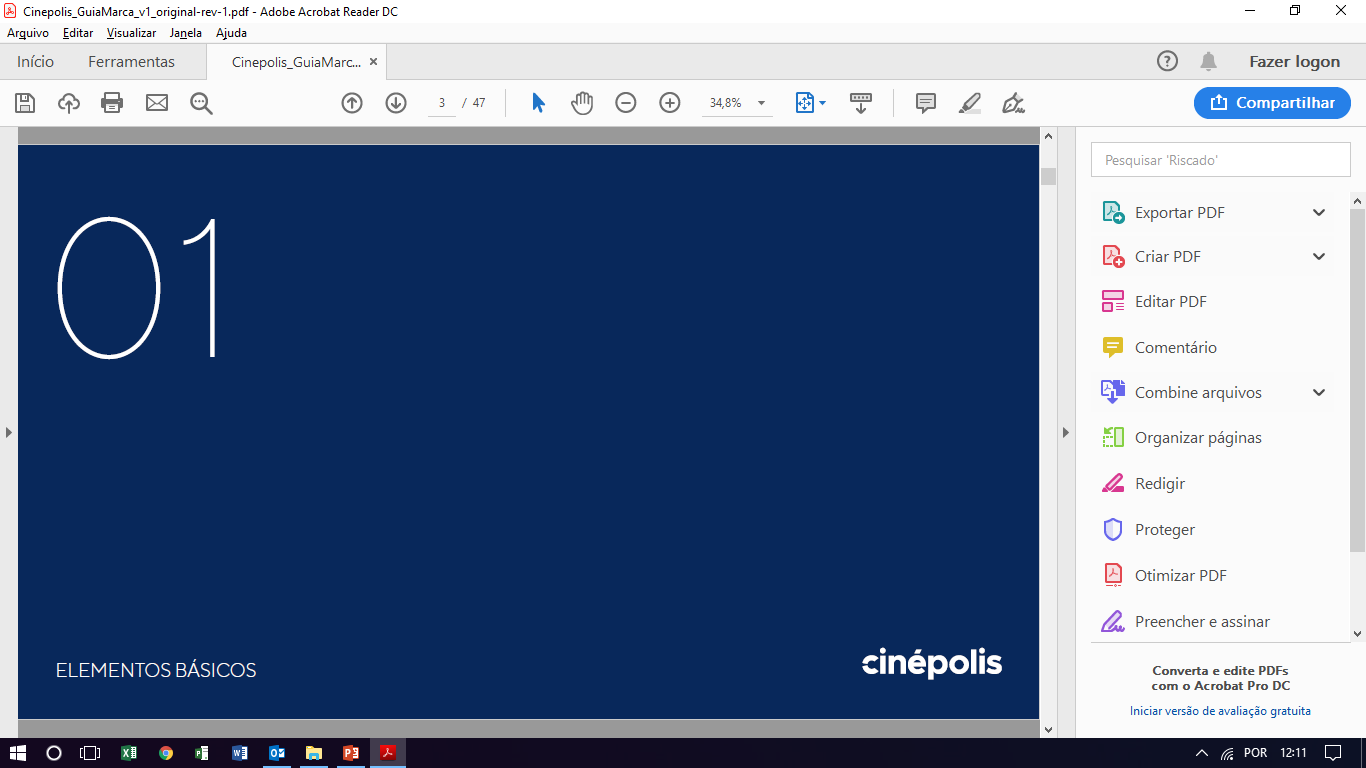 Próximo à bilheteria do cinema haverá banner com material instrutivo (imagens, textos e QR Code) para que cliente com deficiência visual ou auditiva possa ser instruído para uso dos equipamentos de acessibilidade áudio visual, seja nos aparelhos Dolby que a Cinépolis disponibilizará ou pelo aplicativo Movie Reading que o cliente poderá baixar em seu smartphone

O inicio do atendimento ao cliente com deficiência visual ou auditiva deve ser com direcionamento para o banner instrutivo, onde poderá ter acesso ao material sobre uso dos aparelhos de acessibilidade Dolby ou aplicativo Movie Reading de forma escrita e com imagens ou por áudio descrição, através do QR Code disponível (poderá utilizar seu próprio smartphone ou MP3 que a Cinépolis disponibilizará para esse fim)
Importante: Alguns filmes (lista semanal enviada aos cinemas pelo departamento de programação) terá a tecnologia de acessibilidade áudio visual apenas para uso nos aparelhos Dolby, nesse caso cliente não conseguirá utilizar o aplicativo Movie Reading para esses filmes.
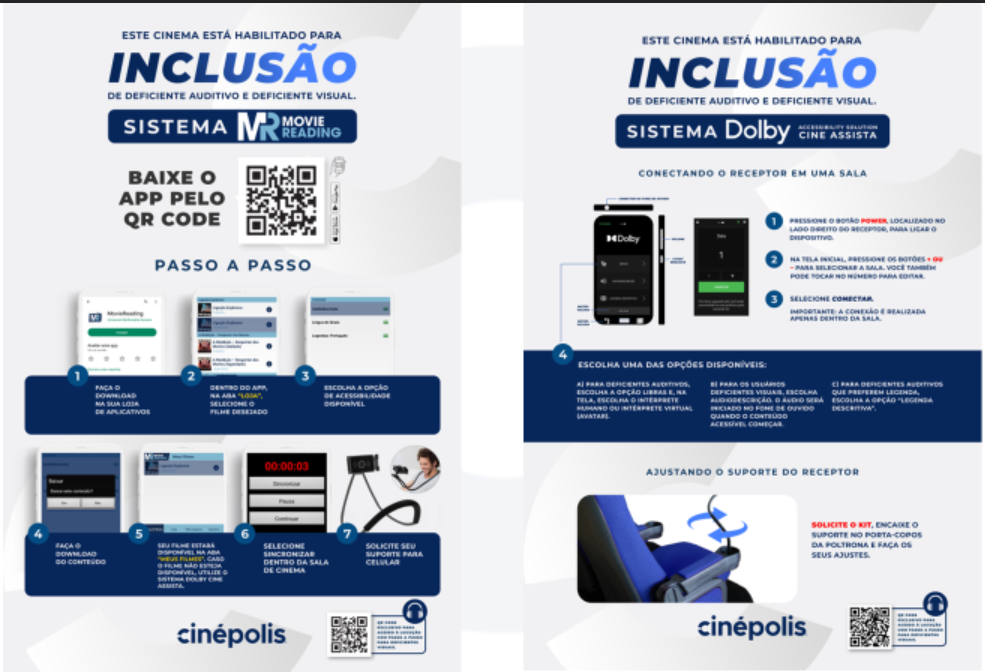 GUIA RÁPIDOATENDIMENTO AOS CLIENTES COM ACESSIBILIDADE
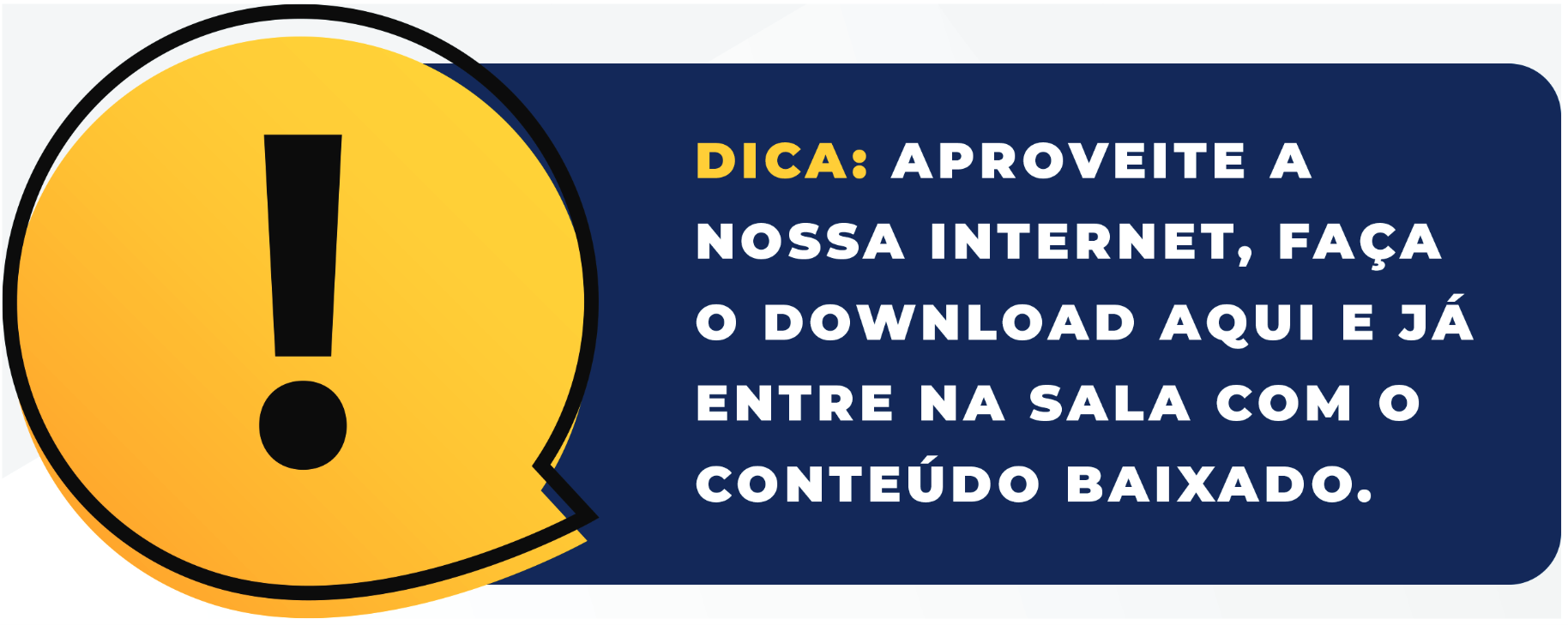 MODELOS DOS BANNERS PRÓXIMO À BILHETERIA
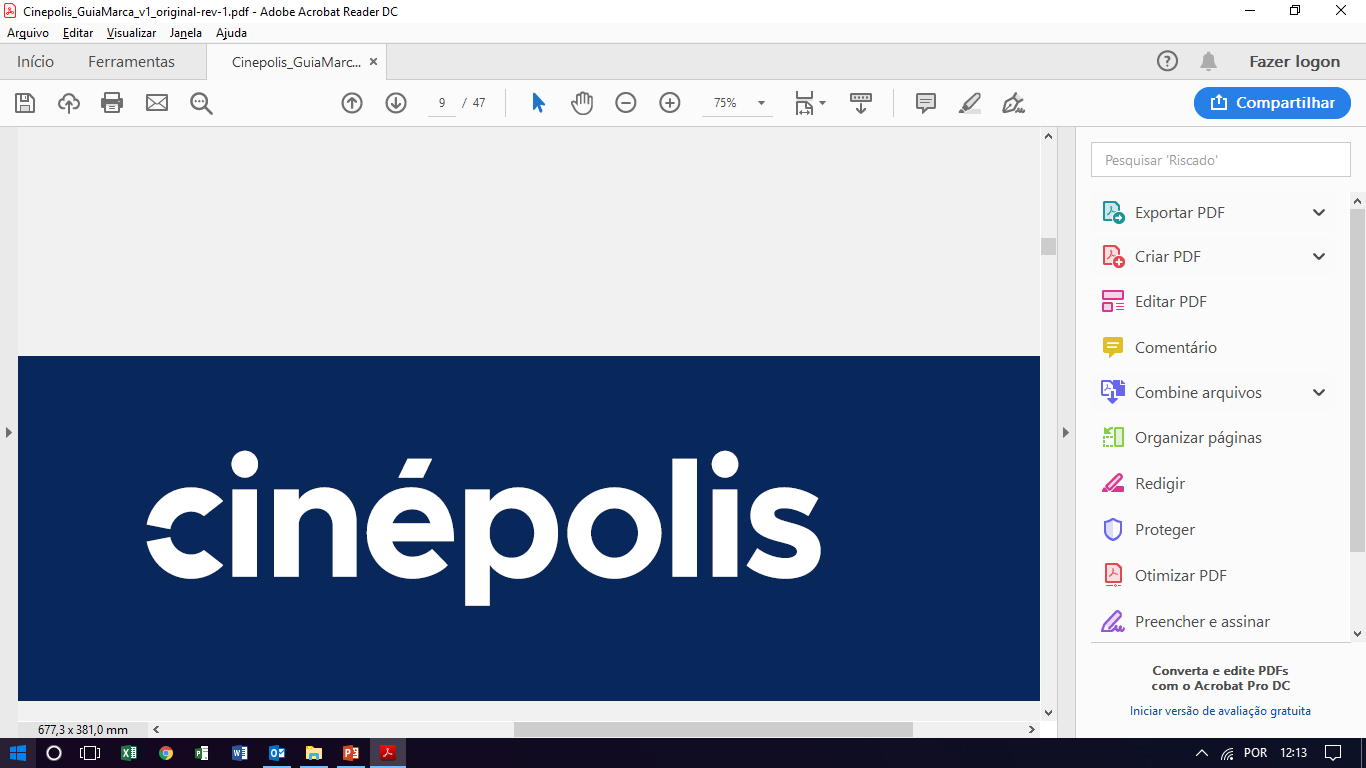 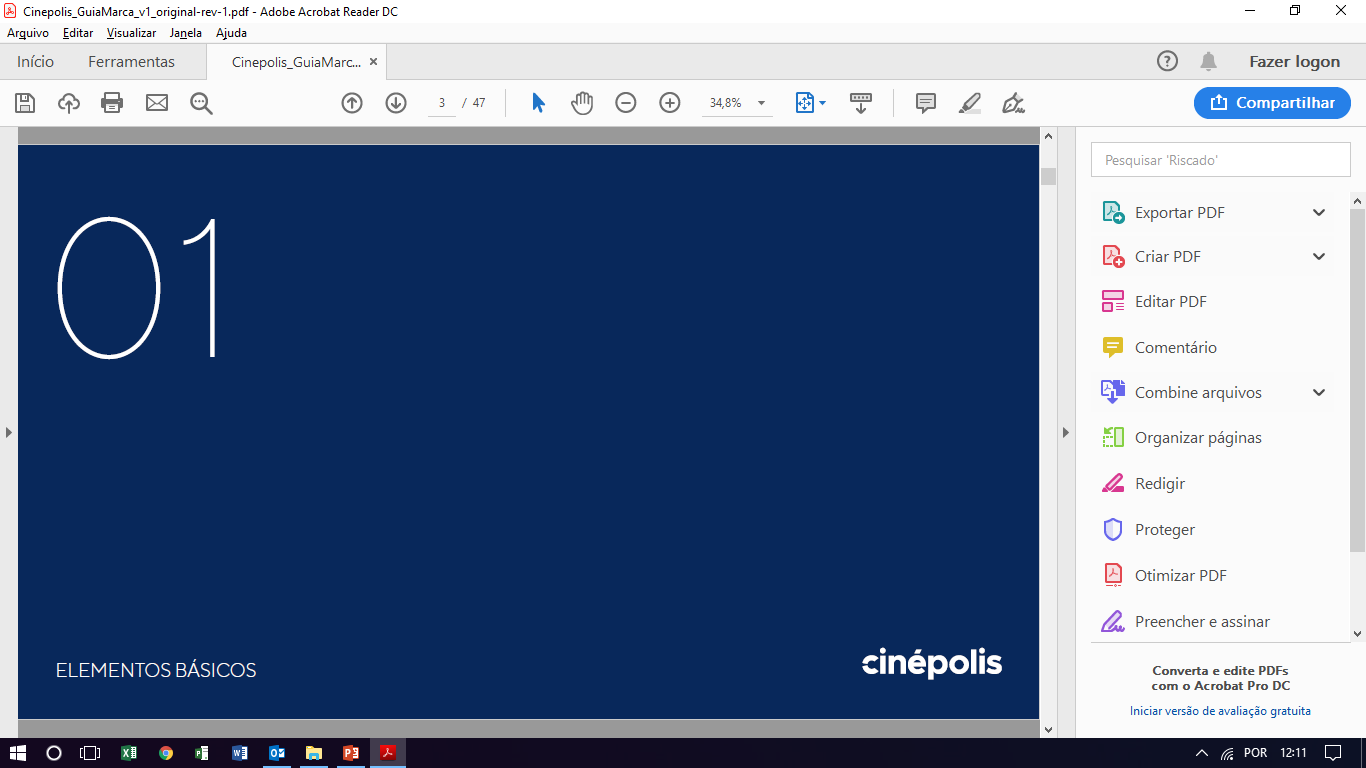 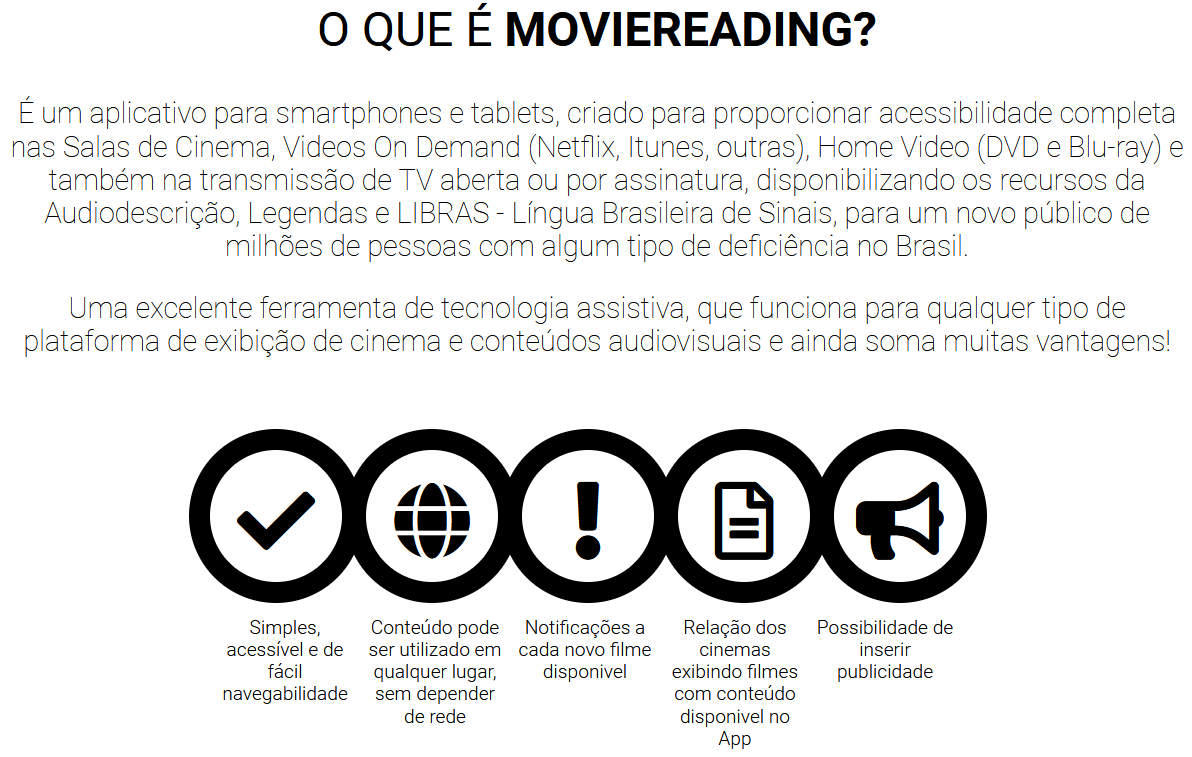 GUIA RÁPIDOATENDIMENTO AOS CLIENTES COM ACESSIBILIDADE  APLICATIVO MOVIE READING
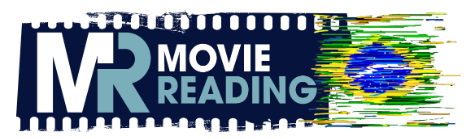 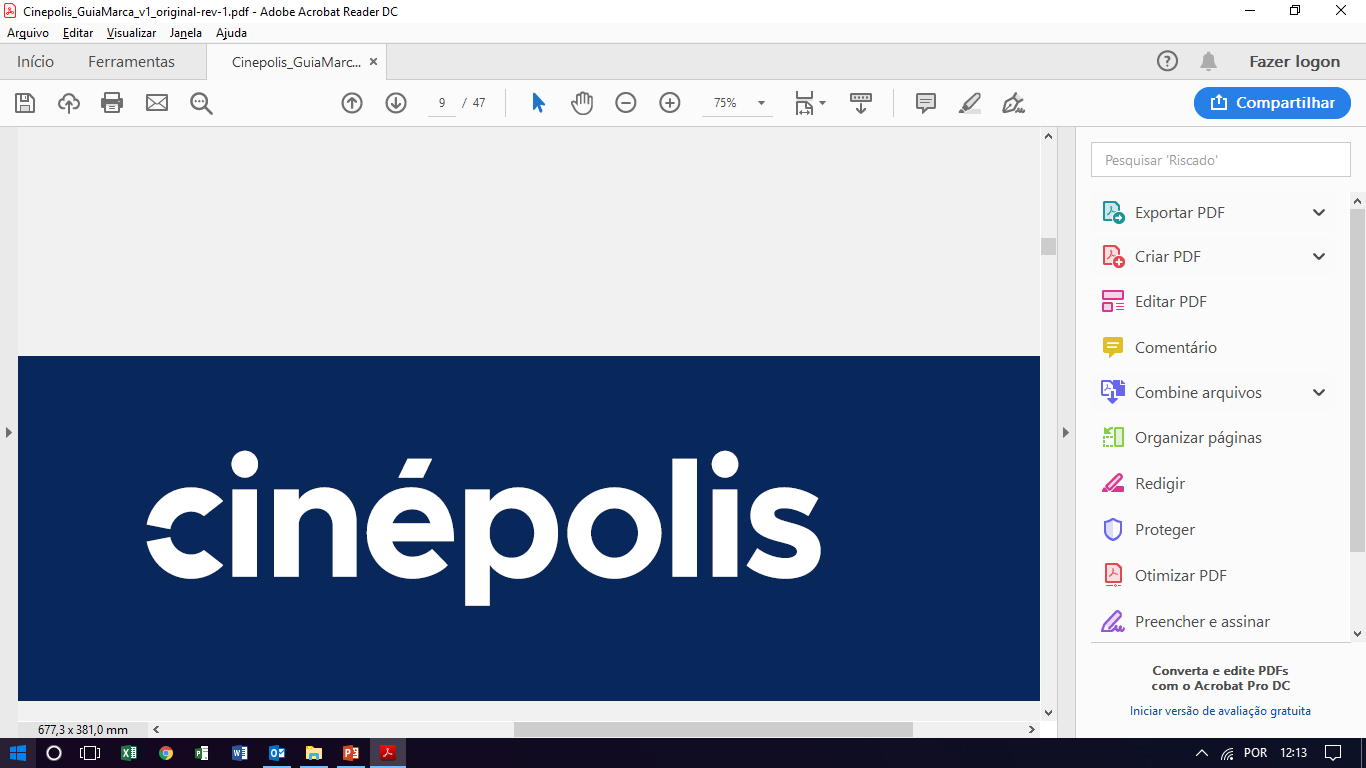 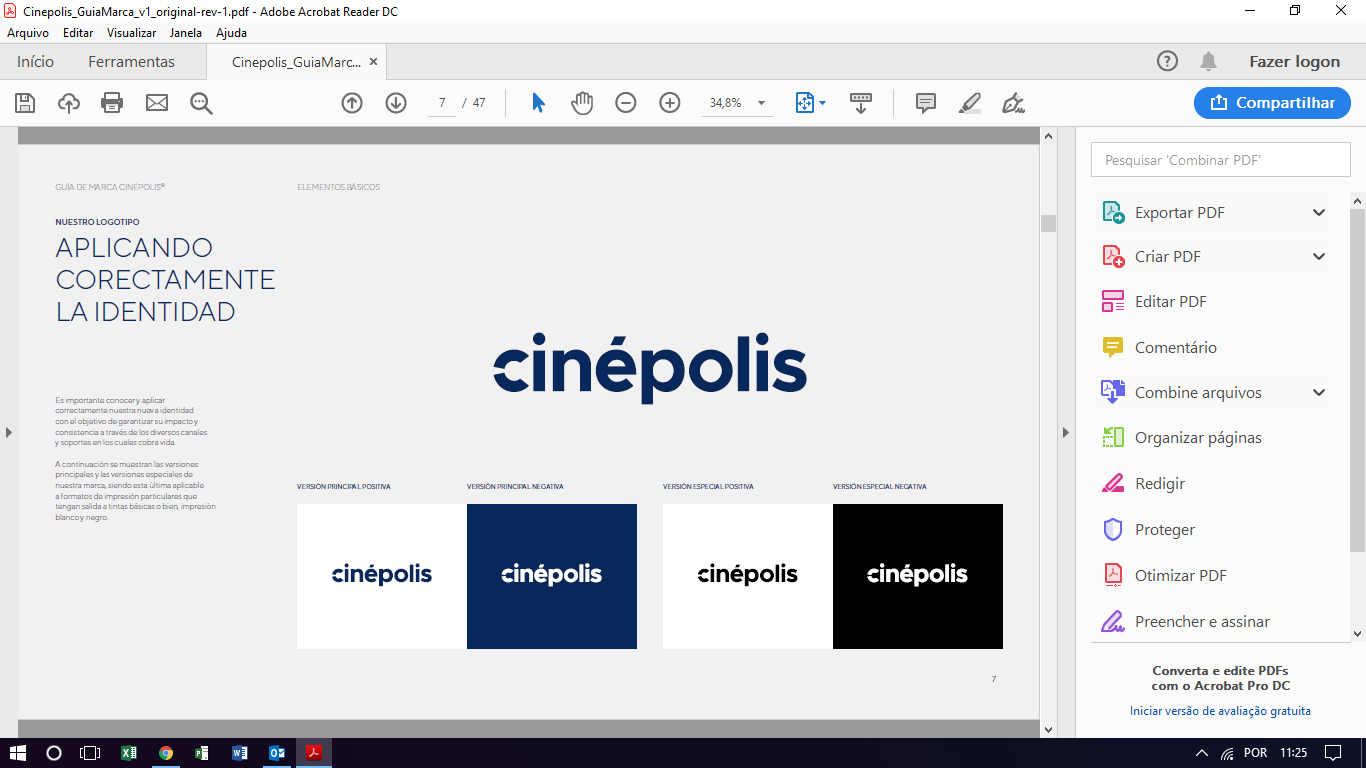 Versão: 1.0 
Dezembro/2022
Guia Rápido – Atendimento aos clientes com acessibilidade 
Tipo A (cego) – Aplicativo
BRA-GR-ATCLT-ACES-00
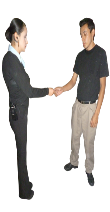 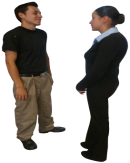 ATENDIMENTO AOS CLIENTES COM ACESSIBILIDADE TIPO A
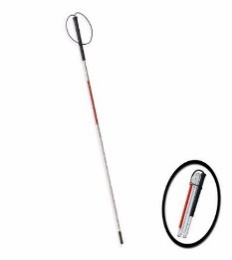 3
4
1
2
5
ENTRADA DE SALA / INSTALAÇÃO DO EQUIPAMENTO
RETIRADA DO EQUIPAMENTO ACESSIBILIDADE
LIMPEZA / ARMAZENAMENTO
 EQUIPAMENTO
VENDA DE INGRESSOS BILHETERIA
SAÍDA DE SALA
Atividade ponto de controle
Intermediário
Fim
Atividade
Decisão
Início
Fluxo
X
A
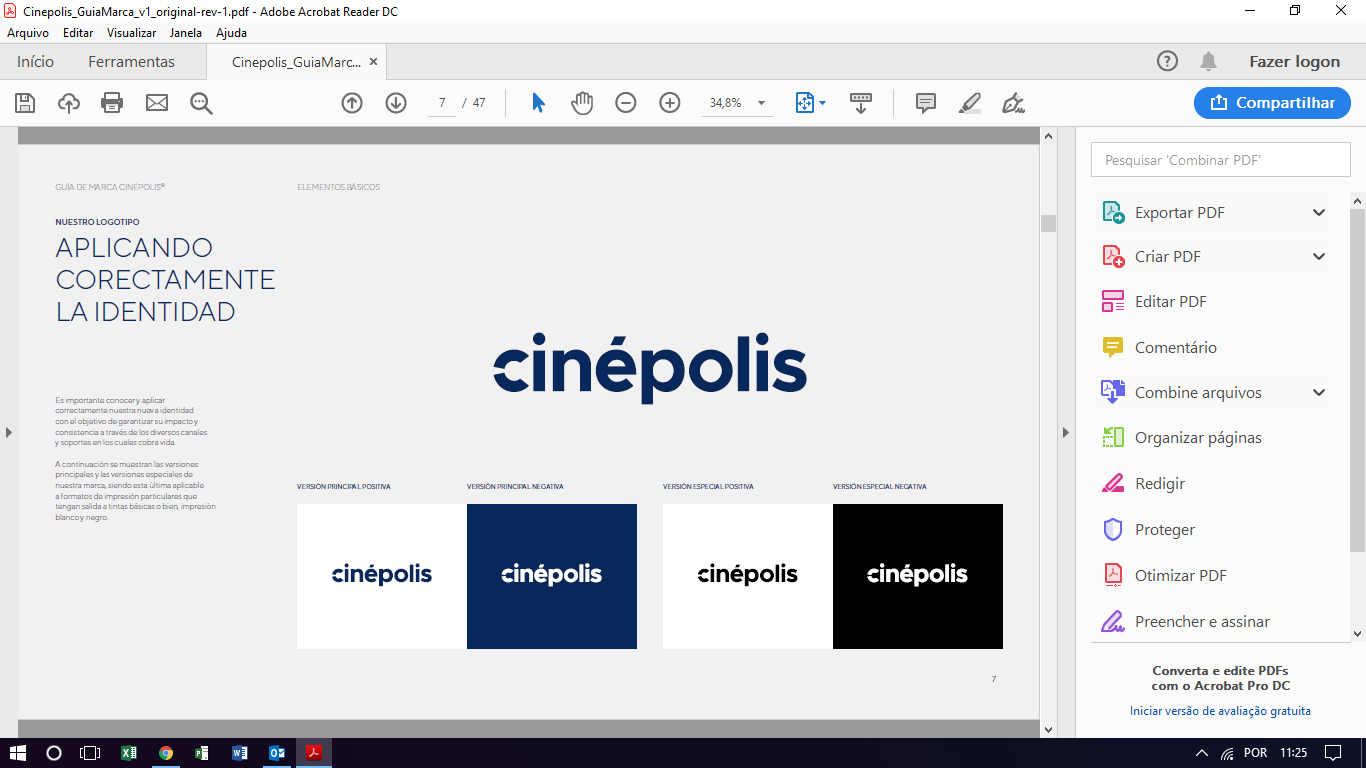 Versão: 1.0 
Dezembro/2022
Guia Rápido – Atendimento aos clientes com acessibilidade 
Venda de Ingressos: Tipo A (cego) – Aplicativo
BRA-GR-ATCLT-ACES-00
ABORDAGEM
2
1
3
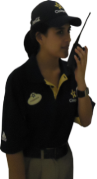 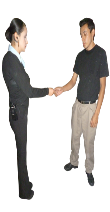 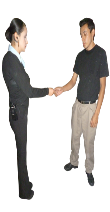 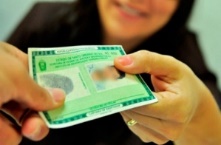 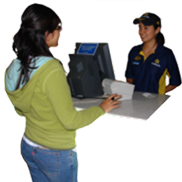 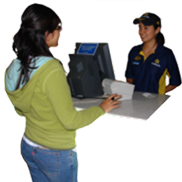 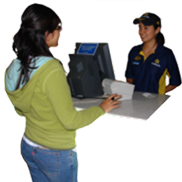 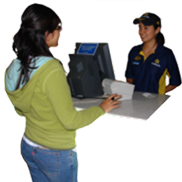 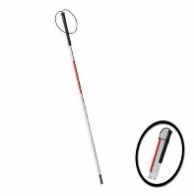 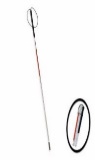 Identificar se o cliente irá utilizar o aplicativo Movie Reading (caso o filme desejado esteja disponível no aplicativo) e apoiar com instruções para acesso ao aplicativo em seu smartphone..
Caso cliente necessite utilizar fone de ouvido emprestado pela Cinépolis, certificar a disponibilidade com a gerência.
Em seguida, solicitar um documento com foto se necessitar utilizar o fone de ouvido emprestado pela Cinépolis. 
NOTA: A entrega do fone de ouvido só poderá ser realizada mediante a apresentação do documento.
Dizer:“Bom dia, tarde ou noite. Bem vindo(a) a Cinépolis”, com sorriso na voz.
5
4
Perguntar: “Para qual sessão o(a) Sr(a) gostaria de assistir? 

Tipos de respostas do cliente: 
O Cliente solicita o filme e a sessão. Marcar o que o cliente pediu.
 O Cliente solicita o filme sem horário. Dizer: “Nós temos Sr(a) nos horários (as xxx horas) nas salas (mencionar os tipos de salas). 
O Cliente solicita o horário, sem filme. Dizer: “Nós temos Sr(a) os filmes (mencionar os nomes dos filmes) as xxx horas nas salas (mencionar os tipos de salas). 
 O Cliente solicita recomendações do filme. Dizer: “As estréias da semana são: “O(s) filme(s) xxxx”.
IMPORTANTE
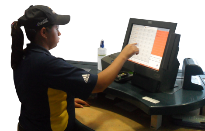 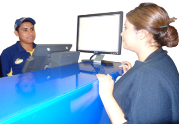 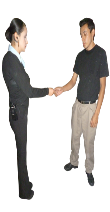 A
Selecionar o filme, assento e o horário da  sessão.
NOTAS:

Situação em que fone de ouvido não estiver disponível, orientar o cliente dizendo: “A Cinépolis possui um número determinado de fone de ouvido para empréstimo no uso do aplicativo e no momento não temos nenhum disponível”. Caso a compra do ingresso tenha sido pela internet, realizar o processo de estorno (devolução de dinheiro) conforme o processo Atendimento e Controle de Salas - Devolução de Efetivo. 

Caso o filme escolhido pelo cliente seja de classificação 18 anos, identificar no documento entregue pelo cliente (se necessário) a sua maioridade. 

Censura para clientes abaixo da classificação, somente acompanhado por um responsável maior de idade diante do preenchimento do termo de autorização.
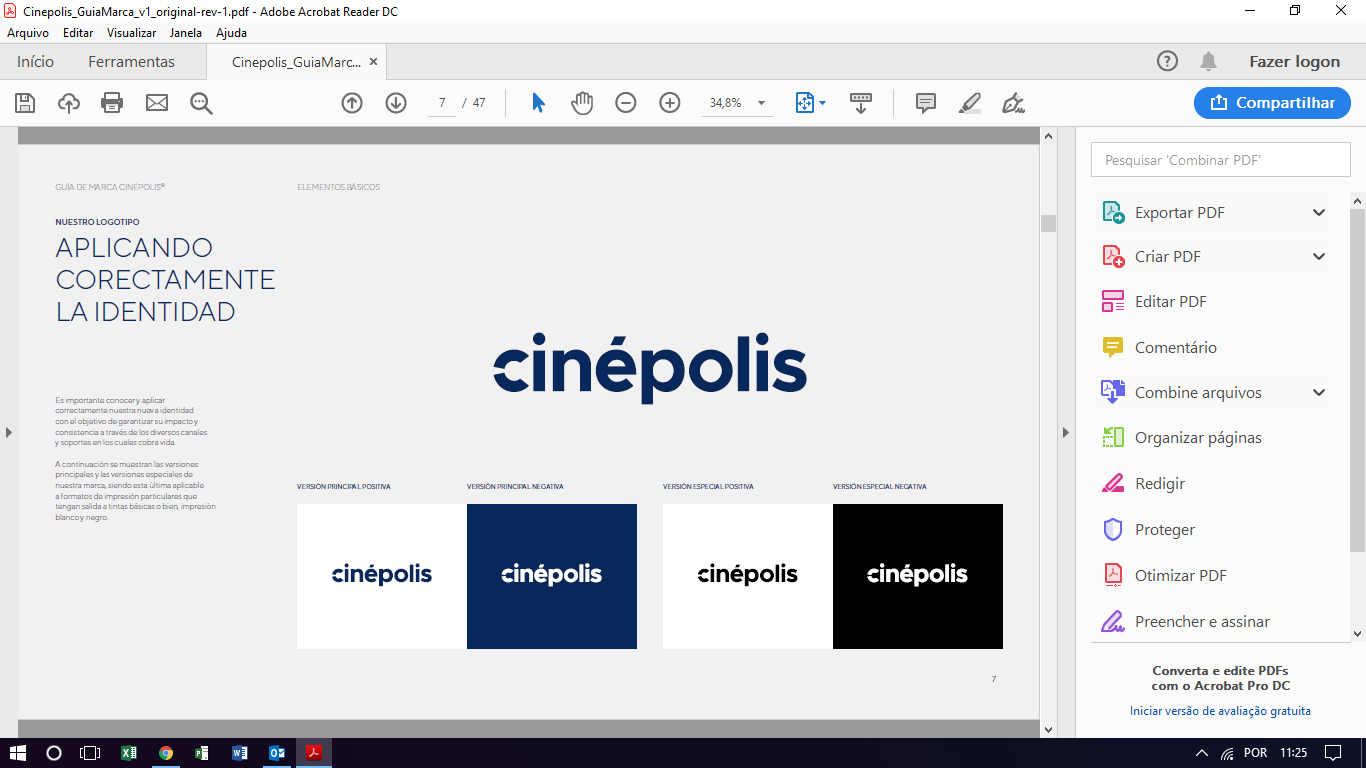 Versão: 1.0 
Dezembro/2022
Guia Rápido – Atendimento aos clientes com acessibilidade 
Venda de Ingressos: Tipo A (cego) – Aplicativo
BRA-GR-ATCLT-ACES-00
PAGAMENTO: DINHEIRO E CARTÃO
OPÇÃO DE PAGAMENTO EM DINHEIRO
7
6
8
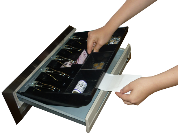 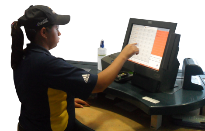 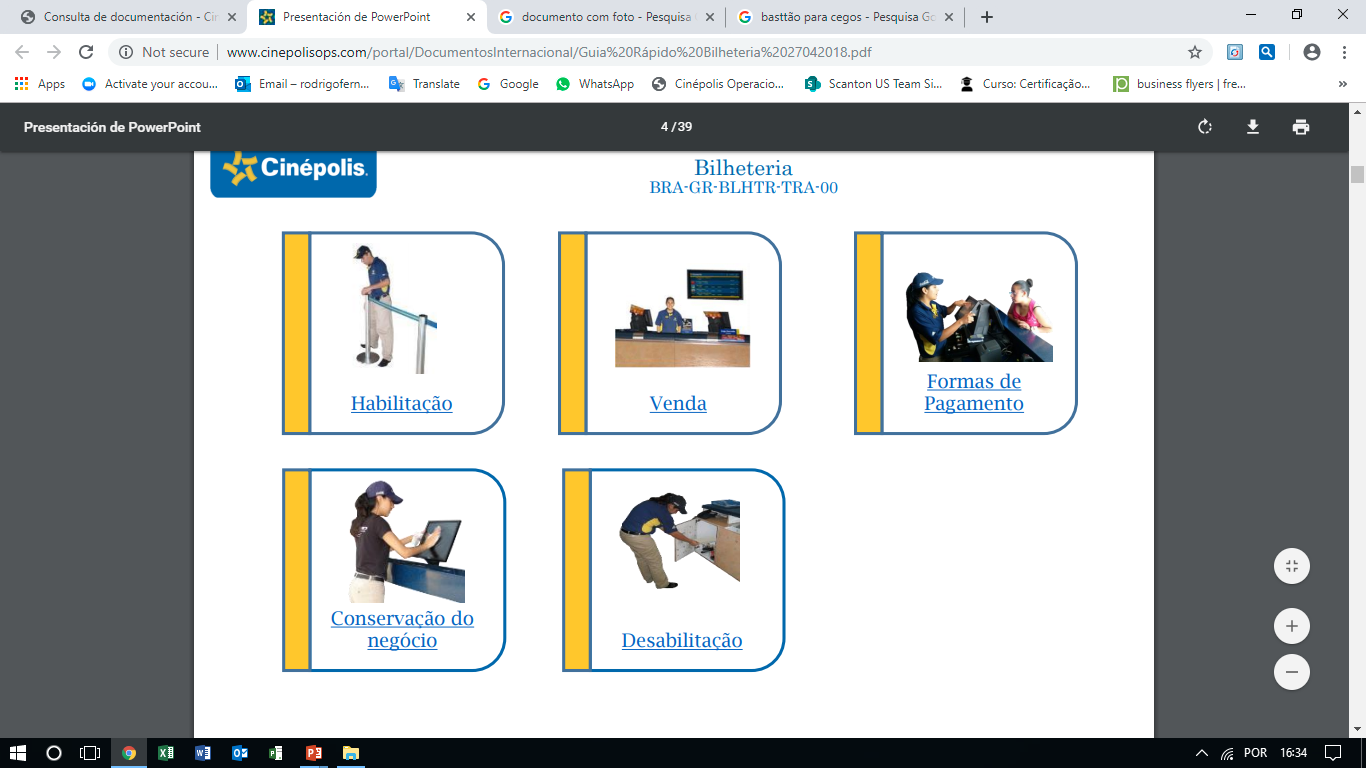 A
Dizer: Sr(a) “Seu total é de R$xx.xx”. 
Após o recebimento do dinheiro, dizer: “Recebo R$xx.xx” e lhe entrego “R$ xx.xx” de troco (dando o dinheiro na mão do cliente). Em seguida, guardar o dinheiro do cliente no caixa.
Registrar a opção de pagamento conforme o direito de meia entrada ou gratuidade de acordo com a lei municipal de cada cidade.
NOTA: Saiba mais sobre a lei municipal de cada cidade em: Planilha de Legislação de Meia Entrada por região.
Perguntar a forma de pagamento do cliente.
OPÇÃO DE PAGAMENTO EM CARTÃO
11
10
9
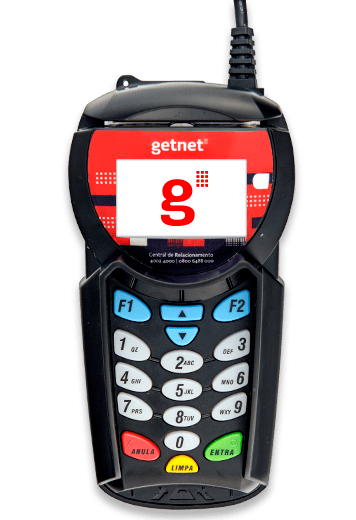 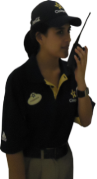 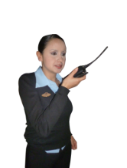 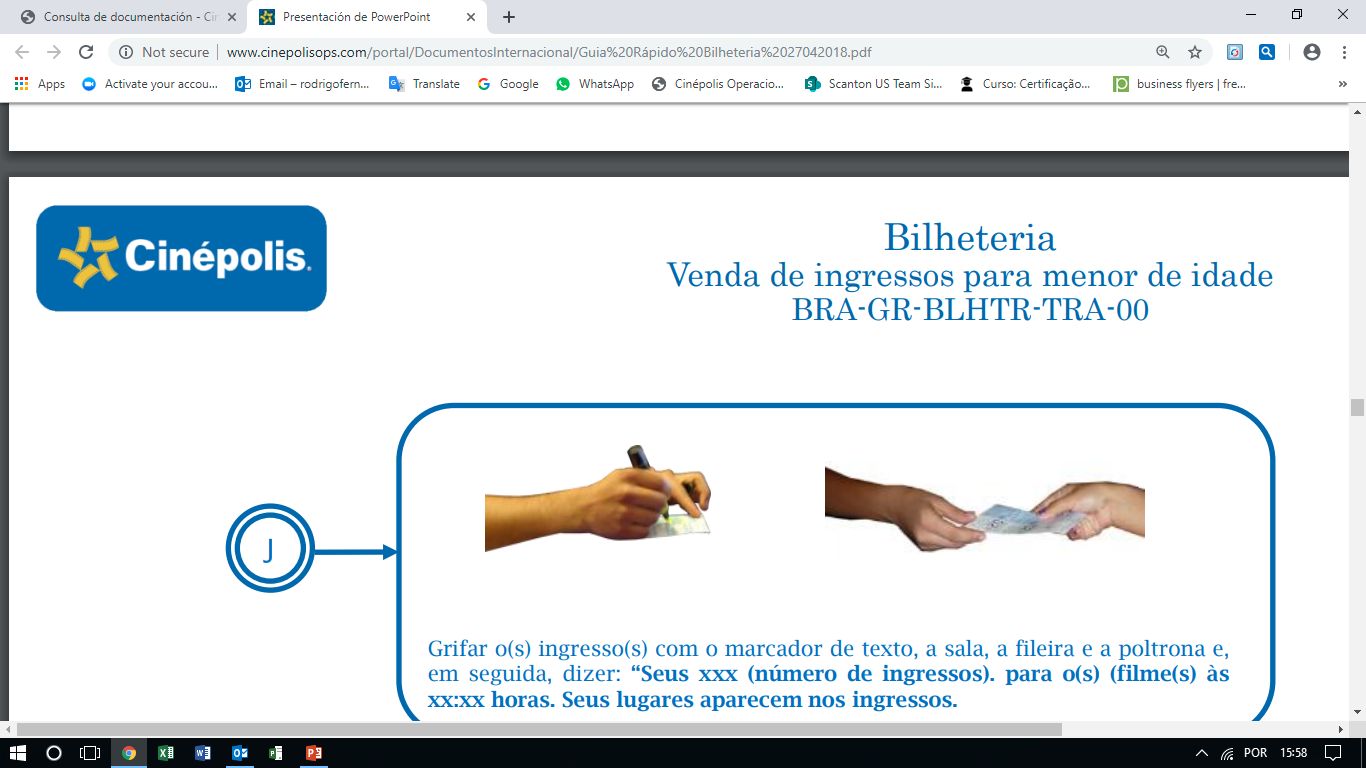 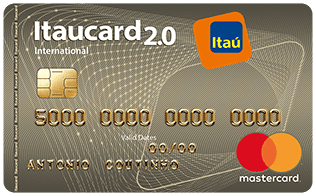 Entregar o ingresso do cliente informando o nome do filme, sala, horário, poltrona e fileira. Em seguida, entregar o comprovante do cartão ou do dinheiro (dando na mão do cliente).
Dizer: Sr(a) “Seu total é de R$xx.xx”. 
Orientar o cliente a introduzir o cartão no pinpad. Se necessário, conduzir a mão do cliente (cuidadosamente) até a máquina de cartão e pedir para o cliente digitar a senha.
Caso o cliente irá utilizar fone de ouvido emprestado pela Cinépolis, solicitar a presença do responsável do turno  para a entrega do equipamento.
NOTA: Caso o cliente esteja acompanhado de um cão-guia,  o funcionário da Bilheteria deve indicar ao cliente  a compra da poltrona ao lado do espaço para cadeirante por ter um espaço vago. Desta forma, o cão-guia ficará com mais espaço e confortável. Se o cliente não estiver de acordo e desejar outra poltrona, podemos vender normalmente, porém devemos enfatizar que o cão-guia pode ficar desconfortável.
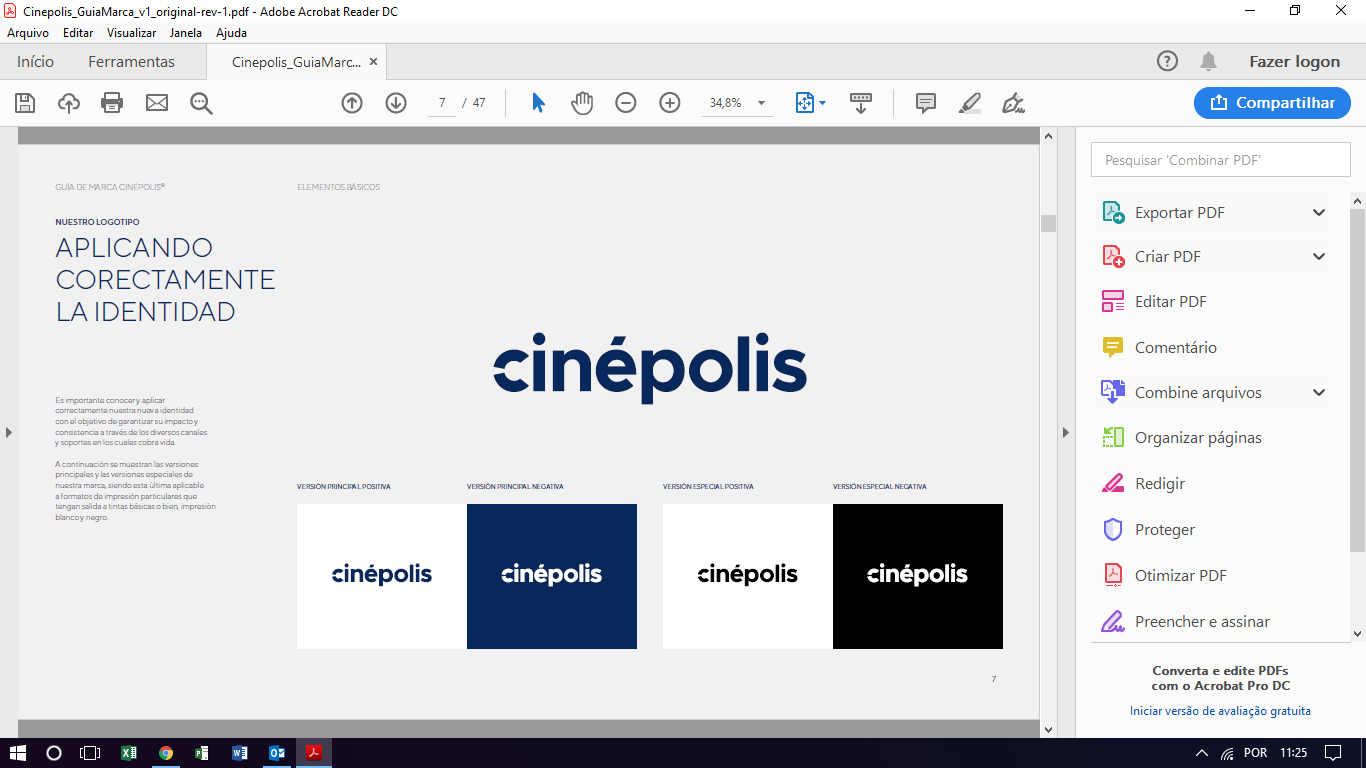 Versão: 1.0 
Dezembro/2022
Guia Rápido – Atendimento aos clientes com acessibilidade 
Venda de Ingressos: Tipo A (cego) – Aplicativo
BRA-GR-ATCLT-ACES-00
PAGAMENTO: CONVITE E CORTESIA
7
6
8
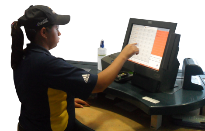 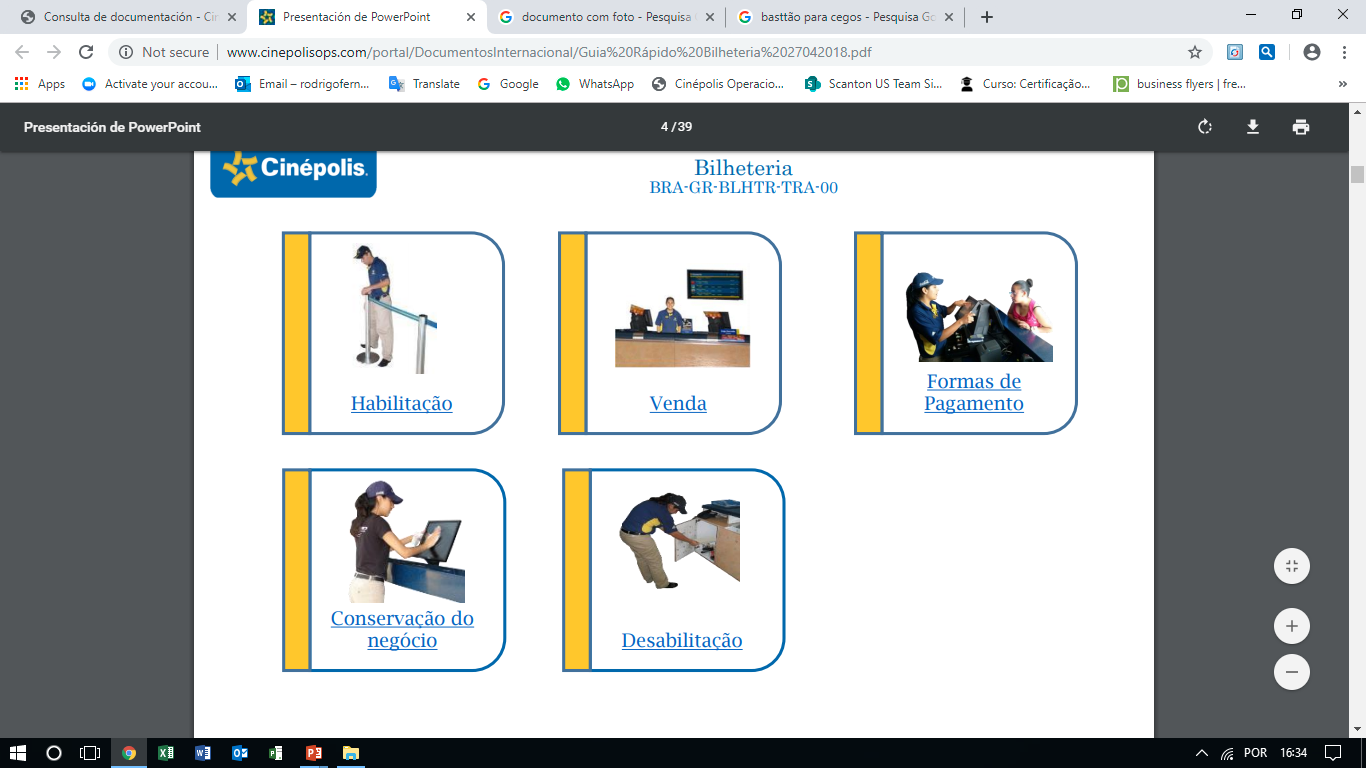 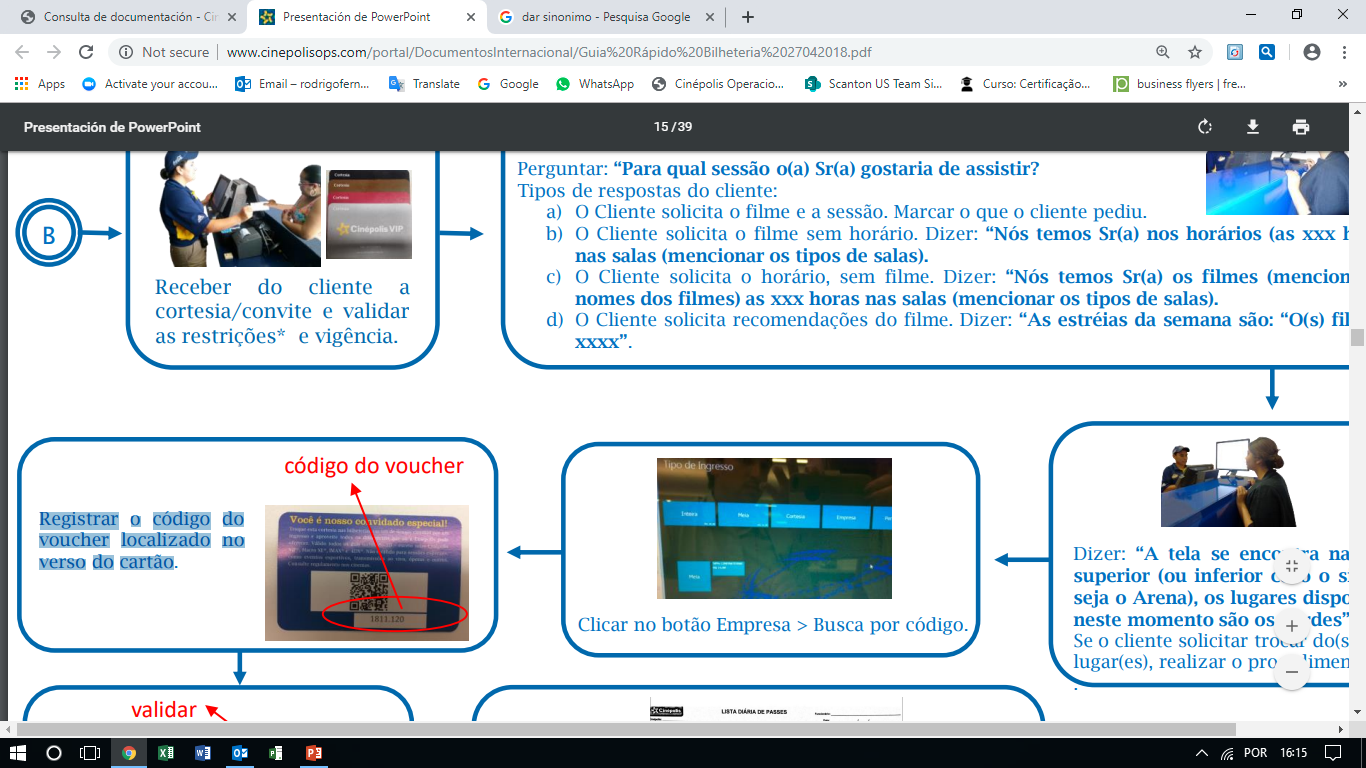 A
Registrar a opção de pagamento conforme o voucher.
NOTA: Validar as restrições e vigência do voucher.
Registrar o código do voucher localizado no verso do cartão no sistema.
Perguntar a forma de pagamento do cliente.
11
10
9
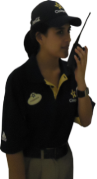 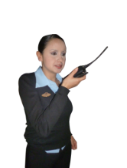 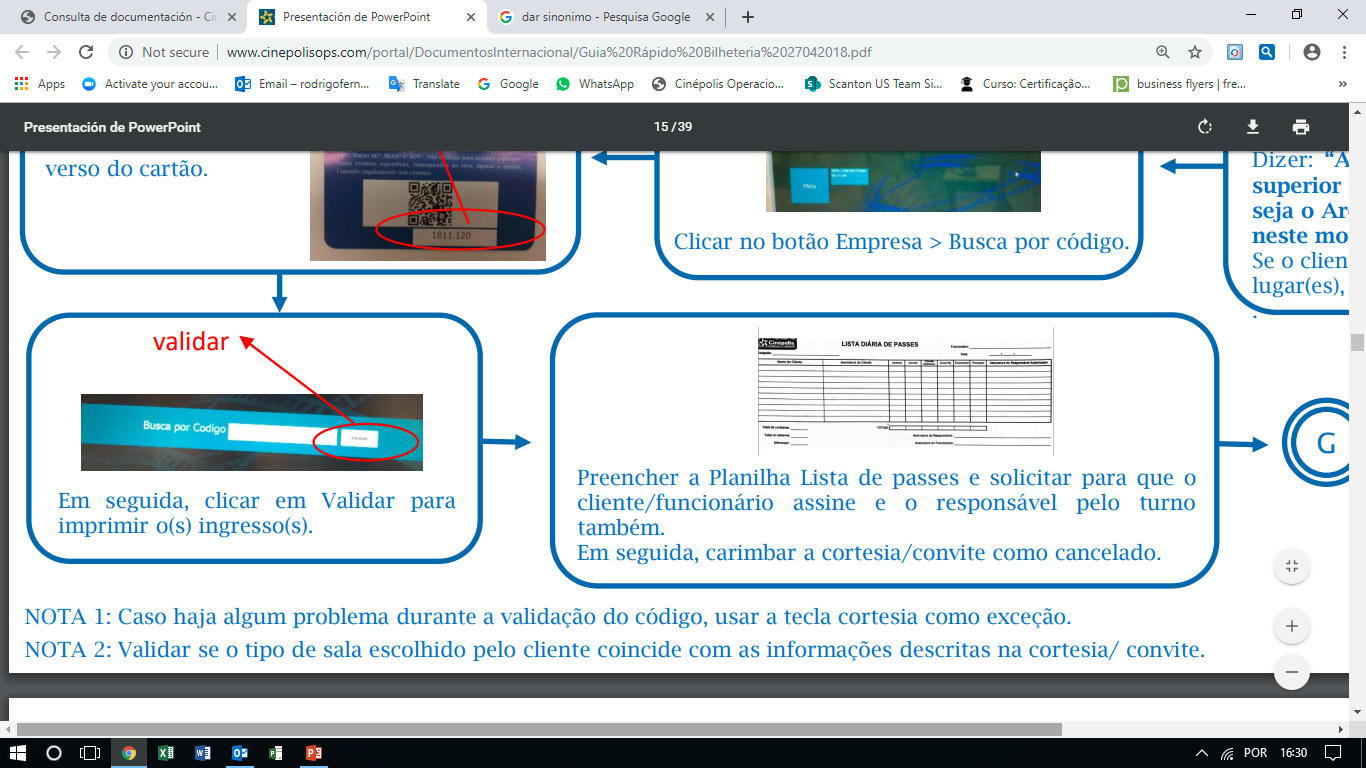 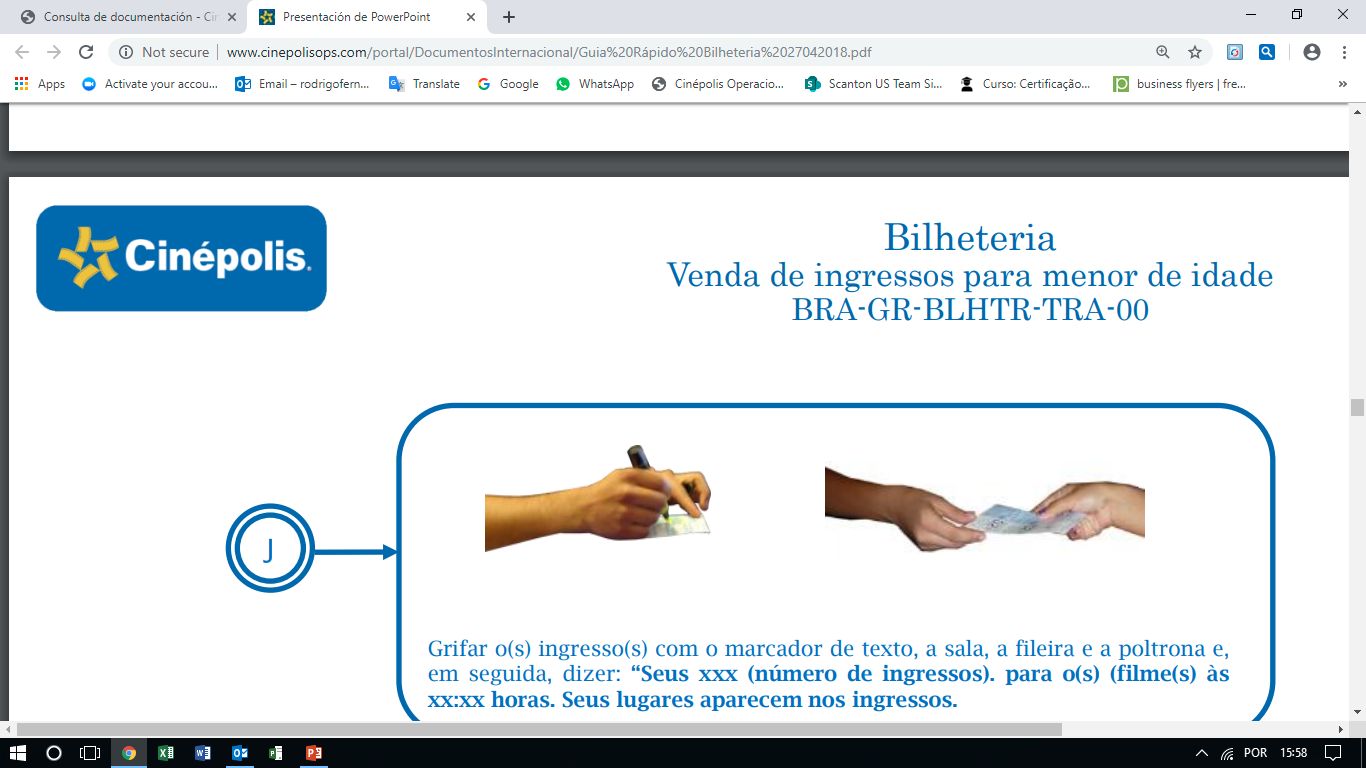 Cinepolito: Colocar o nome do cliente e preencher a Planilha Lista de passes. Em seguida, pedir para o responsável do turno assinar a planilha. Após, carimbar a cortesia/convite como “cancelado” e colocar a data do cancelamento.
Entregar o ingresso do cliente informando o nome do filme, sala, horário, poltrona e fileira. Em seguida, dizer: “Seu  comprovante do cartão ou do dinheiro sr.(a)” (dando na mão do cliente).
Caso o cliente irá utilizar fone de ouvido emprestado pela Cinépolis, solicitar a presença do responsável do turno  para a entrega do equipamento.
NOTAS:
Caso haja algum problema durante a validação do código, usar a tecla cortesia como exceção.
Validar se o tipo de sala escolhido pelo cliente coincide com as informações descritas na cortesia/convite.
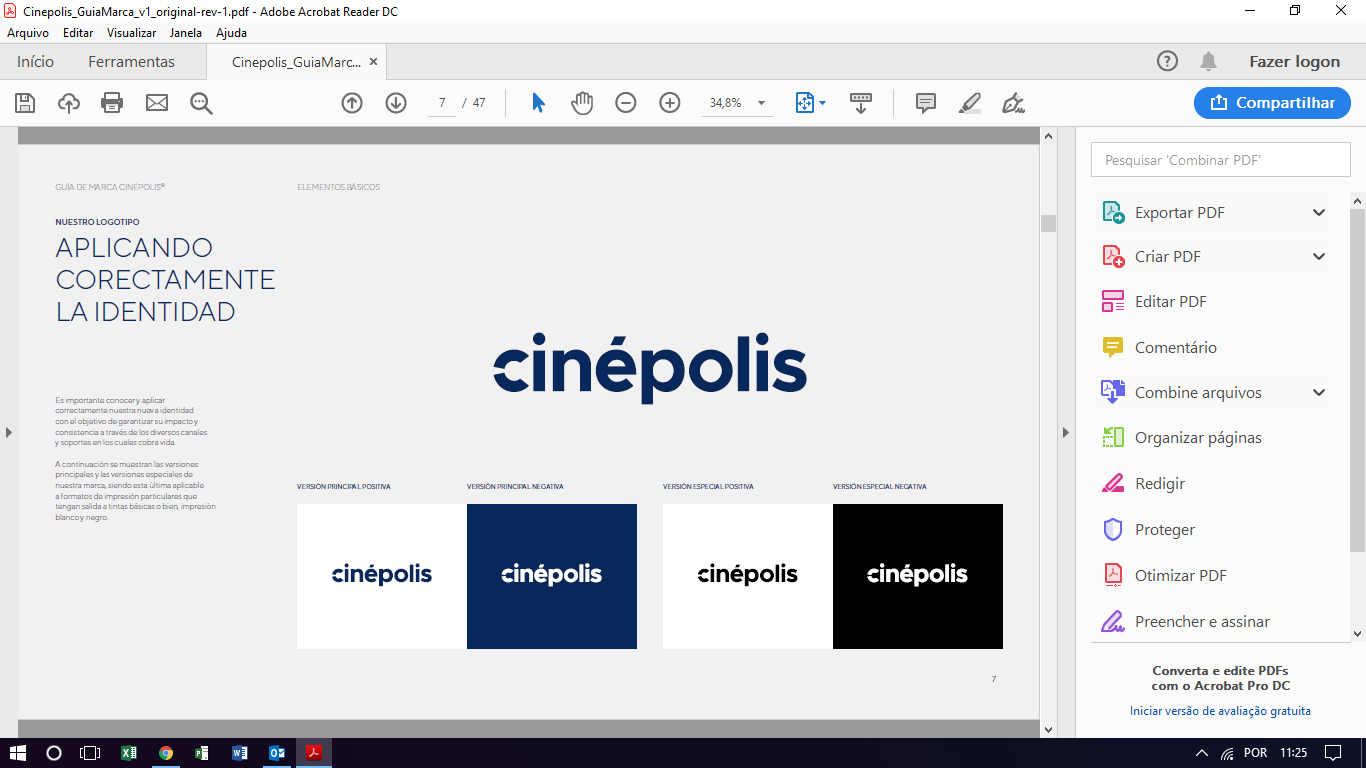 Versão: 1.0 
Dezembro/2022
Guia Rápido – Atendimento aos clientes com acessibilidade 
Retirada do Equipamento: Tipo A (cego) – Aplicativo
BRA-GR-ATCLT-ACES-00
RETIRADA DO FONE DE OUVIDO 
(caso o cliente irá utilizar o emprestado pela Cinépolis)
2
1
3
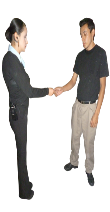 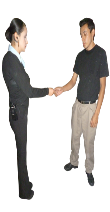 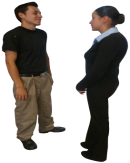 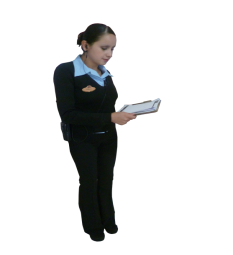 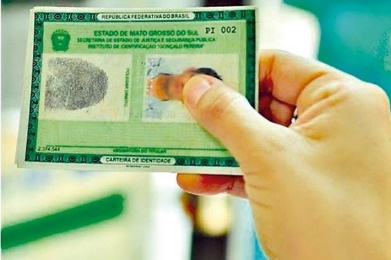 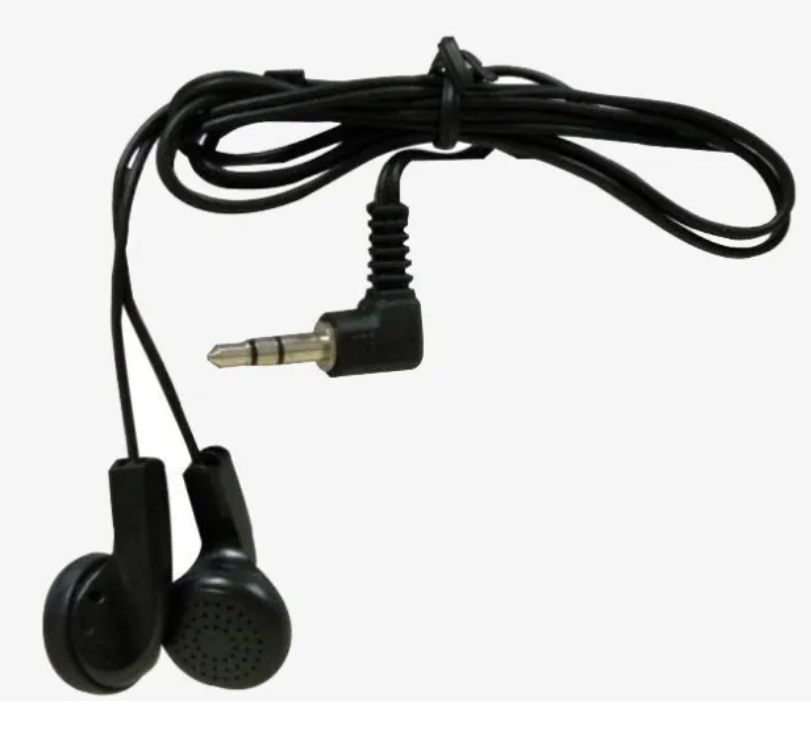 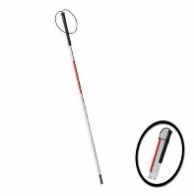 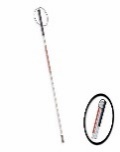 Se apresentar ao cliente dizendo: “Bom dia, tarde ou noite. Bem vindo(a) a Cinépolis (com sorriso na voz), meu nome é XXX e vou acompanhá-lo(a) até a sessão”.
Cinepolito da Bilheteria deve entregar o documento com foto para o responsável do turno.
Responsável do turno: Deve retirar o fone de ouvido na Gerência
6
4
5
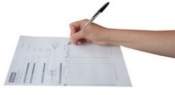 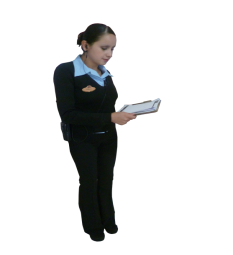 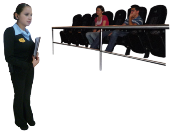 Informar ao cliente que será feito um vídeo com informações do equipamento e entrega para uso (verificar documentos anexos com instrutivo para realizar o vídeo)
Também preencher planilha de controle de uso de equipamento de acessibilidade.
Acompanhar o cliente até a sessão. 
NOTA: Perguntar para o cliente se ele precisa de alguma ajuda.
Responsável do turno: Confirmar o nome do cliente, filme, horário da sessão e assento.
NOTAS:
A entrega do fone de ouvido deve ser feita somente no momento da entrada do cliente para sala.
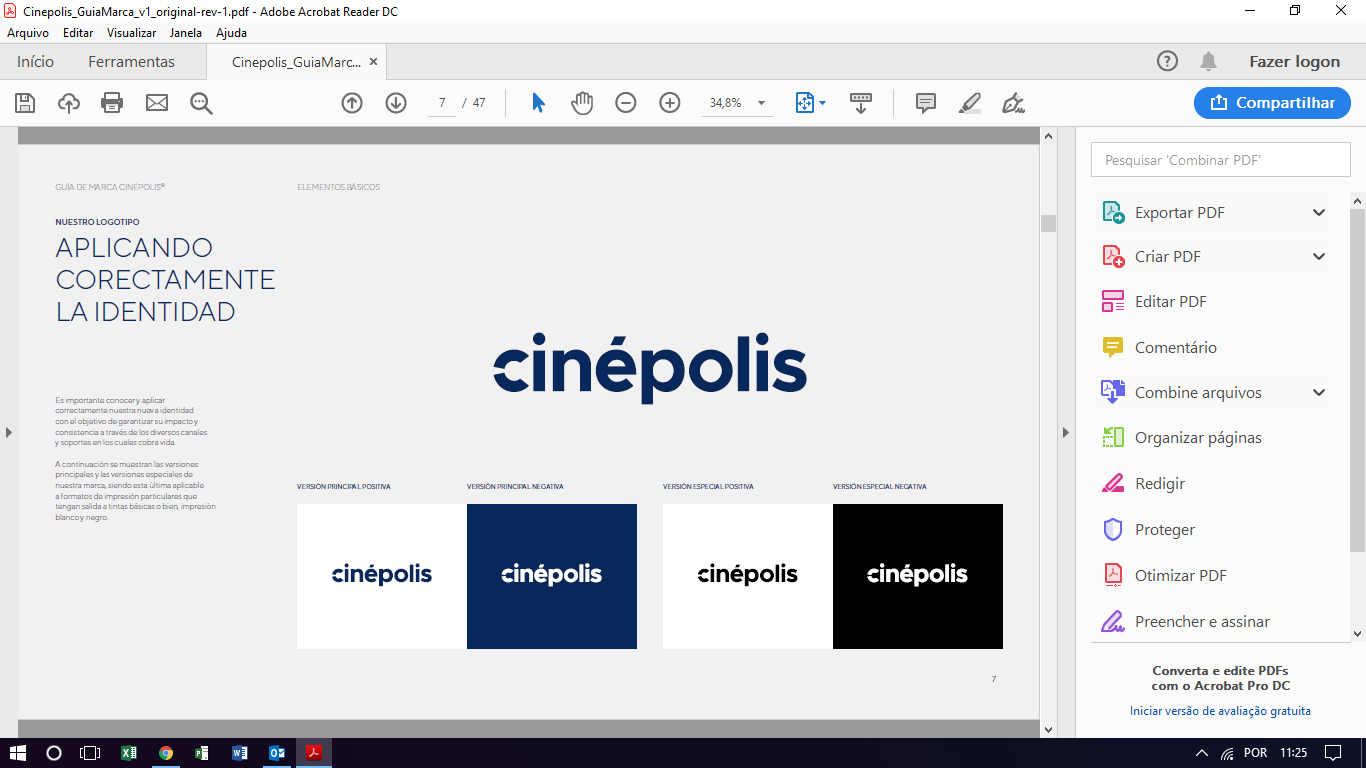 Versão: 1.0 
Dezembro/2022
Guia Rápido – Atendimento aos clientes com acessibilidade 
Entrada de sala / Instalação do equipamento na poltrona : Tipo A (cego) – Aplicativo 
BRA-GR-ATCLT-ACES-00
ENTRADA DE SALA
2
1
3
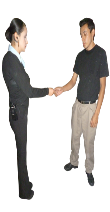 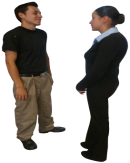 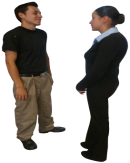 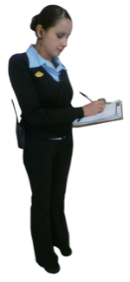 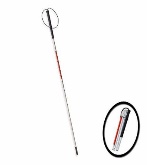 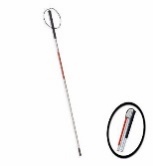 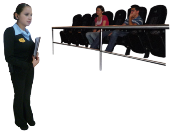 Perguntar ao cliente se ele deseja comprar algum de nossos produtos na Bomboniere. Caso haja desejo, conduzir o cliente se necessário.
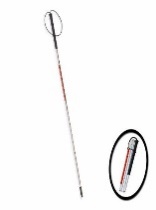 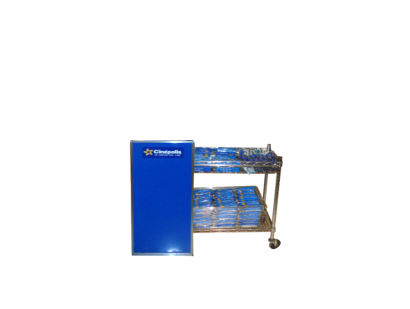 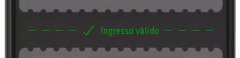 Carimbar o ingresso do cliente como “conferido” ou validar o ingresso eletrônico ao passar no pódio.
Se necessário, orientar o cliente até a sua poltrona.
5
4
6
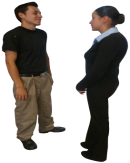 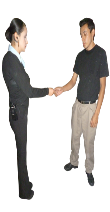 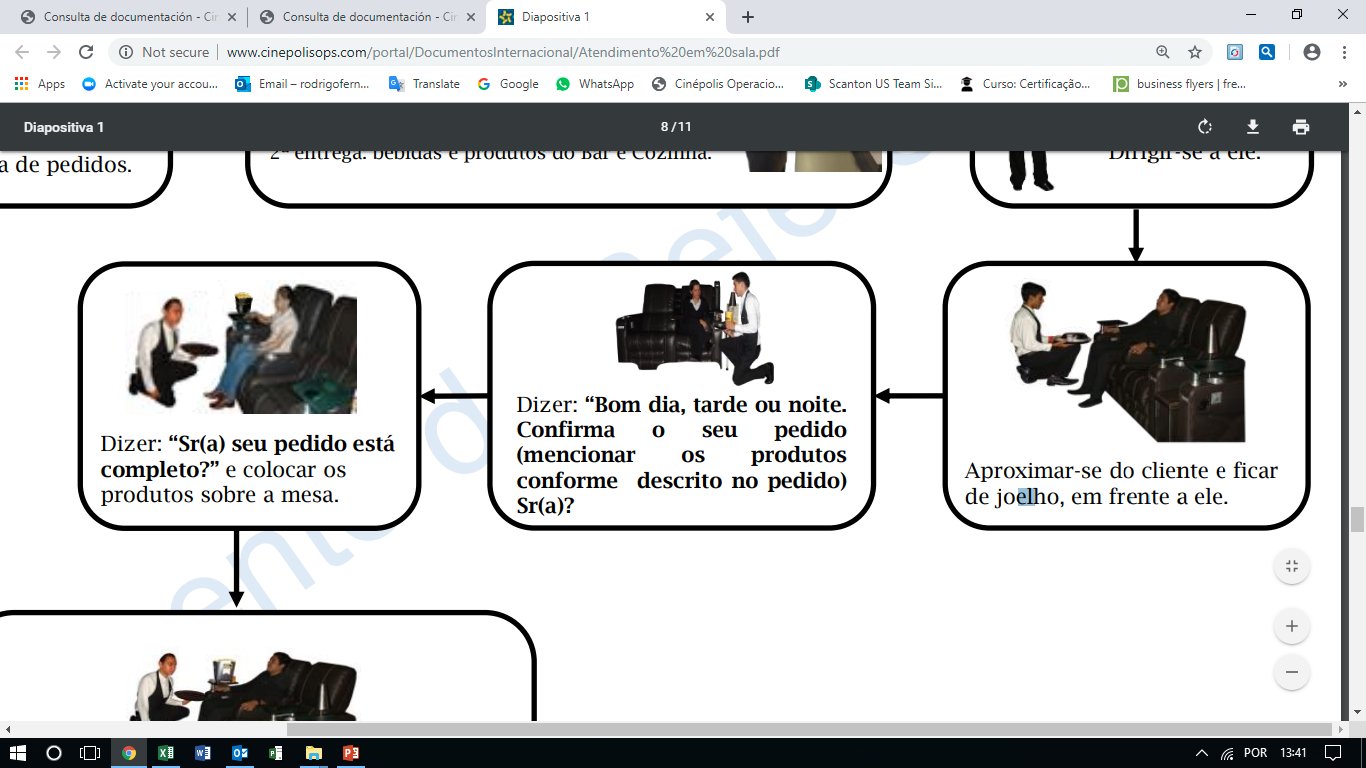 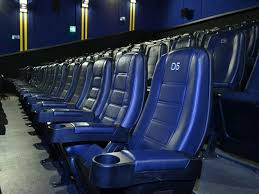 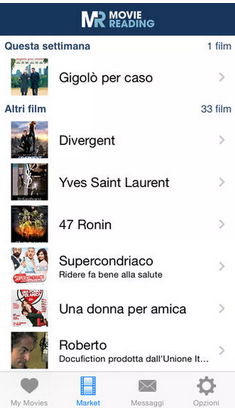 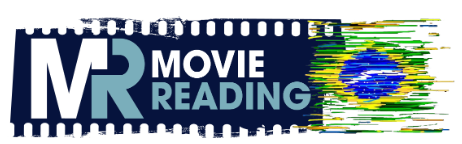 A
Verificar se o cliente necessita apoio para o acesso ao aplicativo Movie Reading.
Informar ao cliente que haverá um funcionário no termino da sessão para recolher o fone de ouvido e lhe entregar o documento.
Auxiliar o cliente a se acomodar na poltrona
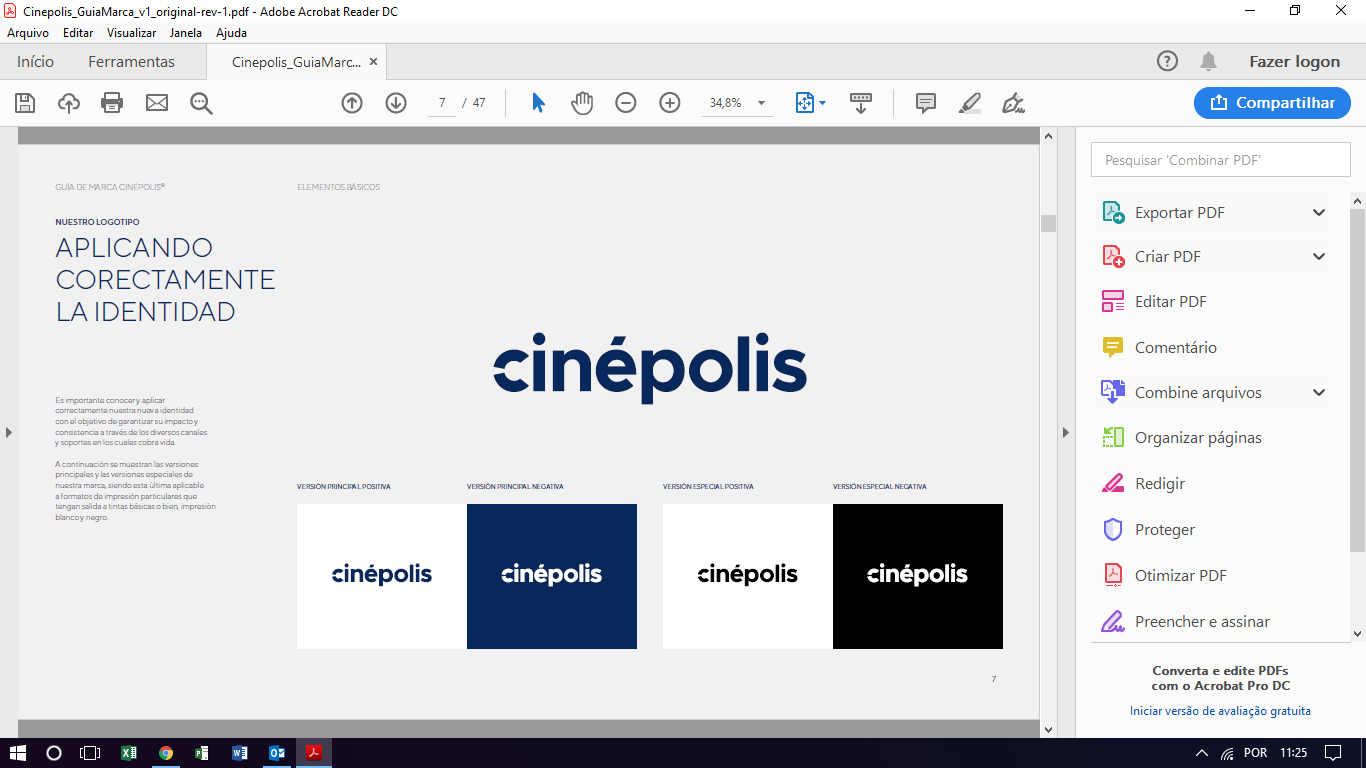 Versão: 1.0 
Dezembro/2022
Guia Rápido – Atendimento aos clientes com acessibilidade 
Entrada de sala / Instalação do equipamento na poltrona : Tipo A (cego) – Aplicativo 
BRA-GR-ATCLT-ACES-00
ENTRADA DE SALA
7
8
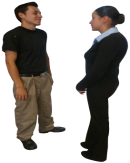 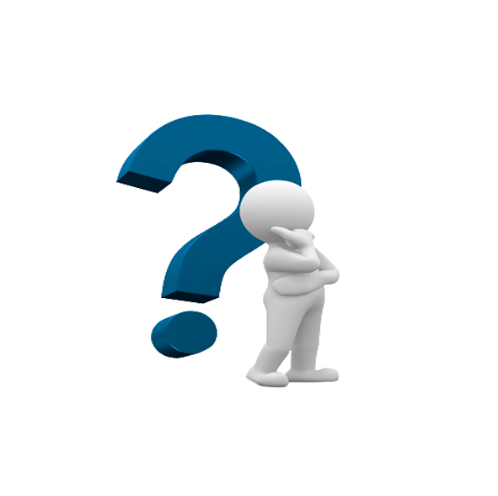 A
Perguntar para o cliente se ele possui alguma dúvida.
Despedir-se do cliente dizendo: “Obrigado(a) divirta-se, estou de saída” .
NOTA: O responsável do turno que acompanhou a entrada da sala, deve entregar o documento do cliente e recolher o fone de ouvido no final da sessão, além de apagar na frente do cliente  o vídeo feito na entrega do fone de ouvido .
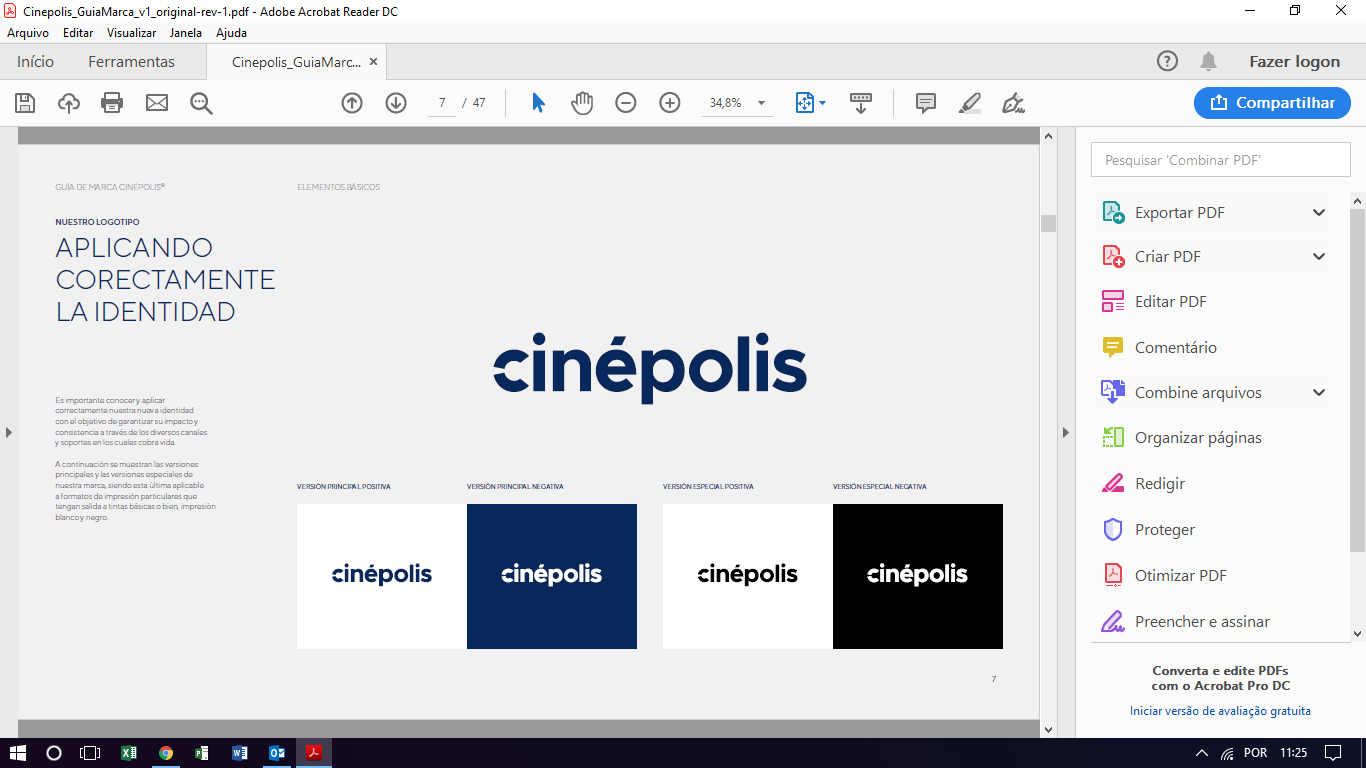 Versão: 1.0 
Dezembro/2022
Guia Rápido – Atendimento aos clientes com acessibilidade 
Saída de Sala: Tipo A (cego) – Aplicativo 
BRA-GR-ATCLT-ACES-00
SAÍDA DE SALA
2
1
3
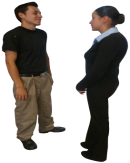 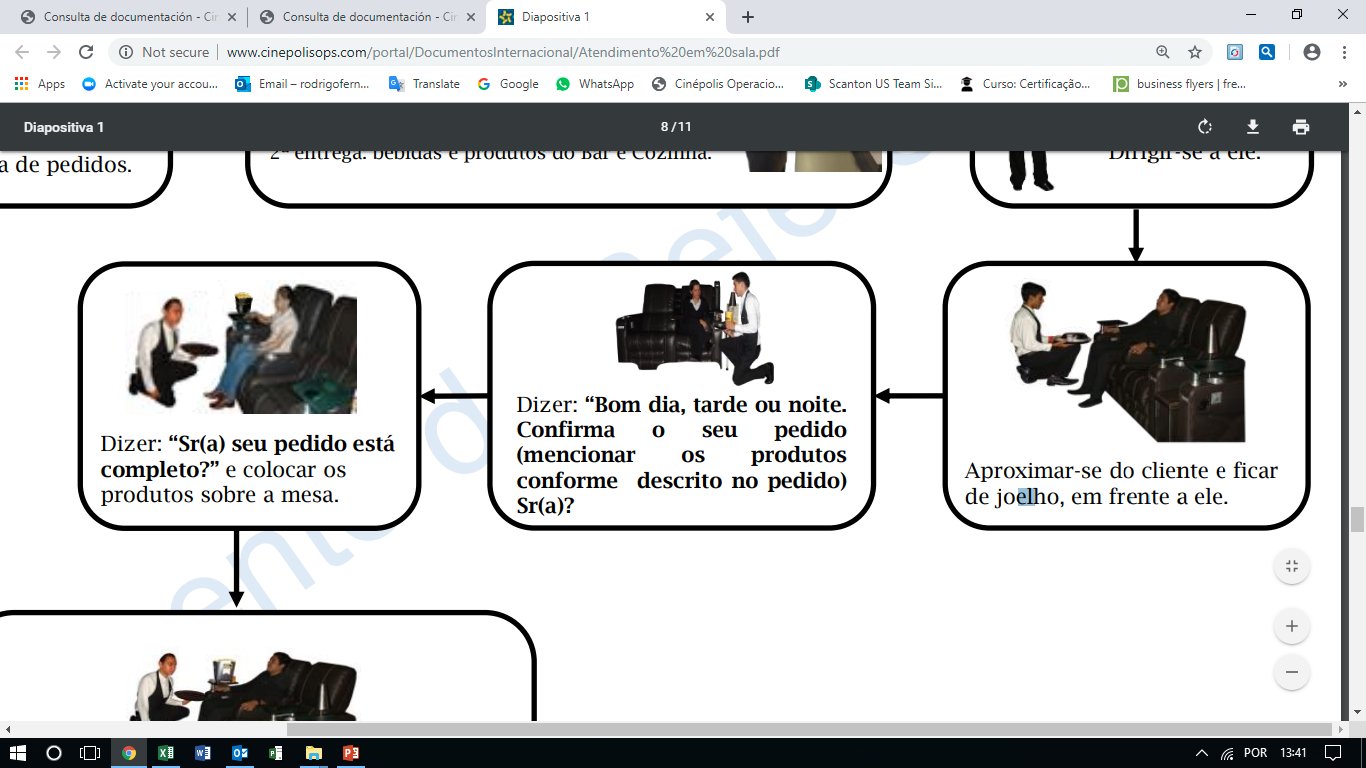 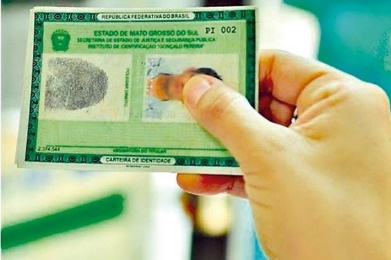 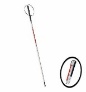 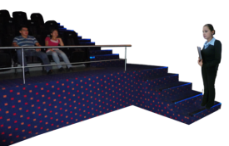 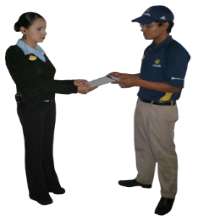 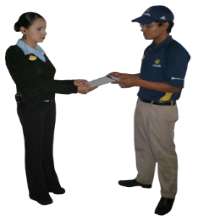 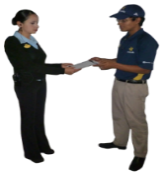 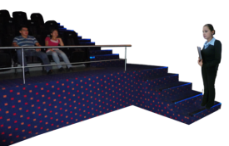 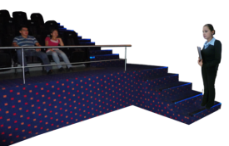 Responsável pela saída de sala  (acessibilidade) deve direcionar-se até a gerência e solicitar o documento do cliente.
Se apresentar ao cliente dizendo: “Bom dia, tarde ou noite. Meu nome é XXX e estou responsável pela saída de sala”.
Aguardar o término do filme.
6
5
4
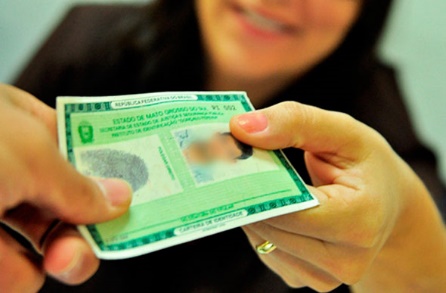 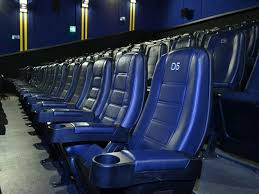 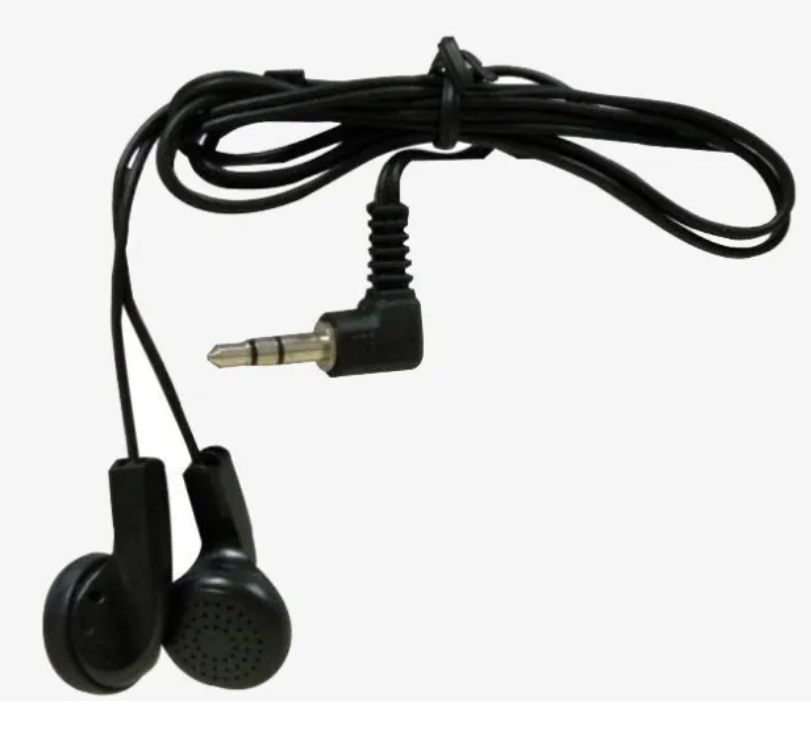 Perguntar ao cliente se ele precisa de ajuda até a saída do cinema.  
NOTA: Caso o cliente necessite de ajuda, acompanhá-lo até a saída do cinema e chamar o segurança do shopping ou concierge. Após, despedir-se do cliente dizendo: “obrigado(a)”.
Entregar o documento na mão do cliente e apagar o vídeo, explicando que esta apagando o vídeo feito na entrega do fone de ouvido .
Recolher o fone de ouvido, em seguida, levar até a gerência.
NOTAS: 
O Cinepolito que realizará a saída da sala de acessibilidade, deve entrar na sala 10 minutos antes do término da sessão. 
Deve ficar em absoluto silêncio aguardando o final do filme.
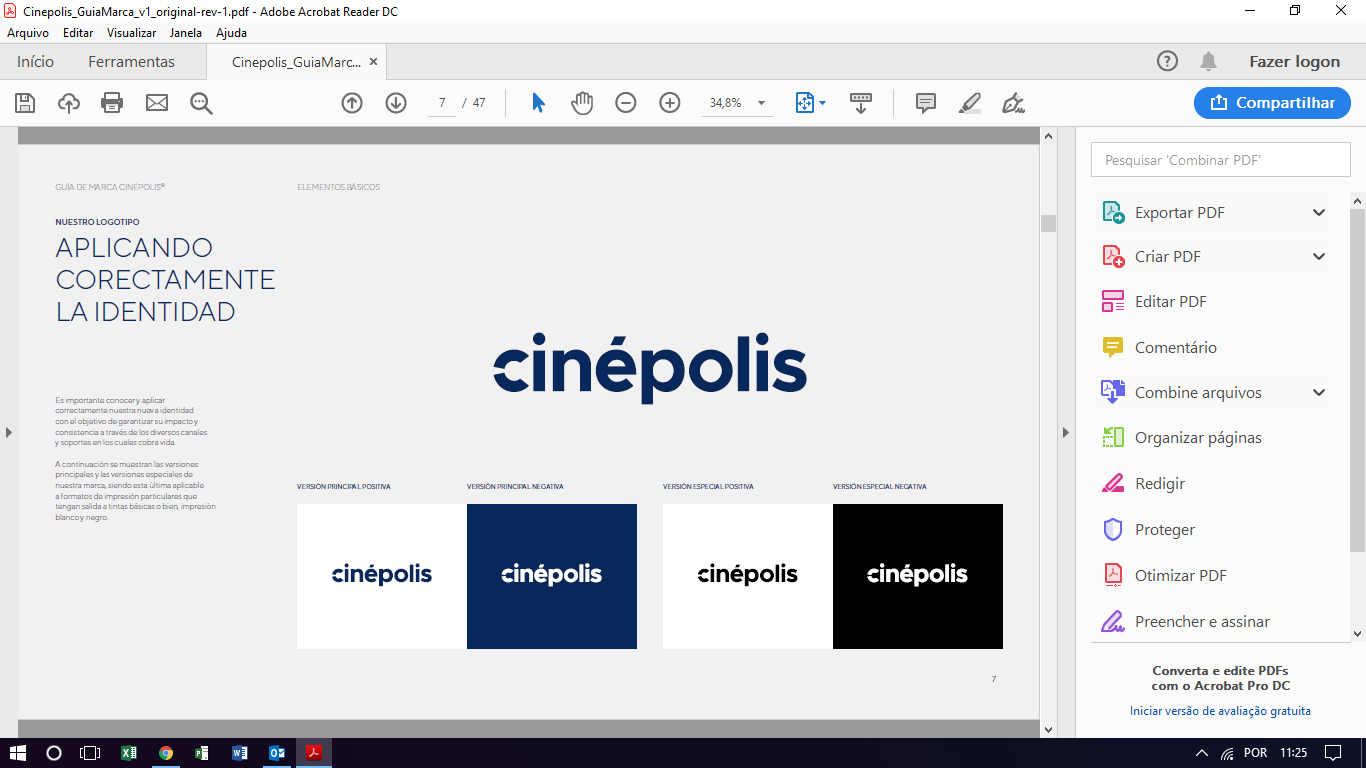 Versão: 2.0 
Dezembro/2022
Guia Rápido – Atendimento aos clientes com acessibilidade 
Limpeza / Armazenamento do equipamento: Tipo A (cego) – Aparelho Dolby 
BRA-GR-ATCLT-ACES-00
LIMPEZA / ARMAZENAMENTO DO FONE DE OUVIDO
8
7
9
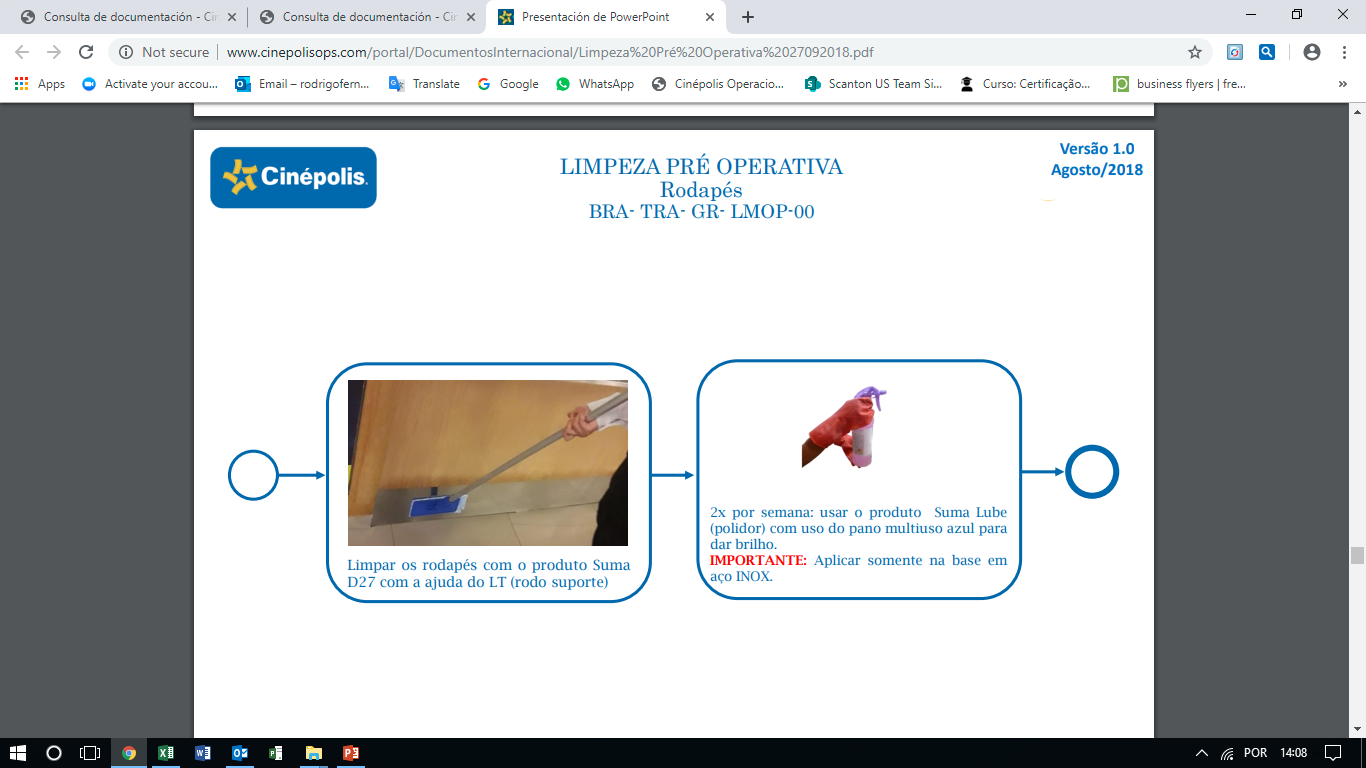 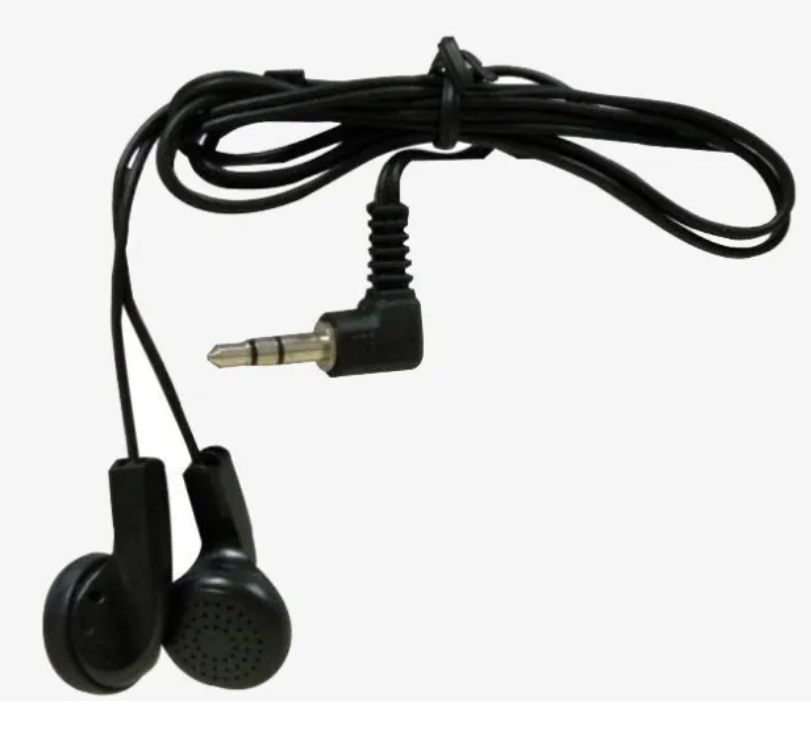 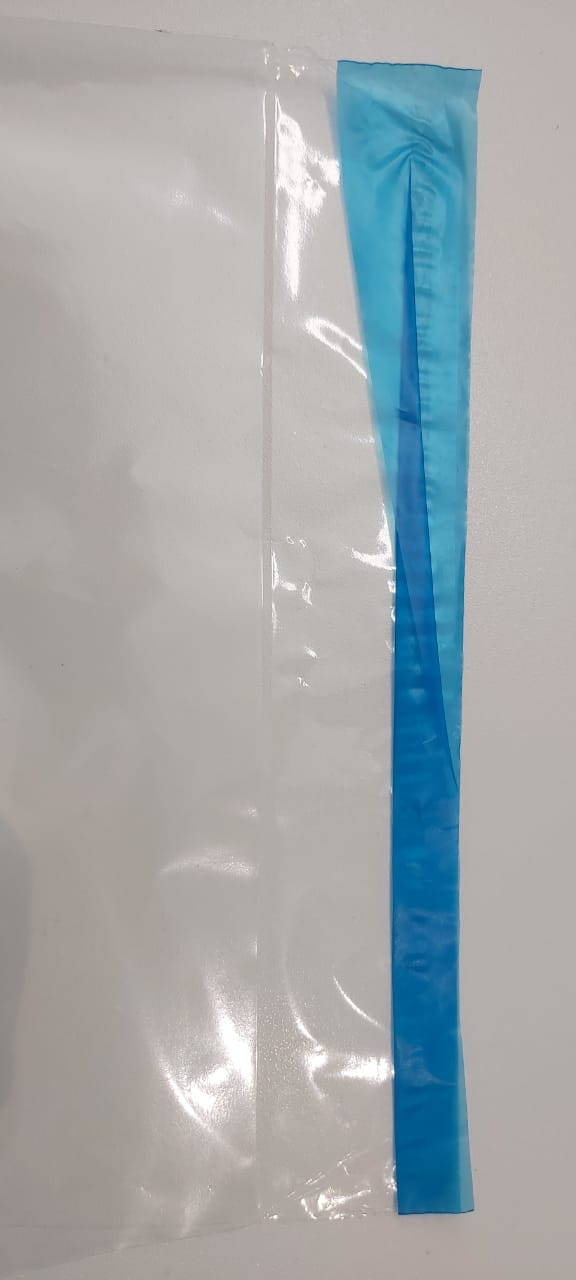 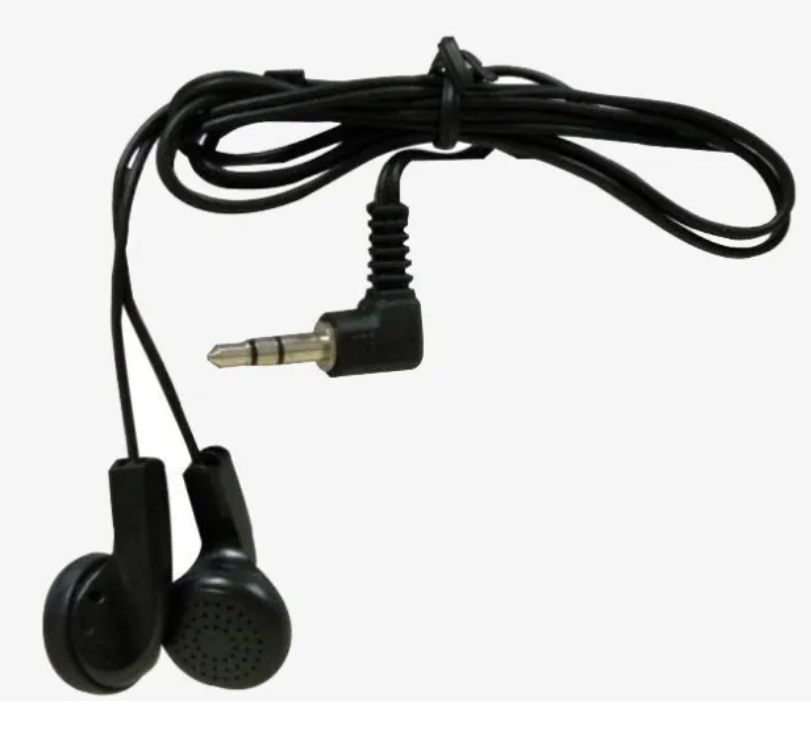 Borrifar o produto Alpha HP 1:64 no pano multiuso azul (pequena quantidade) e higienizar o fone de ouvido (cabos e auricular). 
NOTA: Não passar produto na saída de som do fone para não queimá-lo.
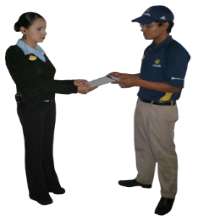 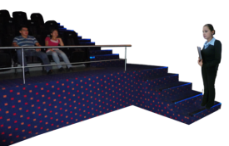 O funcionário deve levar o fone de ouvido até a gerência e realizar o processo de higienização.
Colocar o fone de ouvido no saco plástico definido. Em seguida, remover a fita azul e fechar a aba (lacrando a embalagem).
10
10
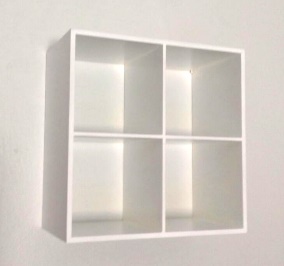 Responsável do turno: Deve guardar no local apropriado, em seguida, trancar o armário com chave.
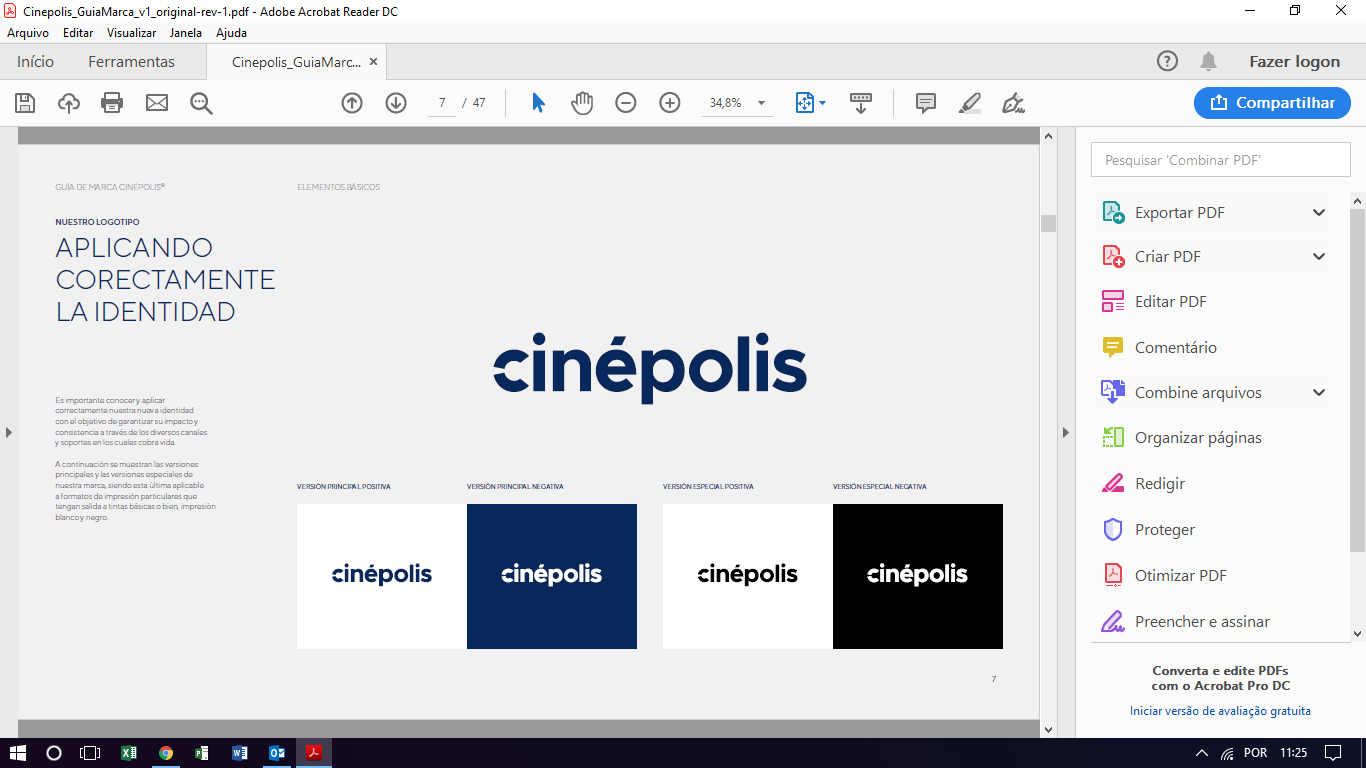 Versão: 1.0 
Dezembro/2022
Guia Rápido – Atendimento aos clientes com acessibilidade 
Informações Importantes: Tipo A (cego)  
BRA-GR-ATCLT-ACES-00
INFORMAÇÕES IMPORTANTES PARA ATENDIMENTO AO CLIENTE  TIPO A:
Cumprimentar o cliente tipo A em voz alta: Quando você entrar em uma sala ou lobby do cinema onde há o cliente do tipo A esperando, dizer algo logo para alertá-lo da sua presença. Ficar quieto até se aproximar dele pode fazer com que ele sinta que você apareceu do nada, o que não é confortável.

Perguntar ao cliente tipo A se ele gostaria de ajuda: Se parecer que sim, o melhor a fazer é perguntar em vez de presumir que ela precisa. Diga educadamente "Você gostaria de ajuda?". Se a resposta for sim, pergunte o que ela gostaria que você fizesse. Mas se a resposta for não, é falta de educação insistir. Clientes tipo A são perfeitamente capazes de “se virar” sem ajuda.

Não acaricie o cão-guia de um cliente tipo A: Os cães-guia são animais altamente treinados que melhoram a vida e a segurança de pessoas cegas. As pessoas cegas confiam em seus cães-guia para se moverem e é por isso que você não deve chamar, ou acariciar um cão-guia. Se ele ficar distraído, isso pode gerar uma situação de perigo. Não faça nada que possa chamar a atenção do cão. 

Diga ao cliente quando você for sair da sala: Pode não ser intuitivo, mas você deve sempre dizer quando estiver prestes a sair. Não suponha que a pessoa vai conseguir te ouvir saindo. É falta de educação sair sem dizer nada e deixar o cliente falando sozinho.
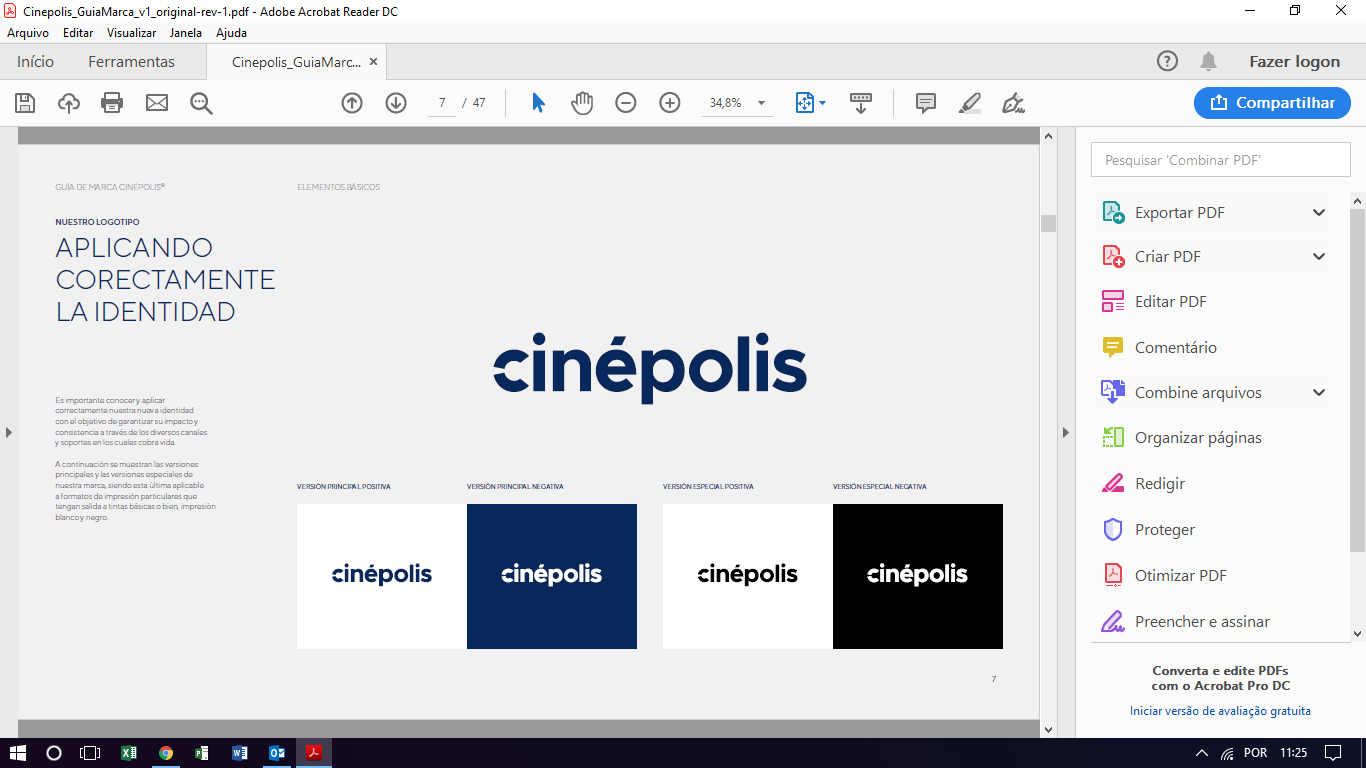 Versão: 1.0 
Dezembro/2022
Guia Rápido – Atendimento aos clientes com acessibilidade 
Tipo B (surdo) – Aplicativo
BRA-GR-ATCLT-ACES-00
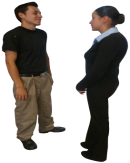 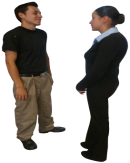 ATENDIMENTO AOS CLIENTES COM ACESSIBILIDADE TIPO B
3
4
1
2
5
ENTRADA DE SALA / INSTALAÇÃO DO EQUIPAMENTO
RETIRADA DO EQUIPAMENTO ACESSIBILIDADE
LIMPEZA / ARMAZENAMENTO
 EQUIPAMENTO
VENDA DE INGRESSOS BILHETERIA
SAÍDA DE SALA
Atividade ponto de controle
Intermediário
Fim
Atividade
Decisão
Início
Fluxo
X
A
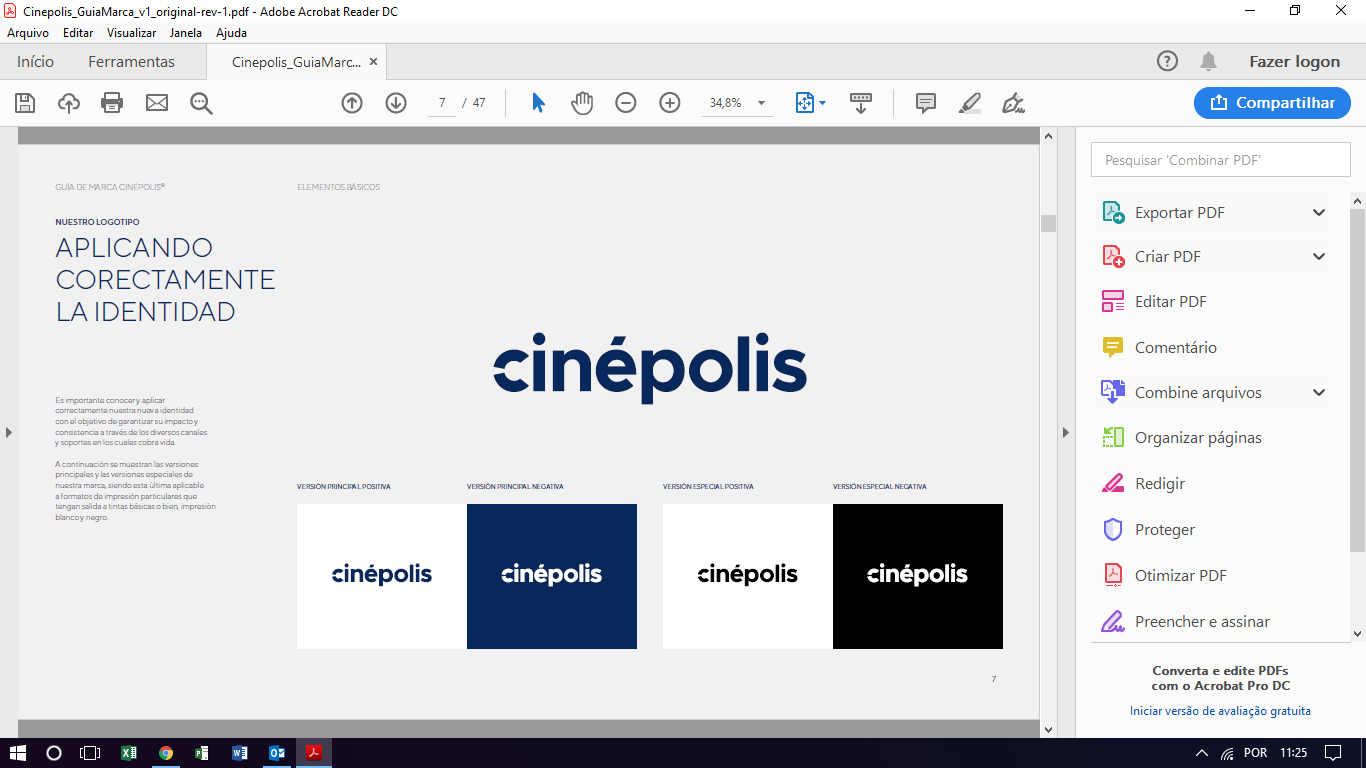 Versão: 1.0 
Dezembro/2022
Guia Rápido – Atendimento aos clientes com acessibilidade 
Venda de Ingressos: Tipo B (surdo) – Aplicativo
BRA-GR-ATCLT-ACES-00
ABORDAGEM
2
1
3
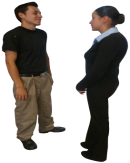 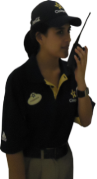 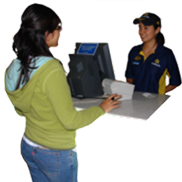 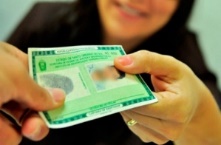 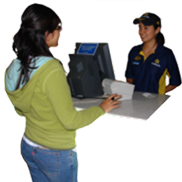 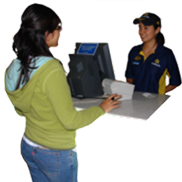 Identificar se o cliente irá utilizar o aplicativo Movie Reading (caso o filme desejado esteja disponível no aplicativo) e apoiar com instruções para acesso ao aplicativo em seu smartphone..
Caso cliente necessite utilizar suporte para celular emprestado pela Cinépolis, certificar a disponibilidade com a gerência.
Em seguida, solicitar um documento com foto se necessitar utilizar o suporte para celular emprestado pela Cinépolis. 
NOTA: A entrega do suporte de celular só poderá ser realizada mediante a apresentação do documento.
Dizer:“Bom dia, tarde ou noite. Bem vindo(a) a Cinépolis” fazendo sempre contato visual com o cliente e sorrindo.
4
5
IMPORTANTE
Esforce-se para falar normalmente, pois sussurrar e gritar são ações que distorcem os movimentos dos lábios, dificultando a leitura e a interpretação do cliente.
Perguntar: “Para qual sessão o(a) Sr(a) gostaria de assistir? 
Tipos de respostas do cliente: 
O Cliente solicita o filme e a sessão. Marcar o que o cliente pediu.
 O Cliente solicita o filme sem horário. Dizer: “Nós temos Sr(a) nos horários (as xxx horas) nas salas (mencionar os tipos de salas). 
O Cliente solicita o horário, sem filme. Dizer: “Nós temos Sr(a) os filmes (mencionar os nomes dos filmes) as xxx horas nas salas (mencionar os tipos de salas). 
NOTA:  Em caso de dificuldade, pedir para o cliente apontar o filme e a sessão desejada (você pode utilizar os telões da Bilheteria ou a programação do dia para indicar os filmes e horários para o cliente.
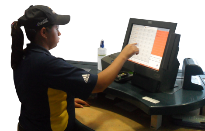 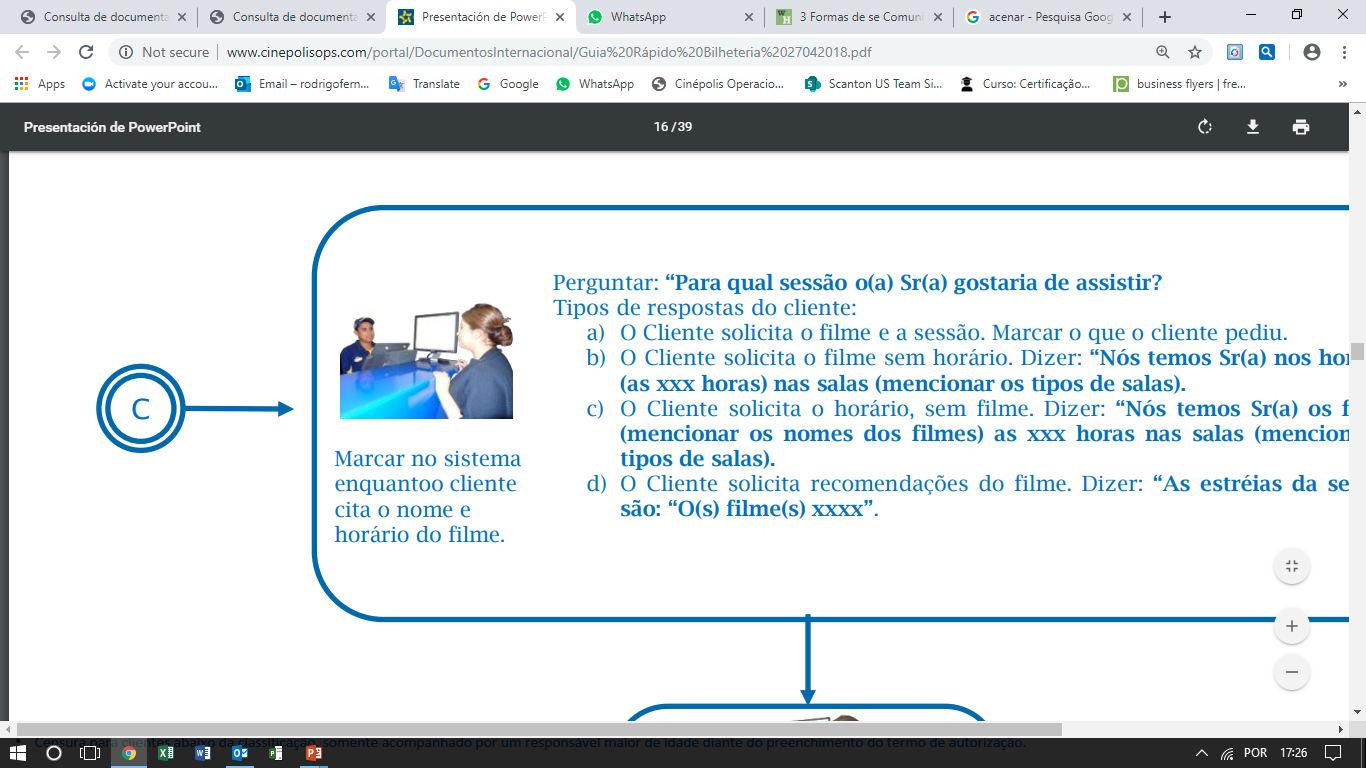 A
Selecionar o filme, assento e o horário da  sessão.
NOTAS:

Situação em que suporte de celular não estiver disponível, orientar o cliente dizendo: “A Cinépolis possui um número determinado de suporte para celular para empréstimo no uso do aplicativo e no momento não temos nenhum disponível”. Caso a compra do ingresso tenha sido pela internet, realizar o processo de estorno (devolução de dinheiro) conforme o processo Atendimento e Controle de Salas - Devolução de Efetivo. 

Caso o filme escolhido pelo cliente seja de classificação 18 anos, identificar no documento entregue pelo cliente (se necessário) a sua maioridade. 

Censura para clientes abaixo da classificação, somente acompanhado por um responsável maior de idade diante do preenchimento do termo de autorização.
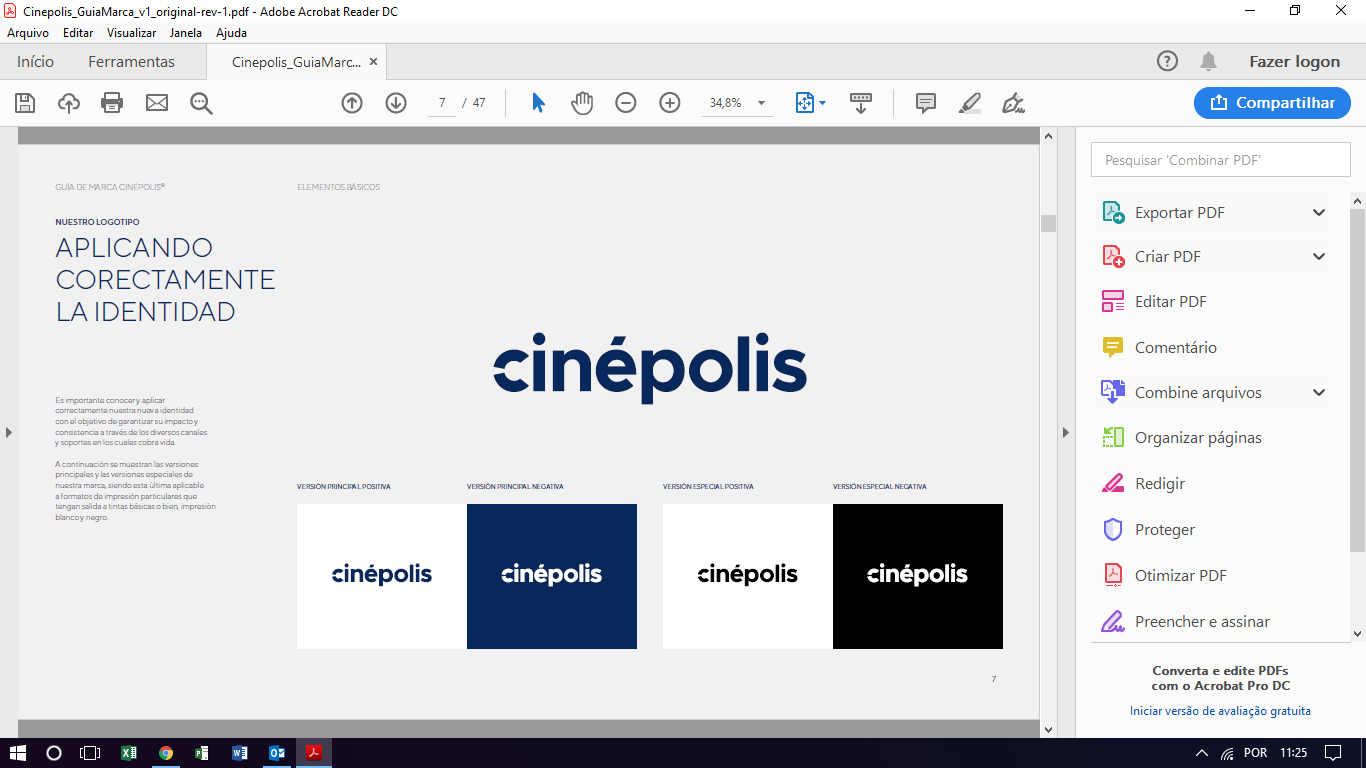 Versão: 1.0 
Dezembro/2022
Guia Rápido – Atendimento aos clientes com acessibilidade 
Venda de Ingressos: Tipo B (surdo) – Aplicativo
BRA-GR-ATCLT-ACES-00
PAGAMENTO: DINHEIRO E CARTÃO
OPÇÃO DE PAGAMENTO EM DINHEIRO
7
6
8
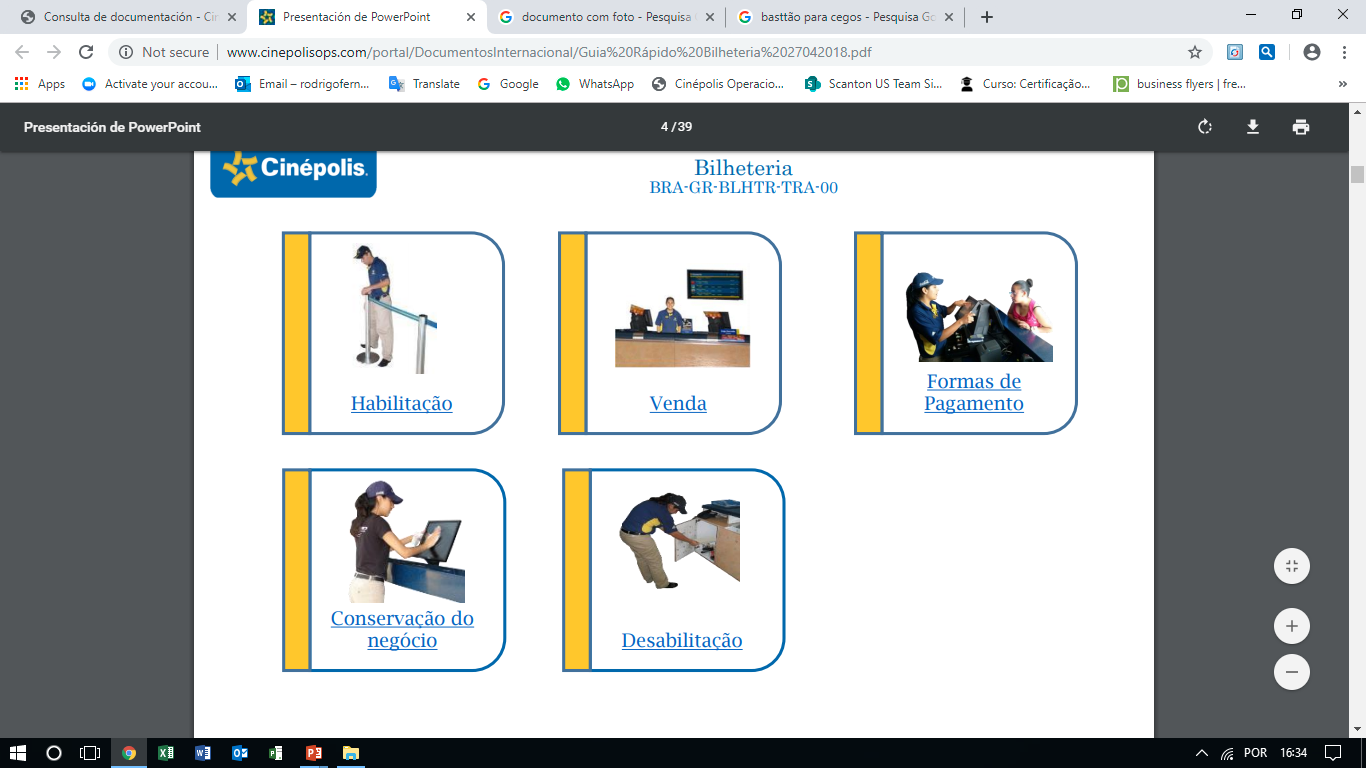 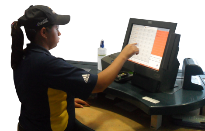 Dizer: Sr(a) “Seu total é de R$xx.xx”. 
Após o recebimento do dinheiro, dizer: “Recebo R$xx.xx” e lhe entrego “R$ xx.xx” de troco. Em seguida, guardar o dinheiro do cliente no caixa.
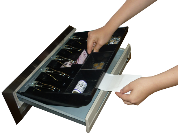 A
Registrar a opção de pagamento conforme o direito de meia entrada ou gratuidade de acordo com a lei municipal de cada cidade.
Perguntar a forma de pagamento do cliente.
Fazer sinal visuais e mímica pode ajudar durante o atendimento. 
Exemplo: “Fazer simulação de dinheiro com os dedos, em seguida abrir os dois braços fazendo sinal de pergunta”.
NOTA: Saiba mais sobre a lei municipal de cada cidade em: Planilha de Legislação de Meia Entrada por região.
NOTA: Se necessário, faça os numerais com as mãos ou desenhe no ar para demonstrar.
OPÇÃO DE PAGAMENTO EM CARTÃO
11
10
9
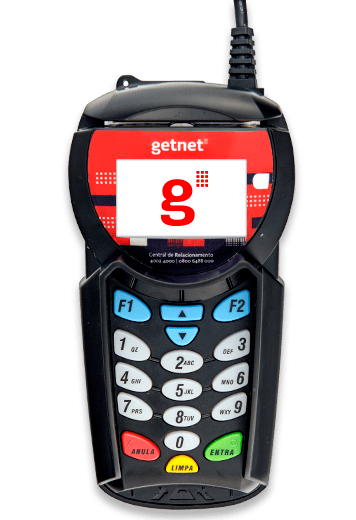 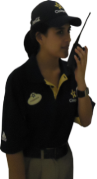 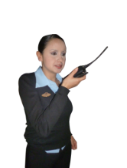 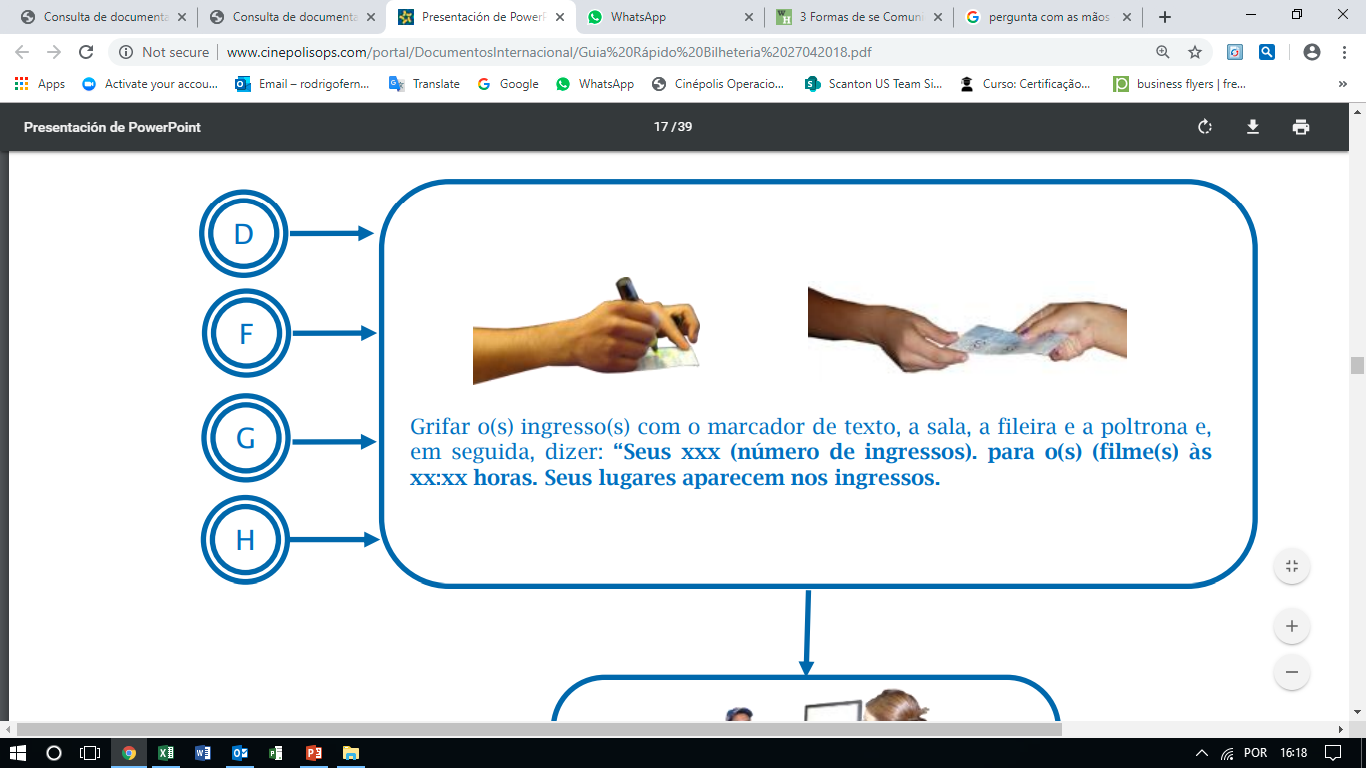 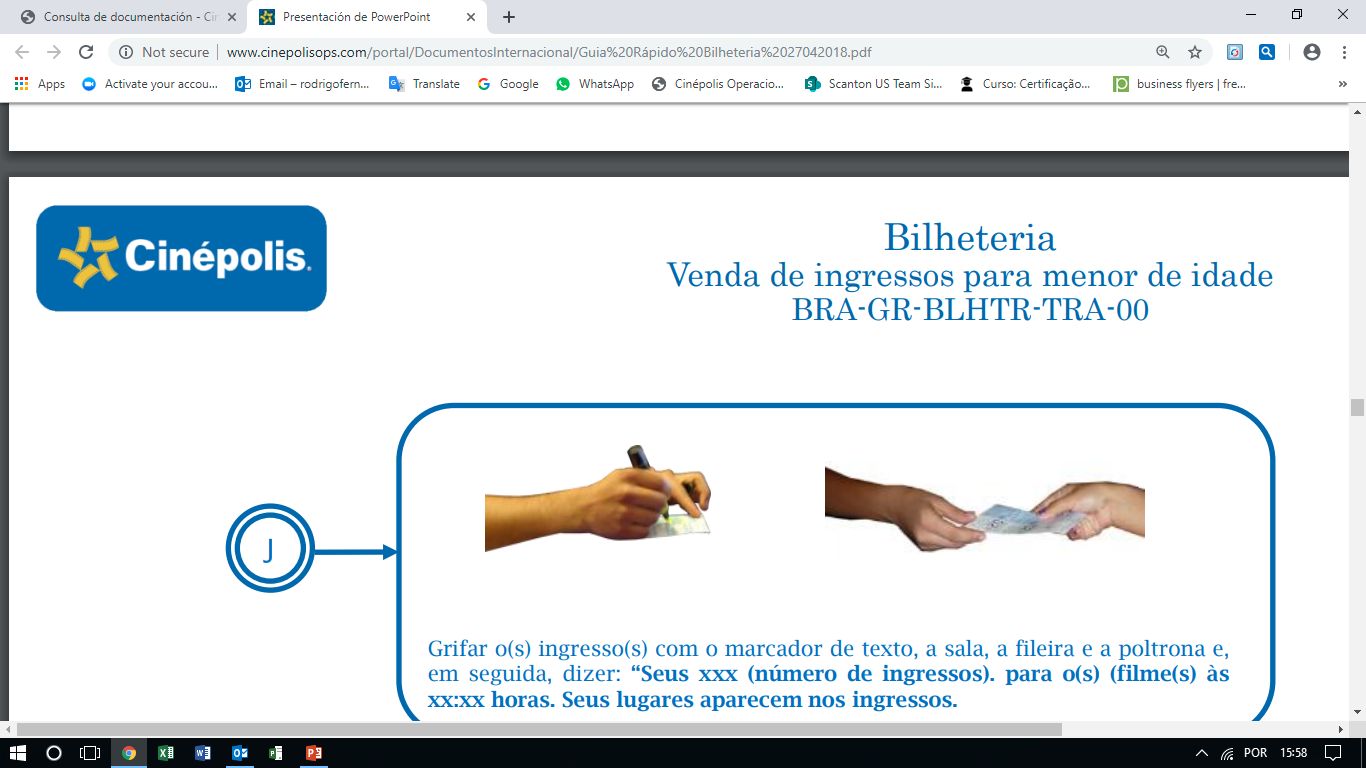 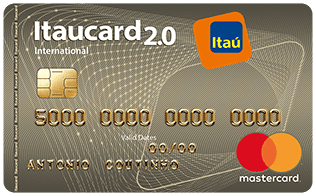 Entregar o ingresso do cliente informando o nome do filme, sala, horário, poltrona e fileira e grifar o(s) ingresso(s). Em seguida, entregar o comprovante do cartão ou do dinheiro.
Dizer: Sr(a) “Seu total é de R$xx.xx”. 
Orientar o cliente a introduzir o cartão no pinpad apontando para a máquina.
Caso o cliente irá utilizar suporte de celular emprestado pela Cinépolis, solicitar a presença do responsável do turno  para a entrega do equipamento.
NOTA: Se necessário, faça os numerais com as mãos ou desenhe no ar para demonstrar.
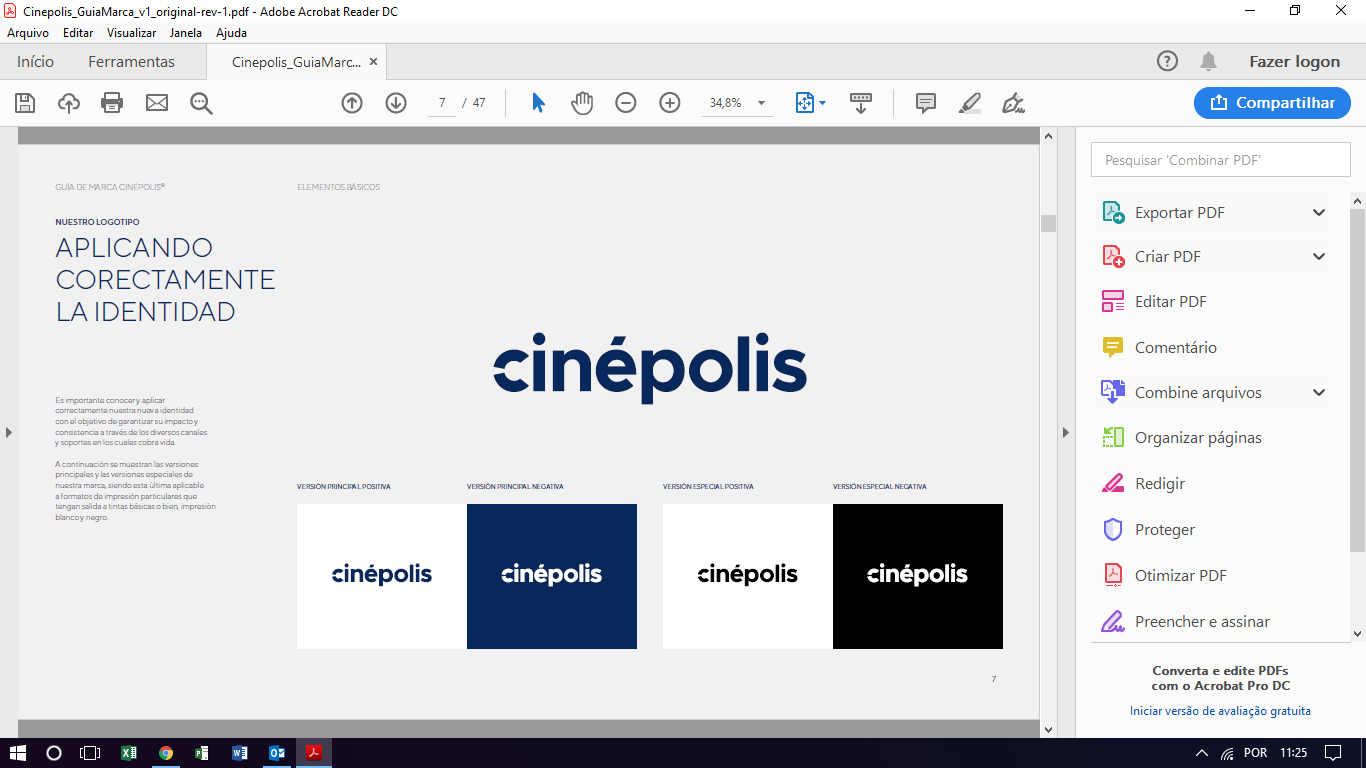 Versão: 1.0 
Dezembro/2022
Guia Rápido – Atendimento aos clientes com acessibilidade 
Venda de Ingressos: Tipo B (surdo) – Aplicativo
BRA-GR-ATCLT-ACES-00
PAGAMENTO: CONVITE E CORTESIA
7
6
8
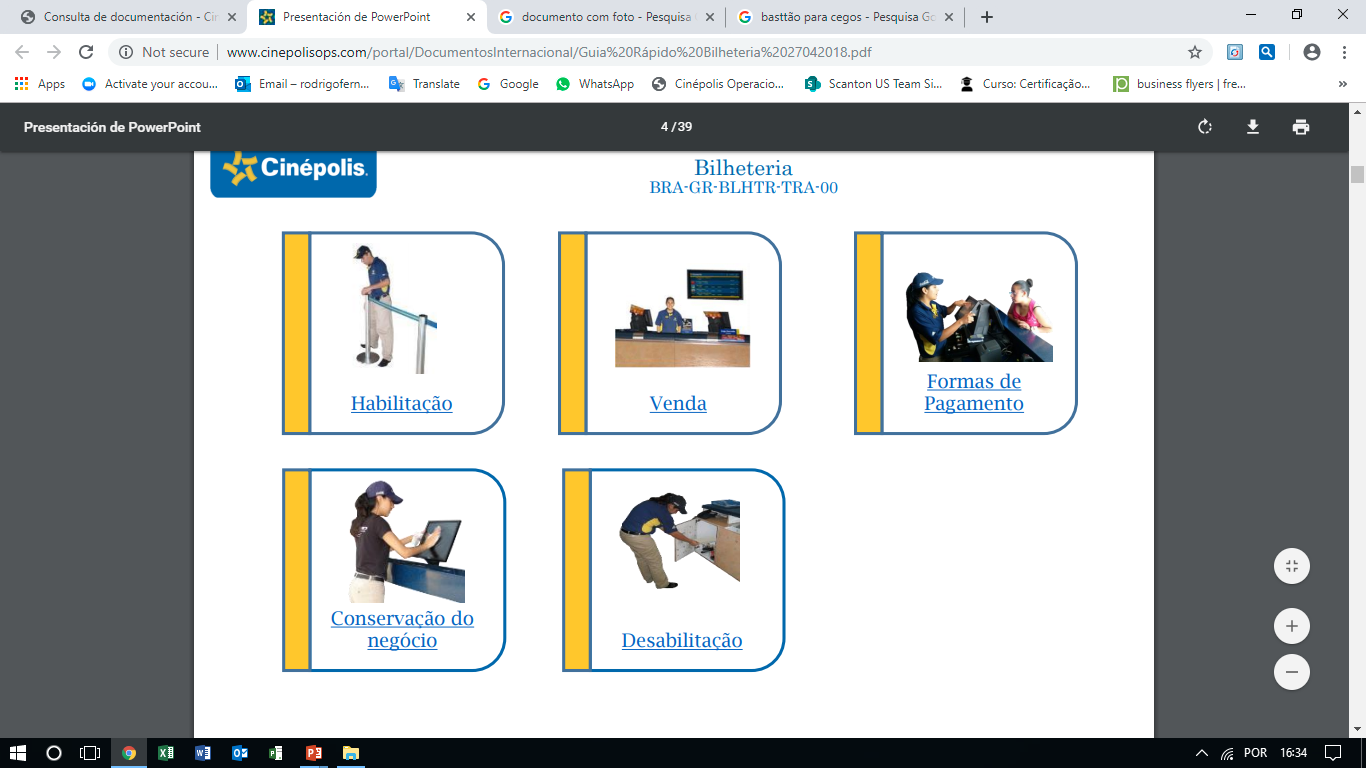 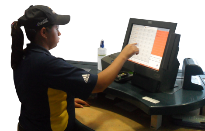 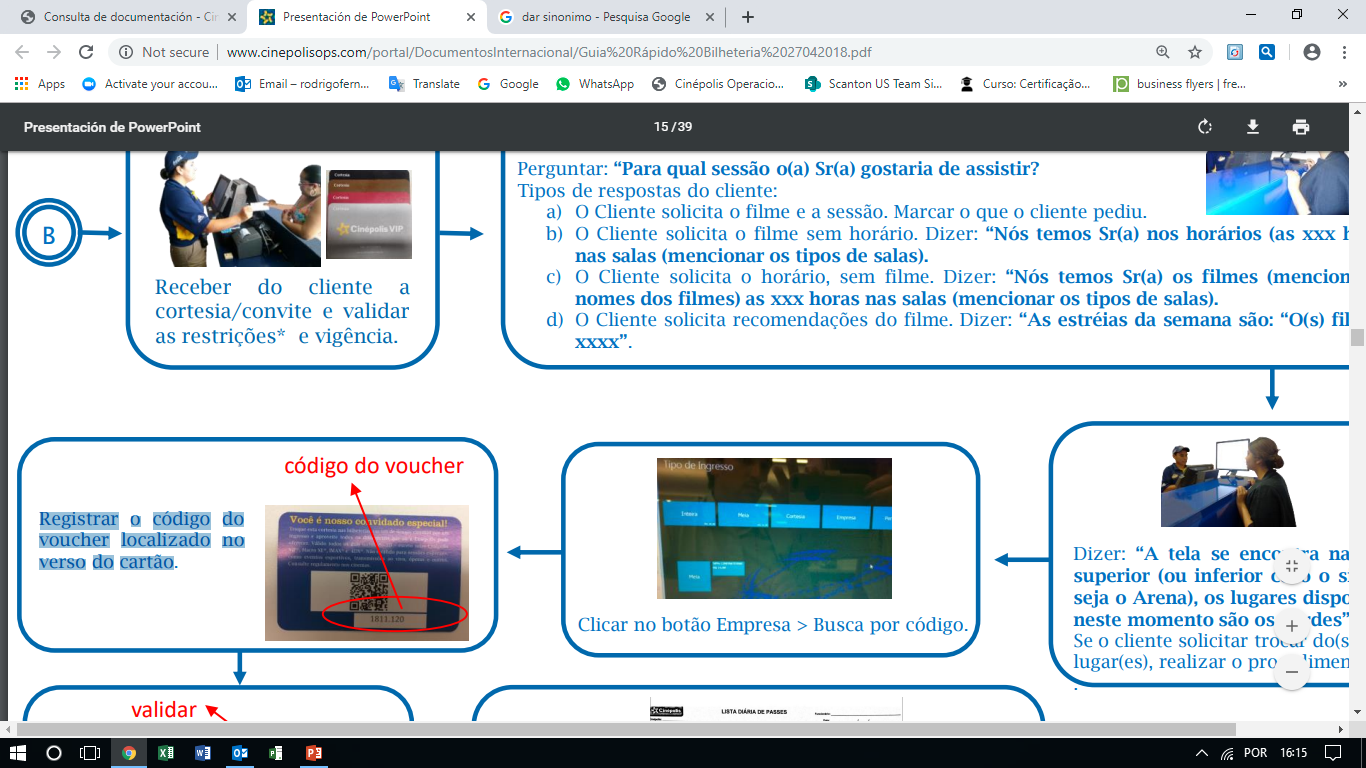 A
Perguntar a forma de pagamento do cliente.
Fazer sinal visuais e mímica pode ajudar durante o atendimento. 
Exemplo: “Fazer simulação de dinheiro com os dedos, em seguida abrir os dois braços fazendo sinal de pergunta”.
Registrar a opção de pagamento conforme o voucher.
NOTA: Validar as restrições e vigência do voucher.
Registrar o código do voucher localizado no verso do cartão no sistema.
11
10
9
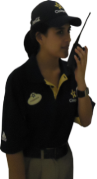 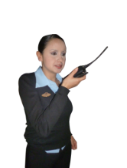 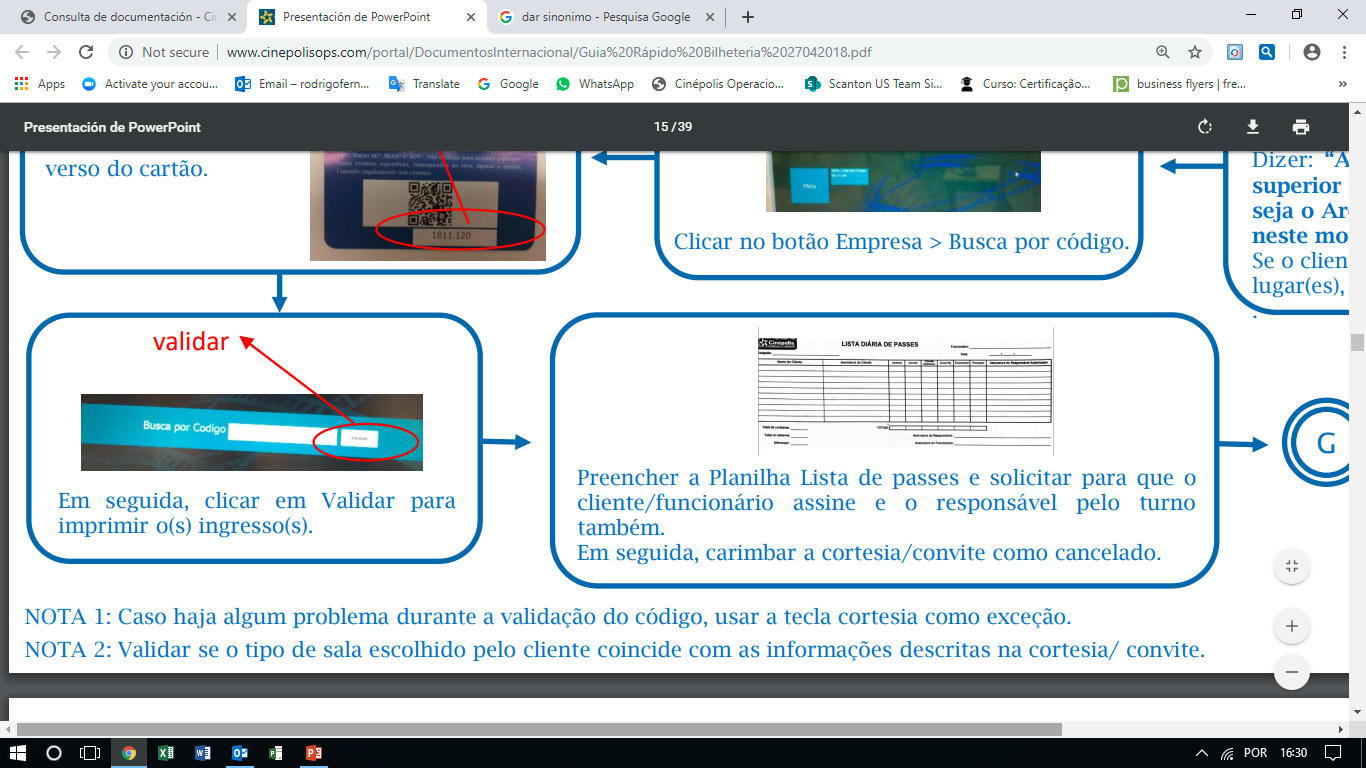 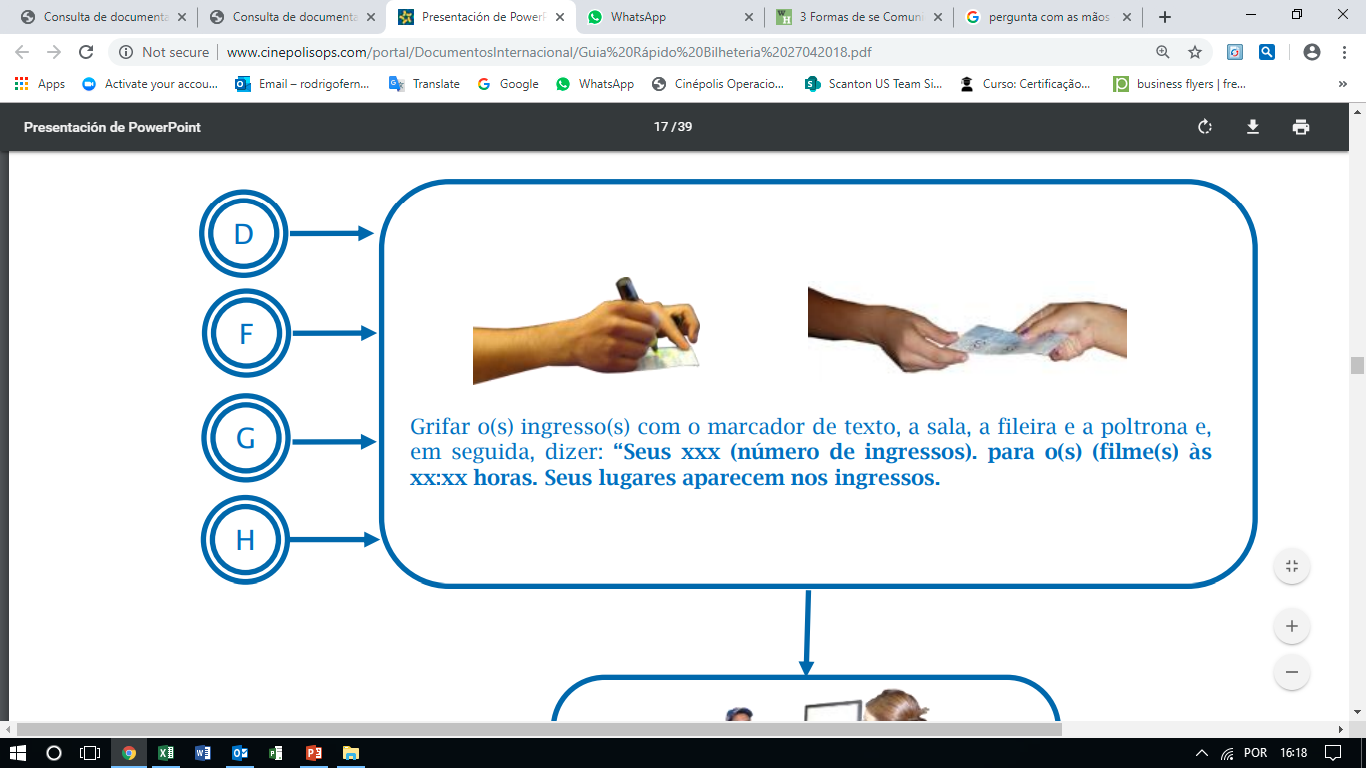 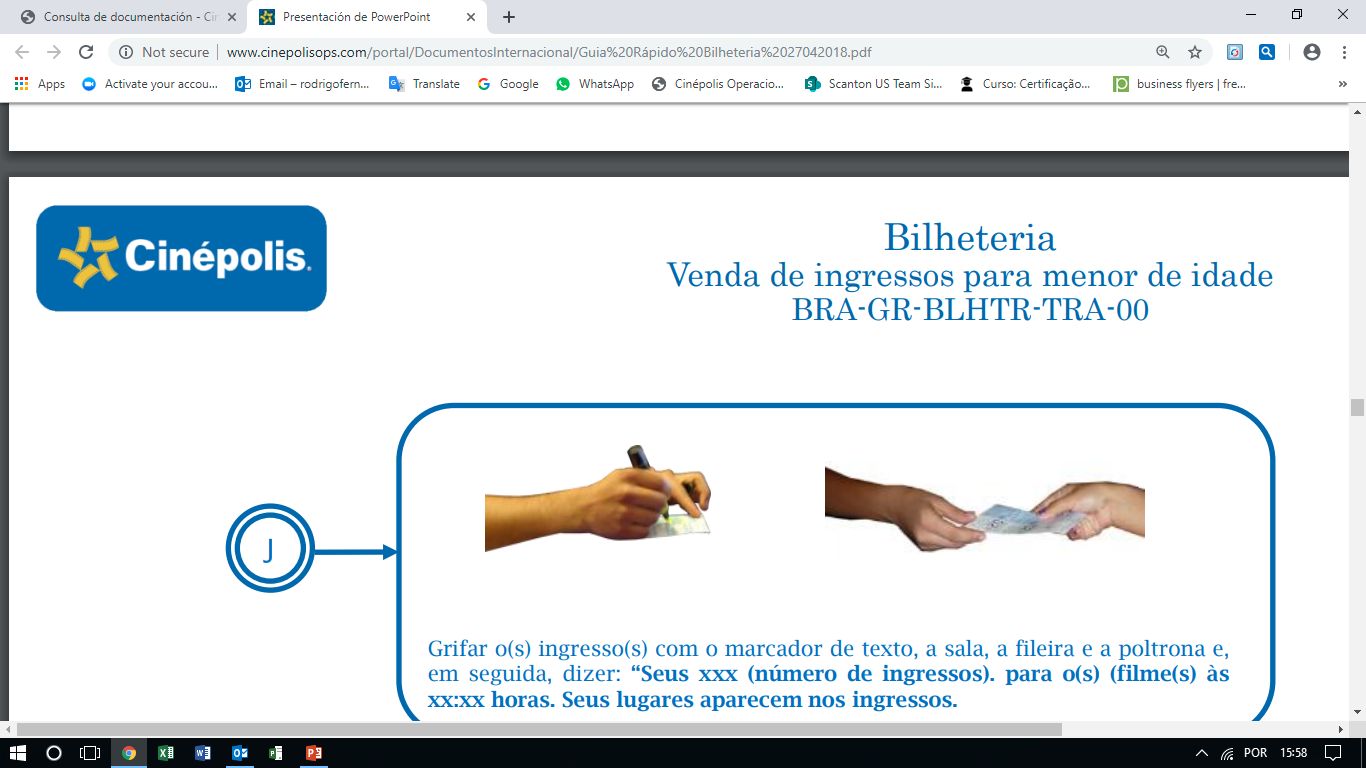 Preencher a Planilha Lista de passes e solicitar para que o cliente/funcionário assine e o responsável pelo turno também. Após, carimbar a cortesia/convite como “cancelado” e colocar a data do cancelamento.
Entregar o ingresso do cliente informando o nome do filme, sala, horário, poltrona e fileira e grifar o(s) ingresso(s). Em seguida, entregar o comprovante do cartão ou do dinheiro.
Caso o cliente irá utilizar suporte de celular emprestado pela Cinépolis, solicitar a presença do responsável do turno  para a entrega do equipamento.
NOTAS:
Caso haja algum problema durante a validação do código, usar a tecla cortesia como exceção.
Validar se o tipo de sala escolhido pelo cliente coincide com as informações descritas na cortesia/convite.
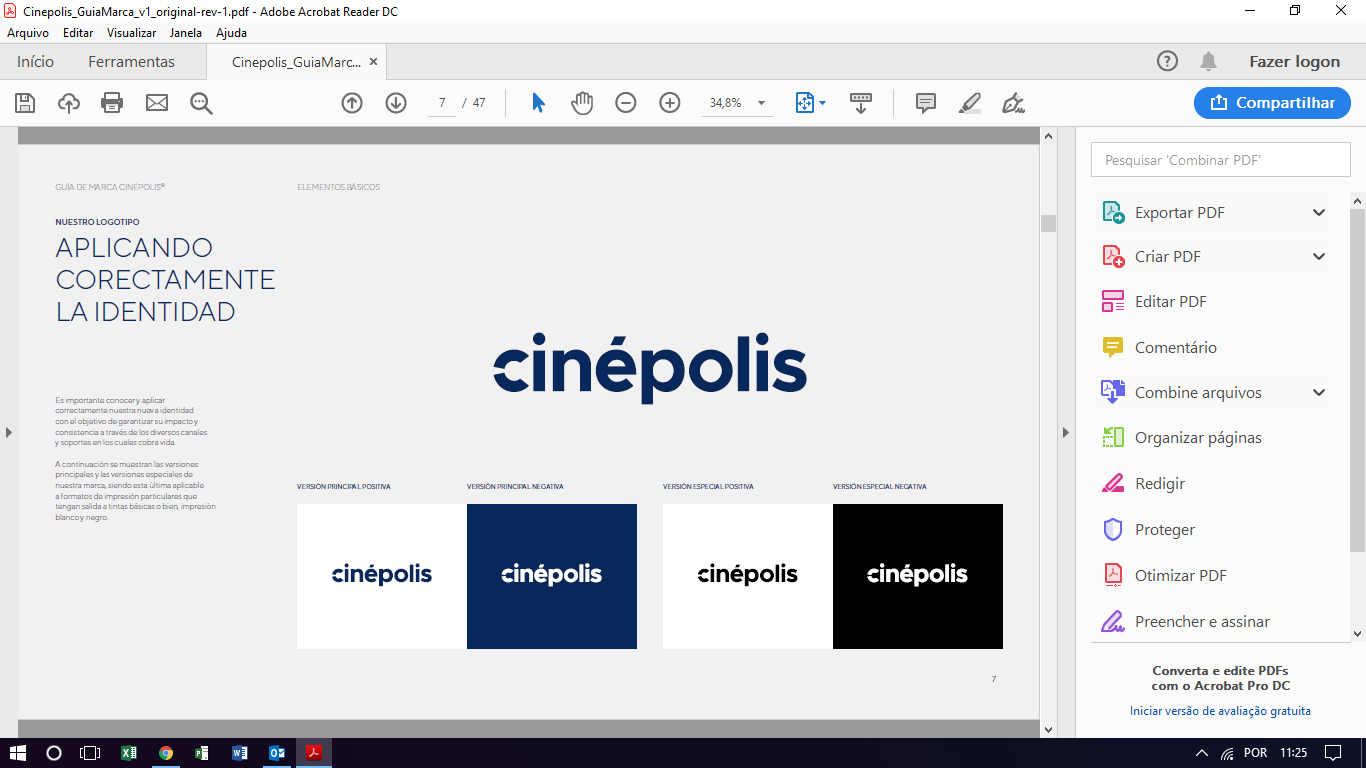 Versão: 1.0 
Dezembro/2022
Guia Rápido – Atendimento aos clientes com acessibilidade 
Retirada do Equipamento: Tipo B (surdo) – Aplicativo
BRA-GR-ATCLT-ACES-00
RETIRADA DO EQUIPAMENTO
2
1
3
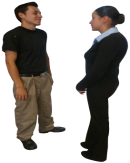 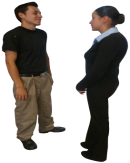 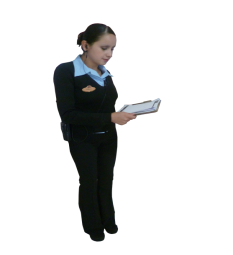 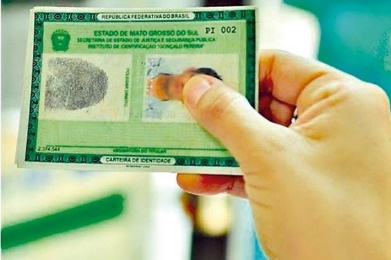 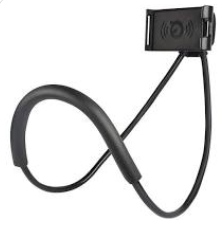 Se apresentar ao cliente dizendo: “Bom dia, tarde ou noite. Bem vindo(a) a Cinépolis fazendo sempre contato visual com o cliente e sorrindo. Dizer:  “Meu nome é XXX e vou acompanhá-lo(a) até a sessão”.
Cinepolito da Bilheteria deve entregar o documento com foto para o responsável do turno.
Responsável do turno: Deve retirar suporte de celular na Gerência
6
4
5
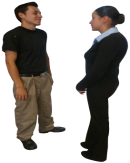 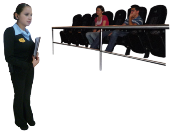 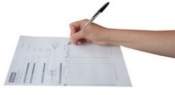 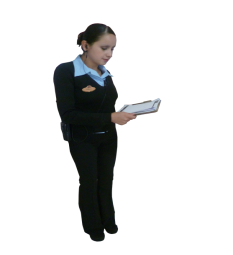 Informar ao cliente que será feito um vídeo com informações do equipamento e entrega para uso (verificar documentos anexos com instrutivo para realizar o vídeo)
Também preencher planilha de controle de uso de equipamento de acessibilidade.
Responsável do turno: Confirmar o nome do cliente, filme, horário da sessão e assento.
Acompanhar o cliente até a sessão.
NOTAS:
A entrega do suporte de celular deve ser feita somente no momento da entrada do cliente para sala.
Fique um pouco mais distante do que o normal, para que a pessoa consiga ver todos os seus gestos. Além disso, evite colocar coisas próximas da boca ao falar, por exemplo: Coçar o rosto.
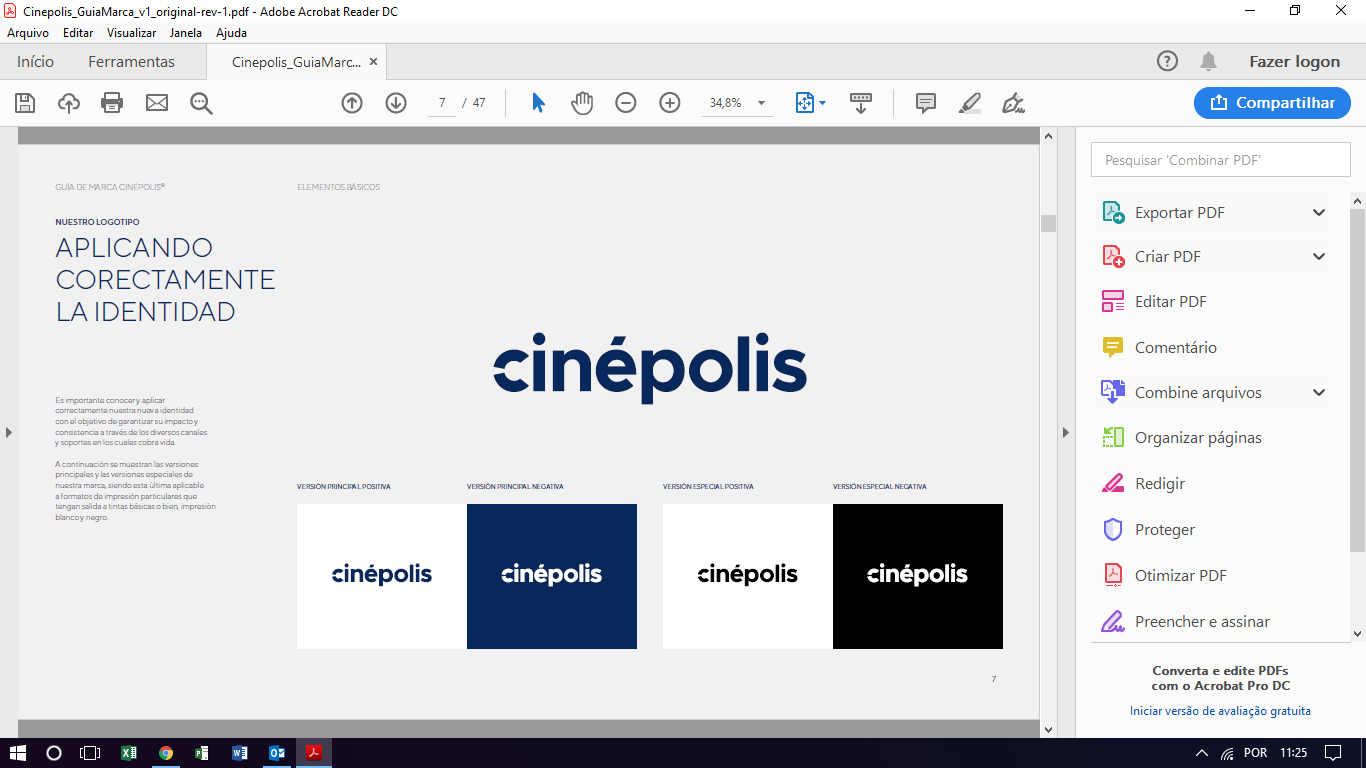 Versão: 1.0 
Dezembro/2022
Guia Rápido – Atendimento aos clientes com acessibilidade 
Entrada de sala / Instalação do equipamento na poltrona : Tipo B (surdo) – Aplicativo 
BRA-GR-ATCLT-ACES-00
ENTRADA DE SALA / INST. DO EQUIPAMENTO
2
1
3
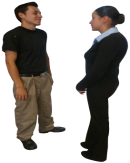 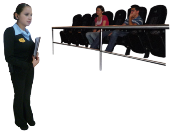 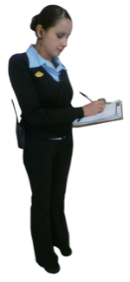 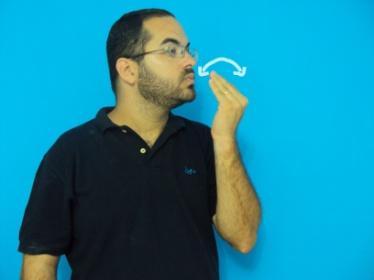 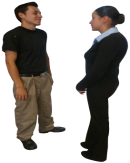 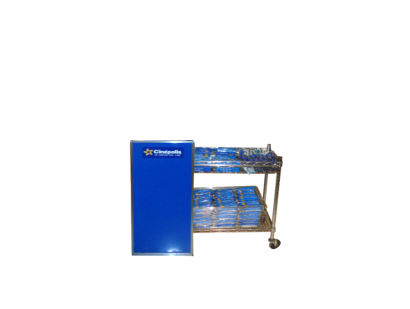 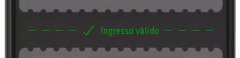 Perguntar ao cliente se ele deseja comprar algum de nossos produtos na Bomboniere. Após, conduzir o cliente até a sala. 
NOTA: Fazer sinal visuais e mímica pode ajudar a compreensão do cliente.
Carimbar o ingresso do cliente como “conferido” ou pedir para ele validar o ingresso eletrônico ao passar no pódio.
Se necessário, orientar o cliente a sua poltrona.
5
4
6
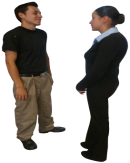 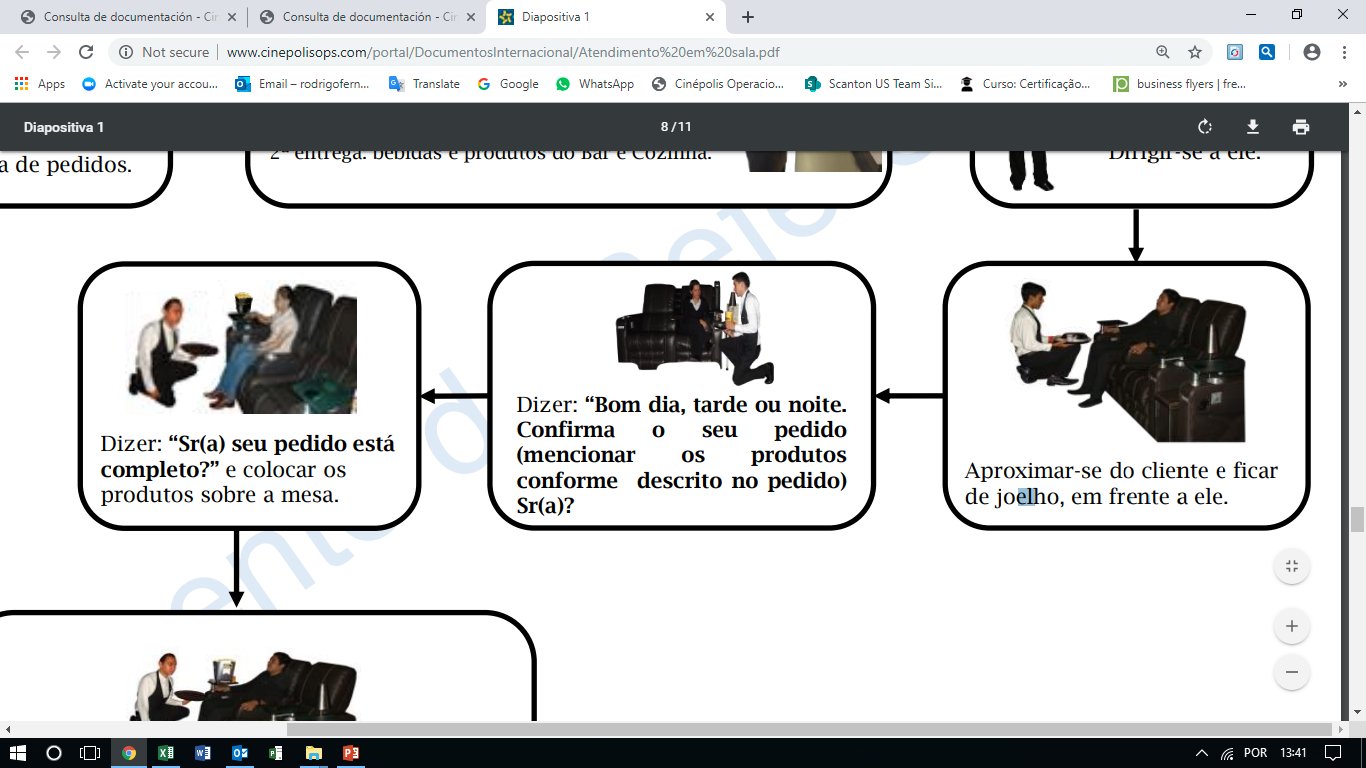 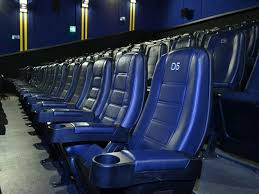 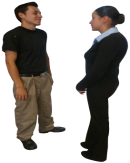 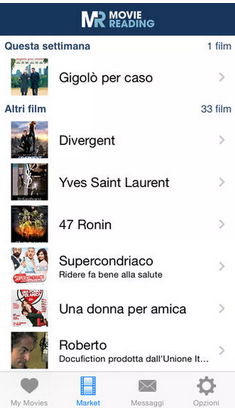 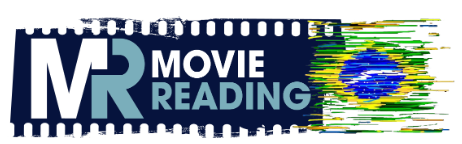 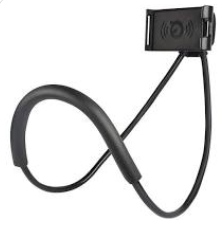 A
Verificar se o cliente necessita apoio para o acesso ao aplicativo Movie Reading.
Informar ao cliente que haverá um funcionário no termino da sessão para recolher o suporte de celular e lhe entregar o documento.
Auxiliar o cliente a se acomodar na poltrona e ajustar o suporte de celular
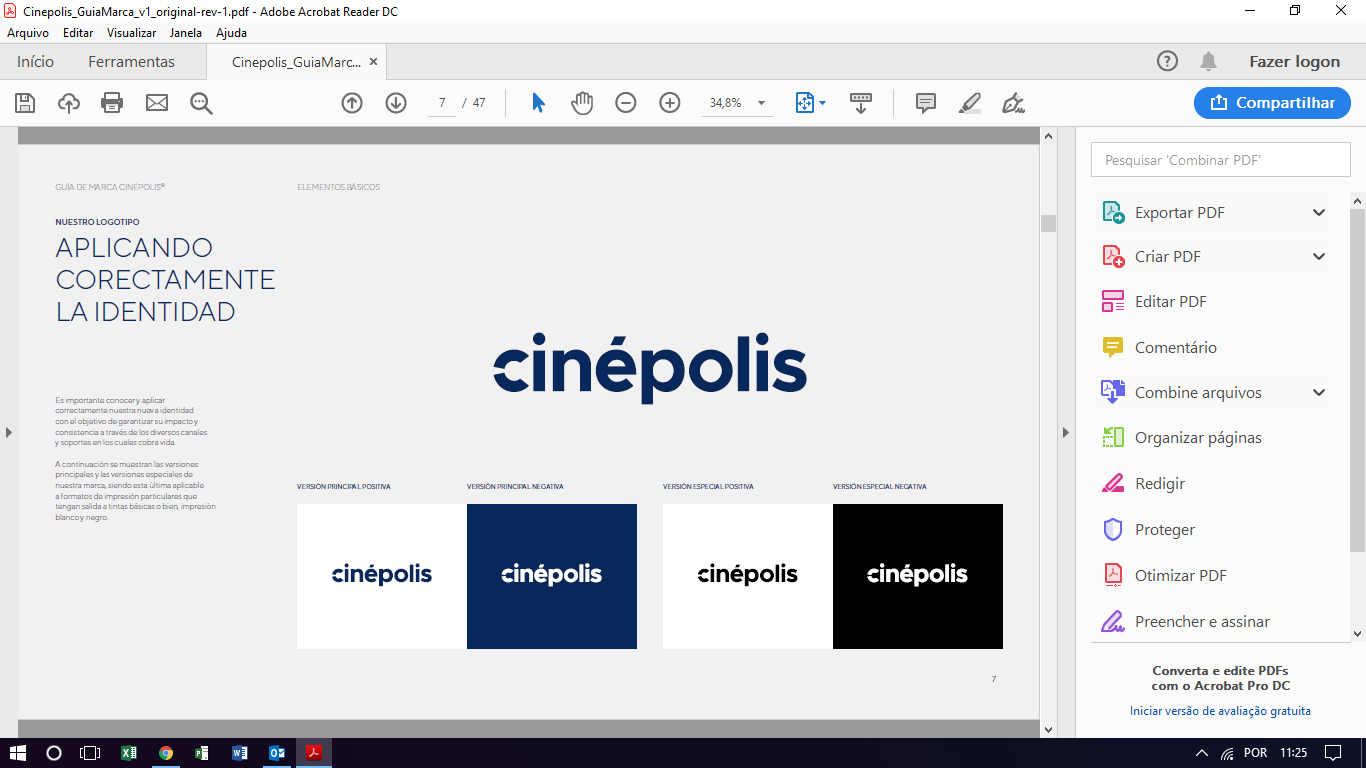 Versão: 1.0 
Dezembro/2022
Guia Rápido – Atendimento aos clientes com acessibilidade 
Entrada de sala / Instalação do equipamento na poltrona : Tipo B (surdo) – Aplicativo 
BRA-GR-ATCLT-ACES-00
7
8
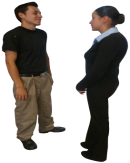 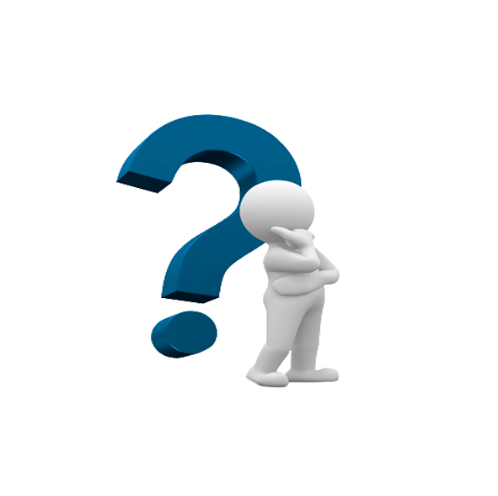 A
Perguntar para o cliente se ele possui alguma dúvida.
Despedir-se do cliente dizendo: “Obrigado(a) divirta-se” (acenando para o cliente).
NOTA: O responsável do turno que acompanhou a entrada da sala, deve entregar o documento do cliente e recolher o equipamento no final da sessão, além de rasgar e descartar na frente do cliente o Termo de Empréstimo do suporte de celular.
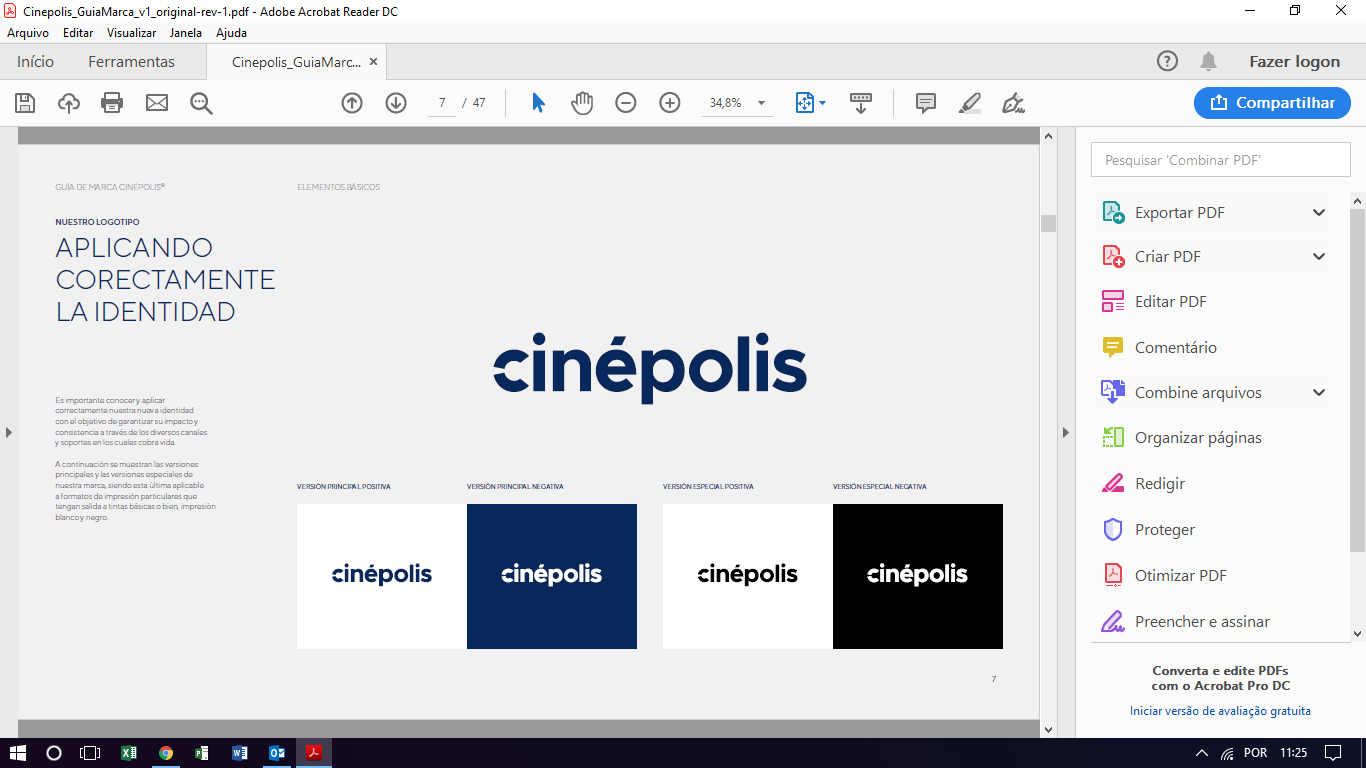 Versão: 1.0 
Dezembro/2022
Guia Rápido – Atendimento aos clientes com acessibilidade 
Saída de Sala: Tipo B (surdo) – Aplicativo
BRA-GR-ATCLT-ACES-00
SAÍDA DE SALA
2
1
3
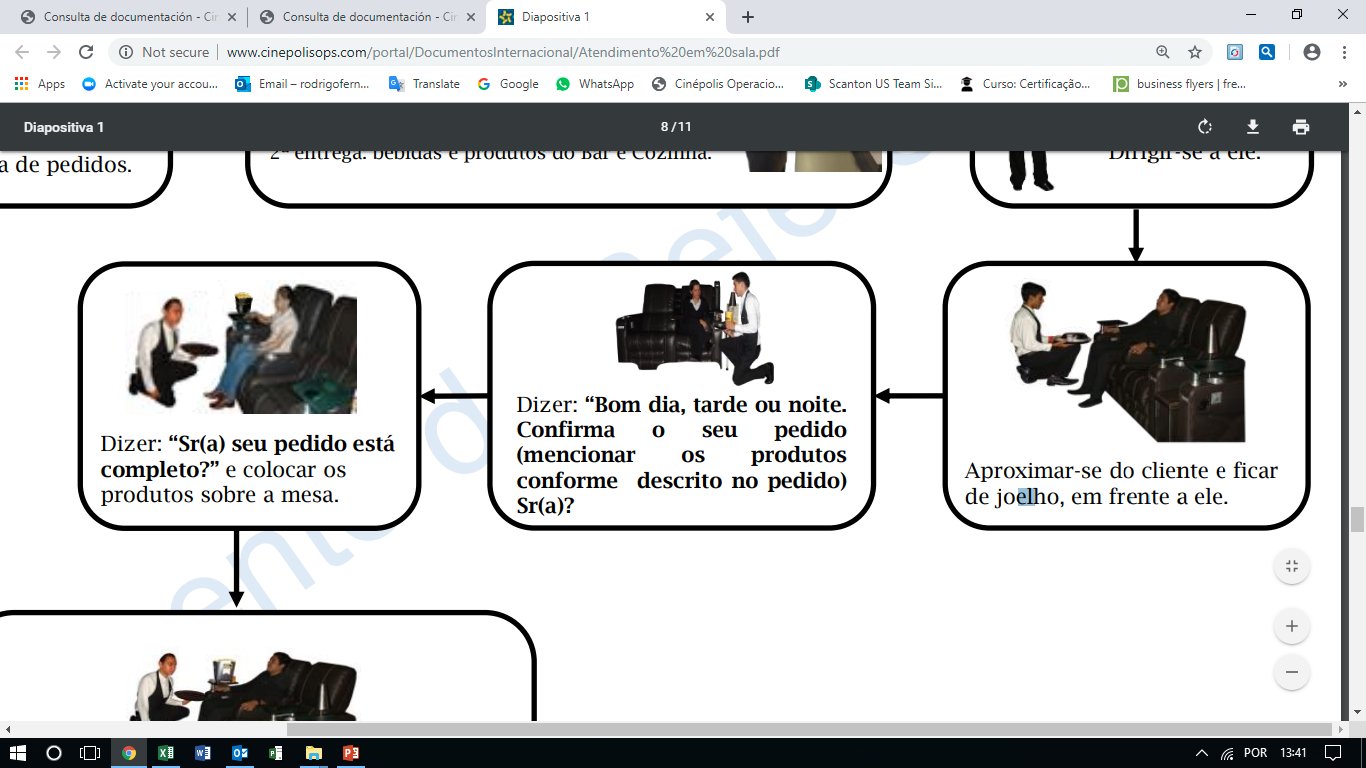 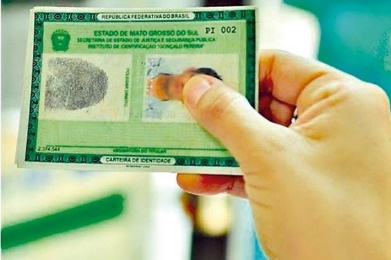 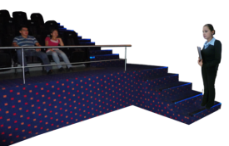 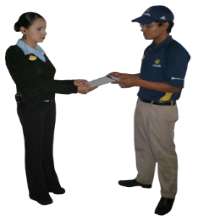 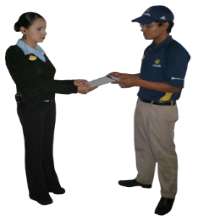 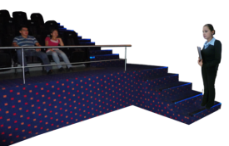 Se apresentar ao cliente dizendo: “Bom dia, tarde ou noite” fazendo sempre contato visual com o cliente e sorrindo.
 .
Responsável pela saída de sala  (acessibilidade) deve direcionar-se até a gerência e solicitar o documento do cliente.
Aguardar o término do filme.
6
5
4
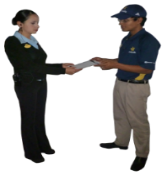 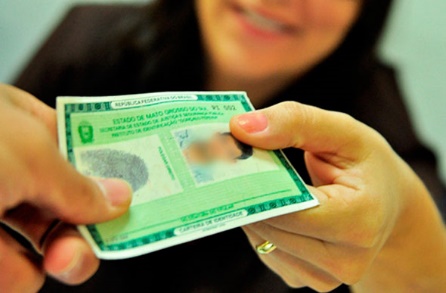 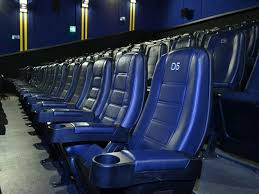 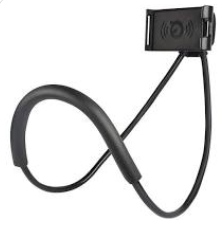 Entregar o documento na mão do cliente, e mostrando a ele, rasgar e descartar o termo de empréstimo do suporte de celular
Recolher o suporte de celular, em seguida, levar até a gerência.
Despedir-se do cliente dizendo: “obrigado(a)”.
NOTAS: 
O Cinepolito que realizará a saída da sala de acessibilidade, deve entrar na sala 10 minutos antes do término da sessão. 
Deve ficar em absoluto silêncio aguardando o final do filme.
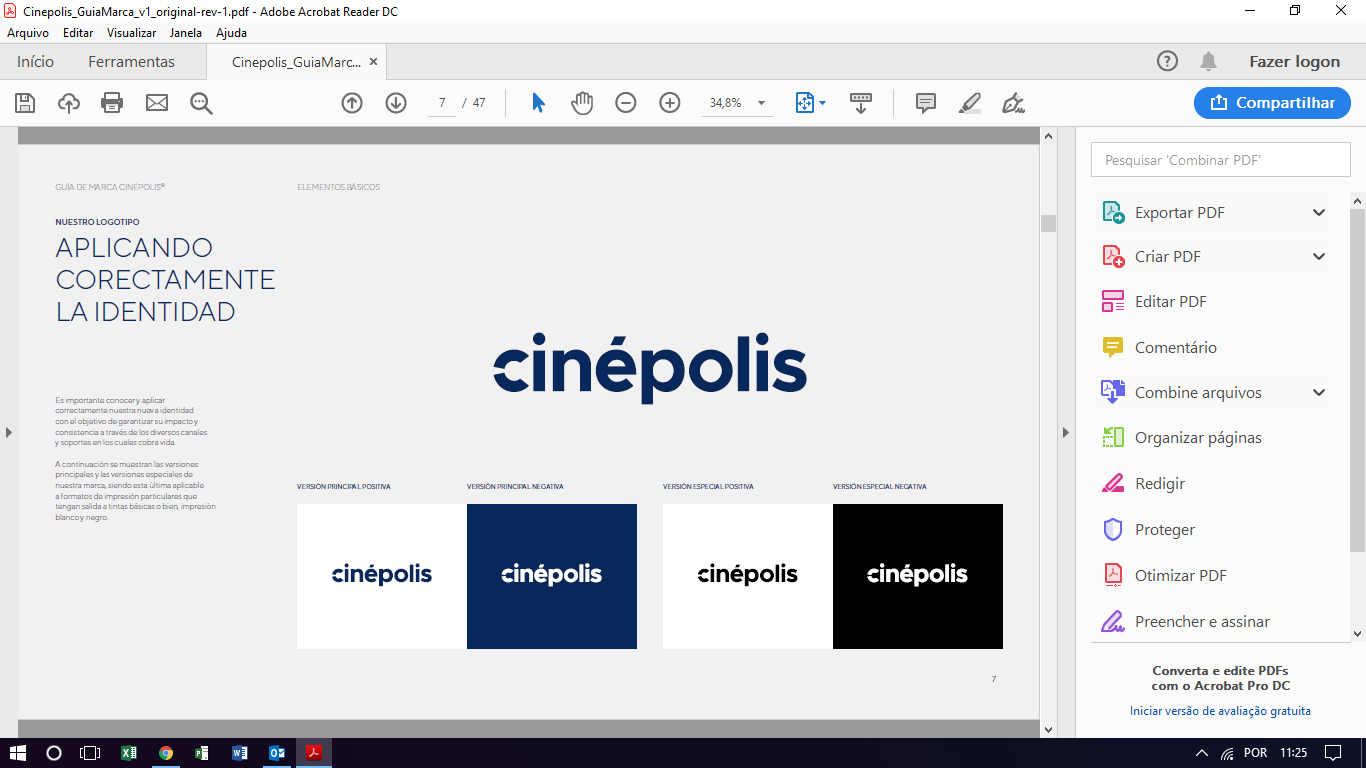 Versão: 1.0 
Dezembro/2022
Guia Rápido – Atendimento aos clientes com acessibilidade 
Limpeza / Armazenamento do equipamento: Tipo B (surdo) – Aplicativo 
BRA-GR-ATCLT-ACES-00
LIMPEZA / ARMAZ. DO
 EQUIPAMENTO
8
7
9
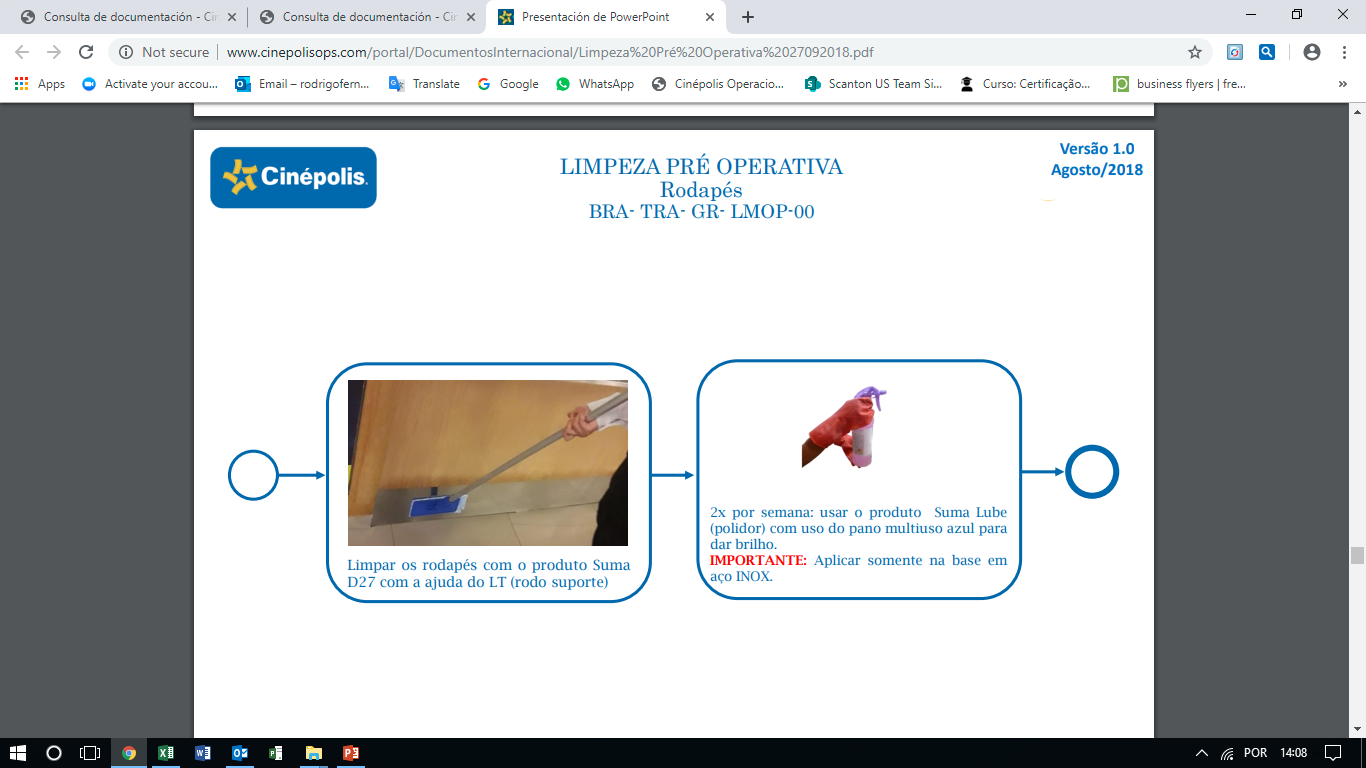 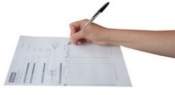 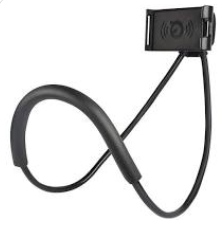 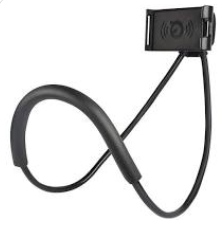 Limpar o bastão com o produto Alpha HP 1:64 com a ajuda do pano multiuso azul. Se necessário, passar um pano seco limpo para tirar as manchas. Em seguida, entregar o equipamento para o responsável do turno.
Preencher as informações na planilha Controle de equipamentos acessibilidade (preencher somente as informações do  campo de devolução).
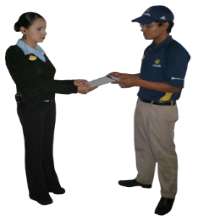 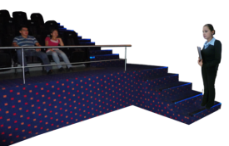 O funcionário deve levar o suporte de celular até a gerência e realizar o processo de higienização.
10
10
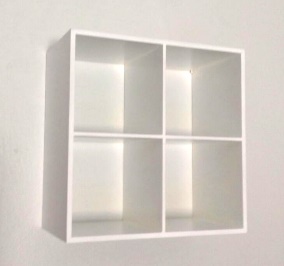 Responsável do turno: Deve guardar no local apropriado, em seguida, trancar o armário com chave.
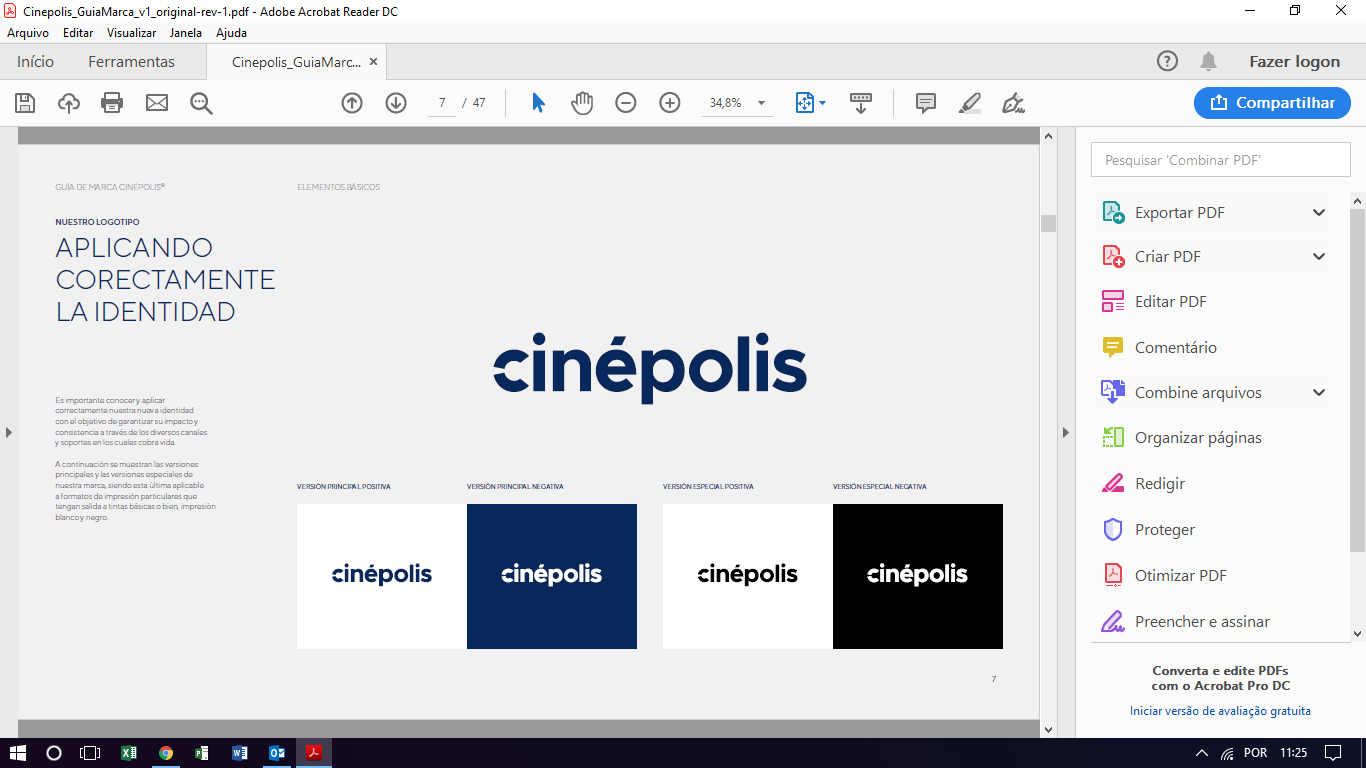 Versão: 1.0 
Dezembro/2022
Guia Rápido – Atendimento aos clientes com acessibilidade 
Informações Importantes: Tipo B (surdo) 
BRA-GR-ATCLT-ACES-00
INFORMAÇÕES IMPORTANTES PARA ATENDIMENTO AO CLIENTE  TIPO B:
Permaneça no campo de visão do cliente: Ao se comunicar com cliente tipo B, é importante manter o olhar no mesmo nível do outro. 

Estabeleça contato visual: Os olhos e a expressão facial transmitem o seu tom de voz e o estilo da conversa, o que torna o contato visual bastante importante. Esforce-se bastante para não virar o rosto durante o atendimento. Fique um pouco mais distante do que o normal, para que o cliente consiga ver todos os seus gestos.

Fale em um tom de voz normal: Esforce-se para falar normalmente, pois sussurrar e gritar são ações que distorcem os movimentos dos lábios, dificultando a leitura. Para um surdo, isso é muito mais complicado do que entender o tom de voz normal. Evite colocar coisas próximas da boca ao falar, por exemplo: coçar o rosto ou mascar chiclete.

Use gestos e sinais visuais: A movimentação física pode ser bastante útil na hora de se comunicar com o cliente tipo B. Você pode por exemplo, apontar para alguma coisa ou segurar o objeto do qual está falando. Outra opção seria fazer uma mímica de uma ação (como beber ou comer) para ilustrar o que está dizendo. Faça os numerais com as mãos ou desenhe no ar para demonstrar algo, se necessário.
Anexo
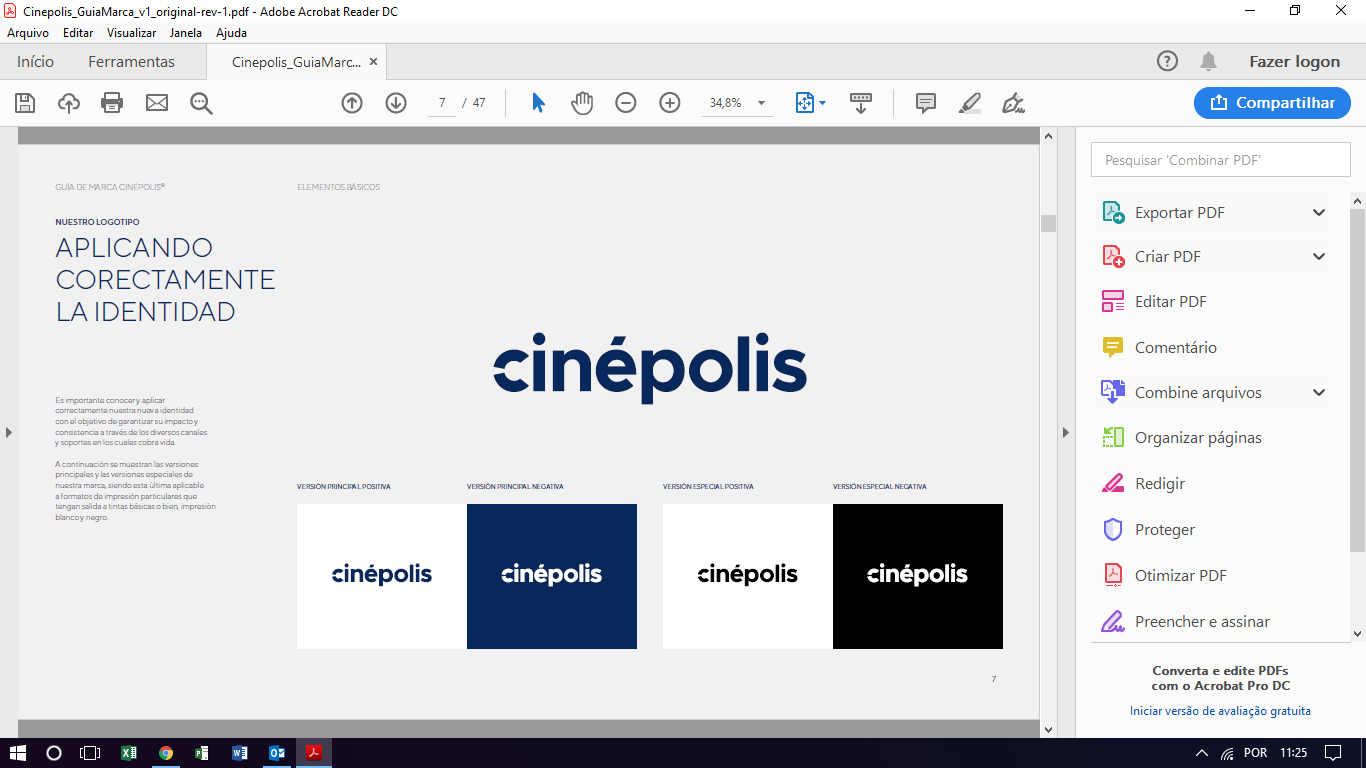 Kit Acessibilidade
Cinema deve conter:

- Banners com orientações aos clientes fixados na parede próximo à bilheteria;
- Equipamento de acessibilidade Dolby (completo contendo: receptor de sinal, braço móvel, aparelho celular, fone de ouvido e      
  carregador de bateria);
- 1 MP3 player com fone de ouvido intra-auricular com arquivo de orientações ao cliente (áudio descrição);
- 2 fones de ouvido com entrada P2 intra-auricular;
- 2 suportes de pescoço para celular;
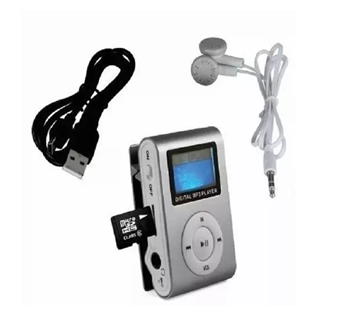 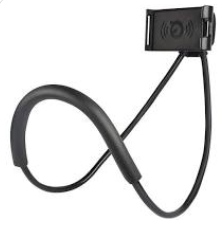 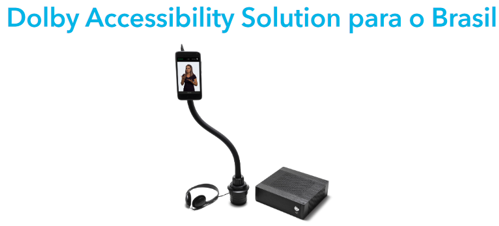 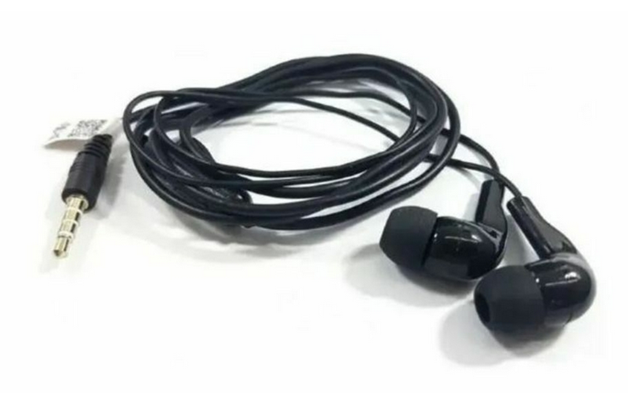 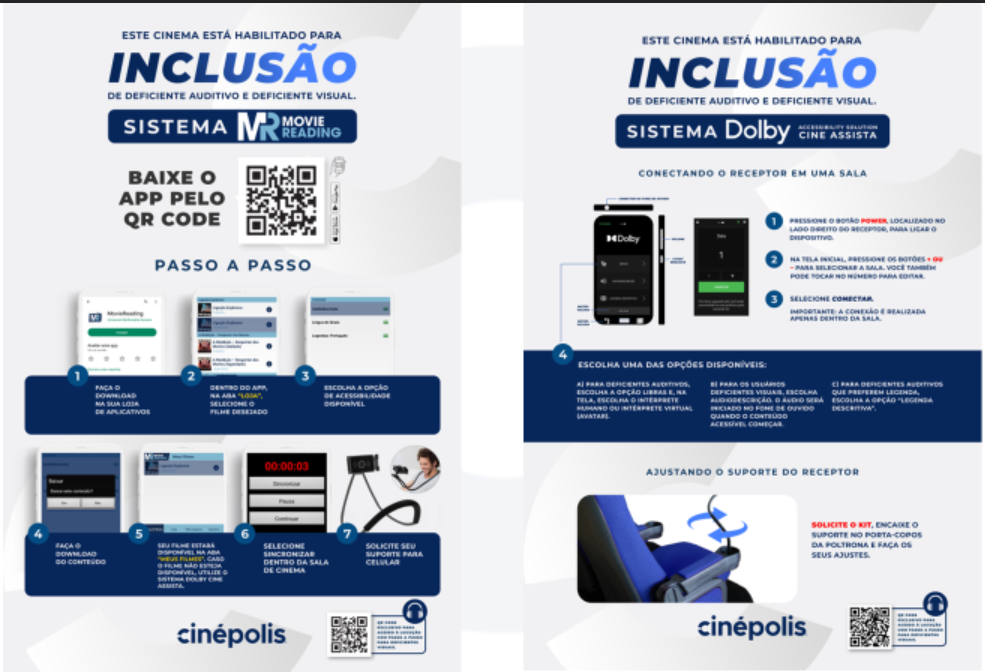 SUPORTE DE PESCOÇO PARA CELULAR
MP3 PLAYER COM FONE DE OUVIDO
FONE DE OUVIDO INTRA-AURICULAR
EQUIPAMENTO DE ACESSIBILIDADE DOLBY
BANNERS PRÓXIMOS Á BILHETERIA
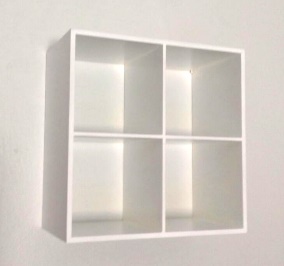 Garantir a guarda em local seguro (armário definido) com carga de bateria, higienizados e embalados conforme processo padrão.
Fazer Check list de controle diário.
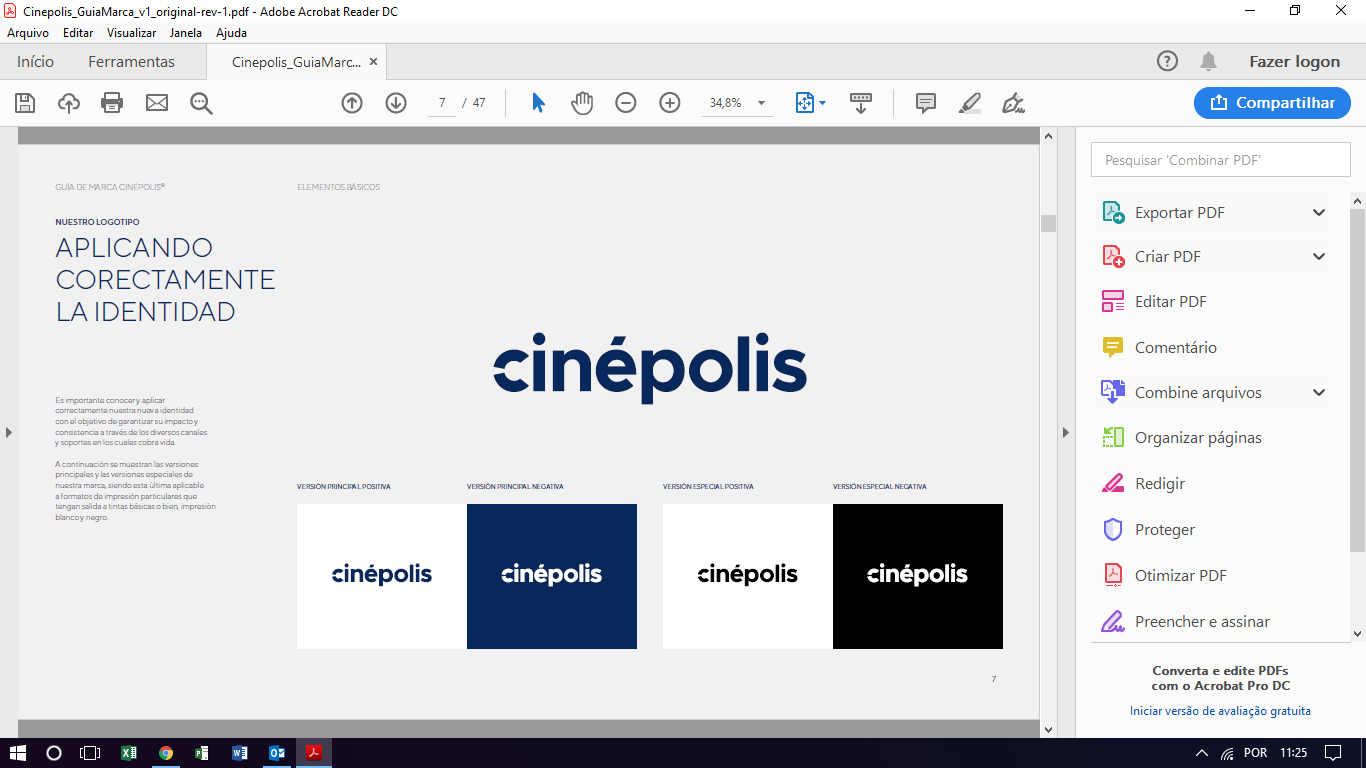 Termo de Responsabilidade
Termos de Empréstimo – Aparelho Celular ou Suporte  – Acessibilidade -  Deficiente Visual
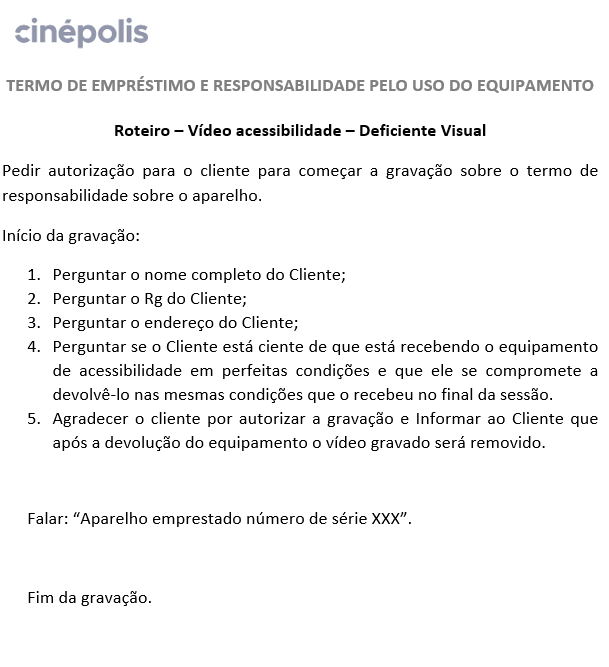 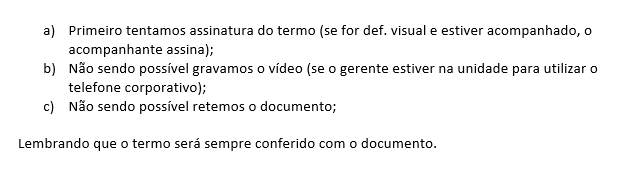 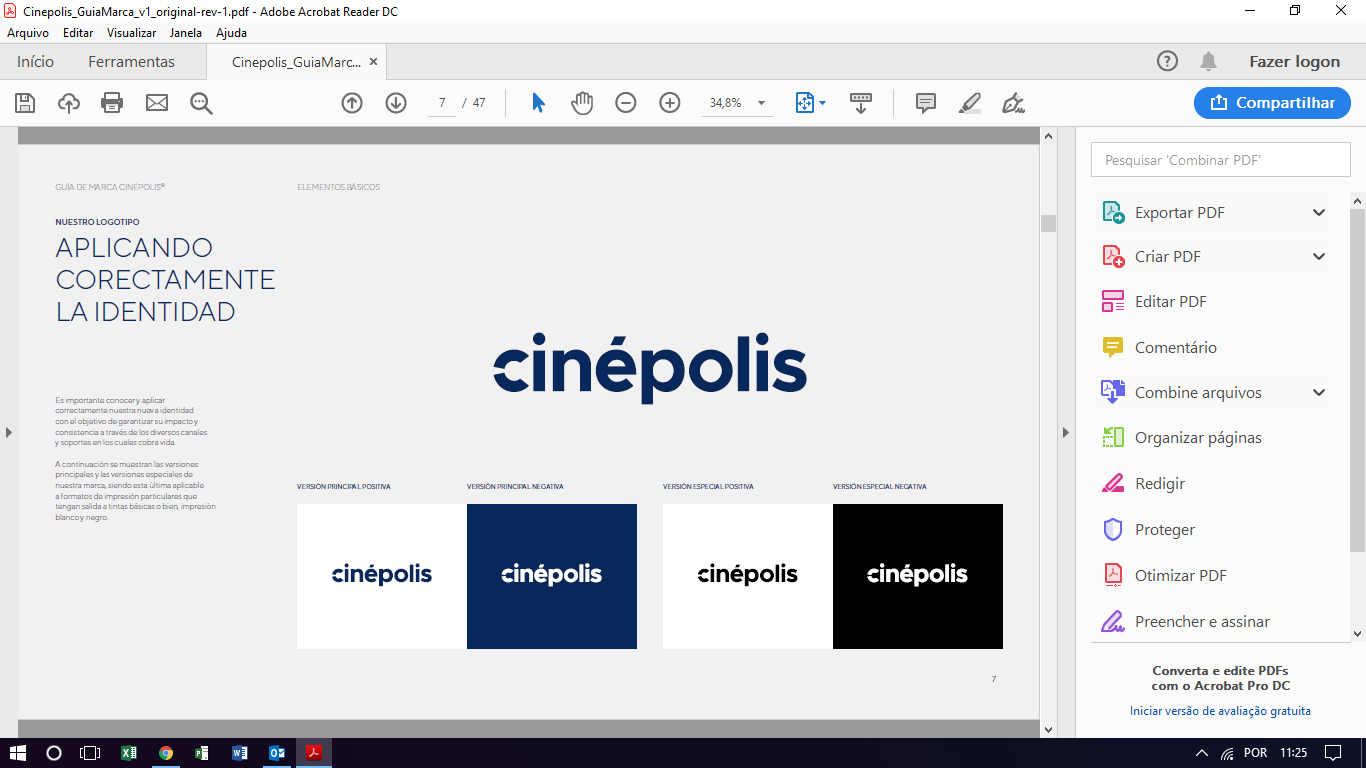 Termo de Responsabilidade
Termos de Empréstimo – Aparelho celular ou Suporte – Acessibilidade -  Deficiente Auditivo
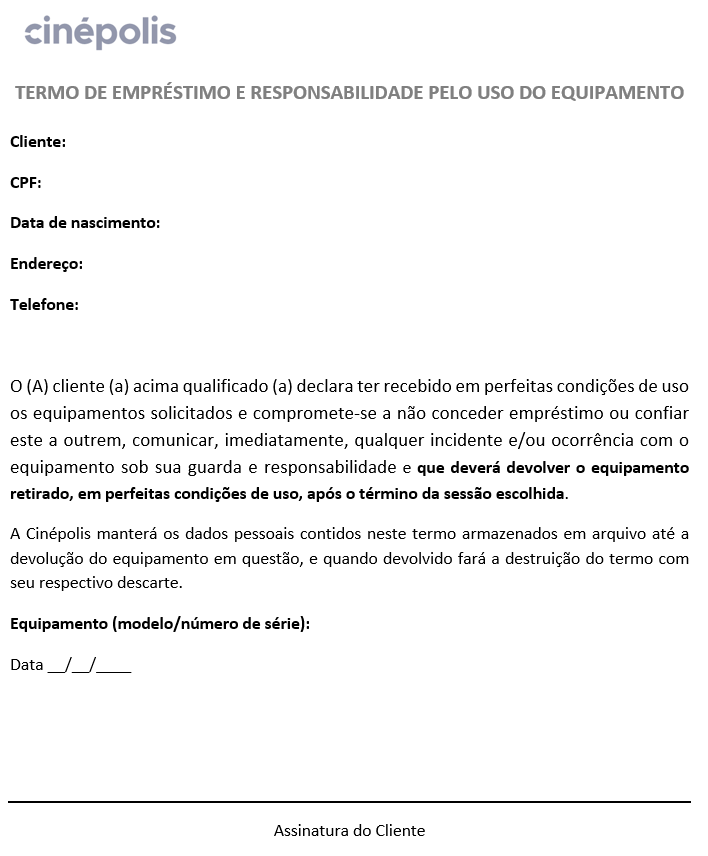 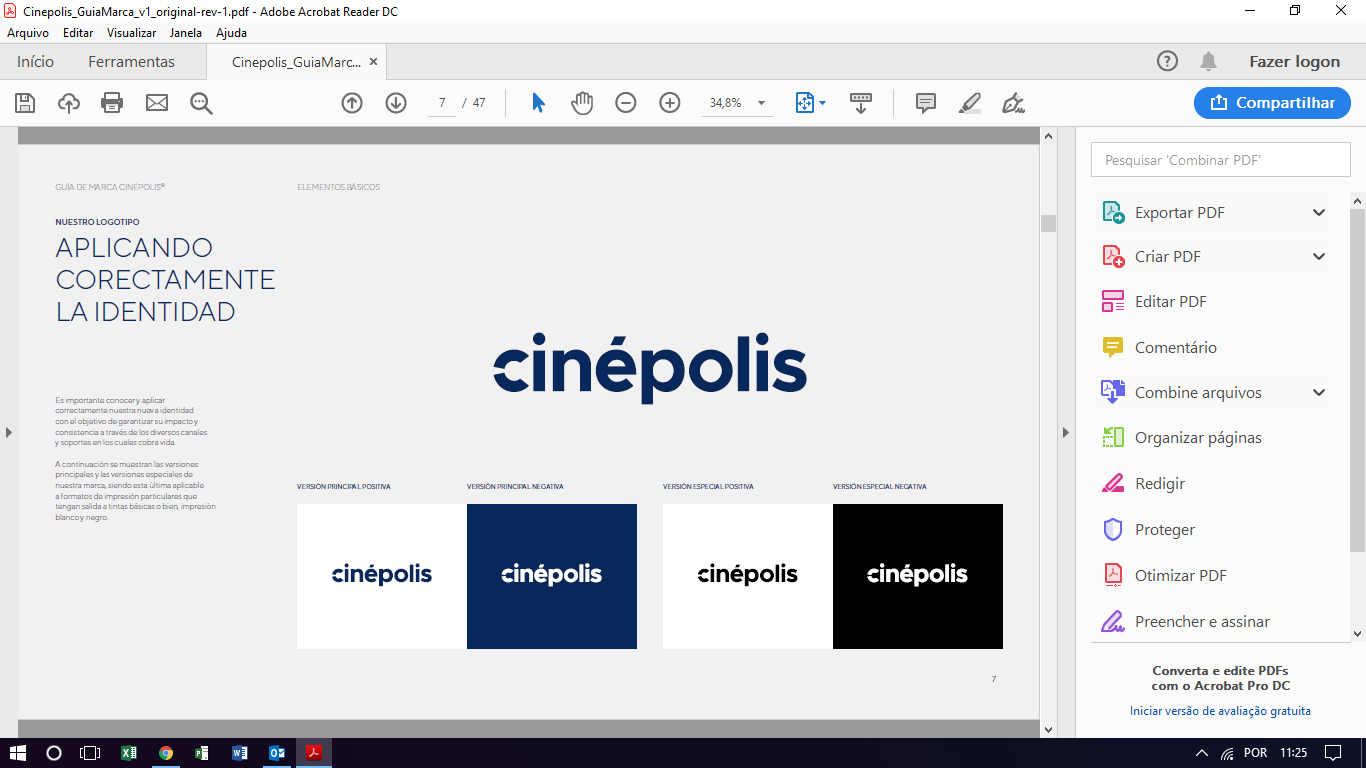 Planilha de Controle
Planilha de controle de uso – Equipamentos – Acessibilidade
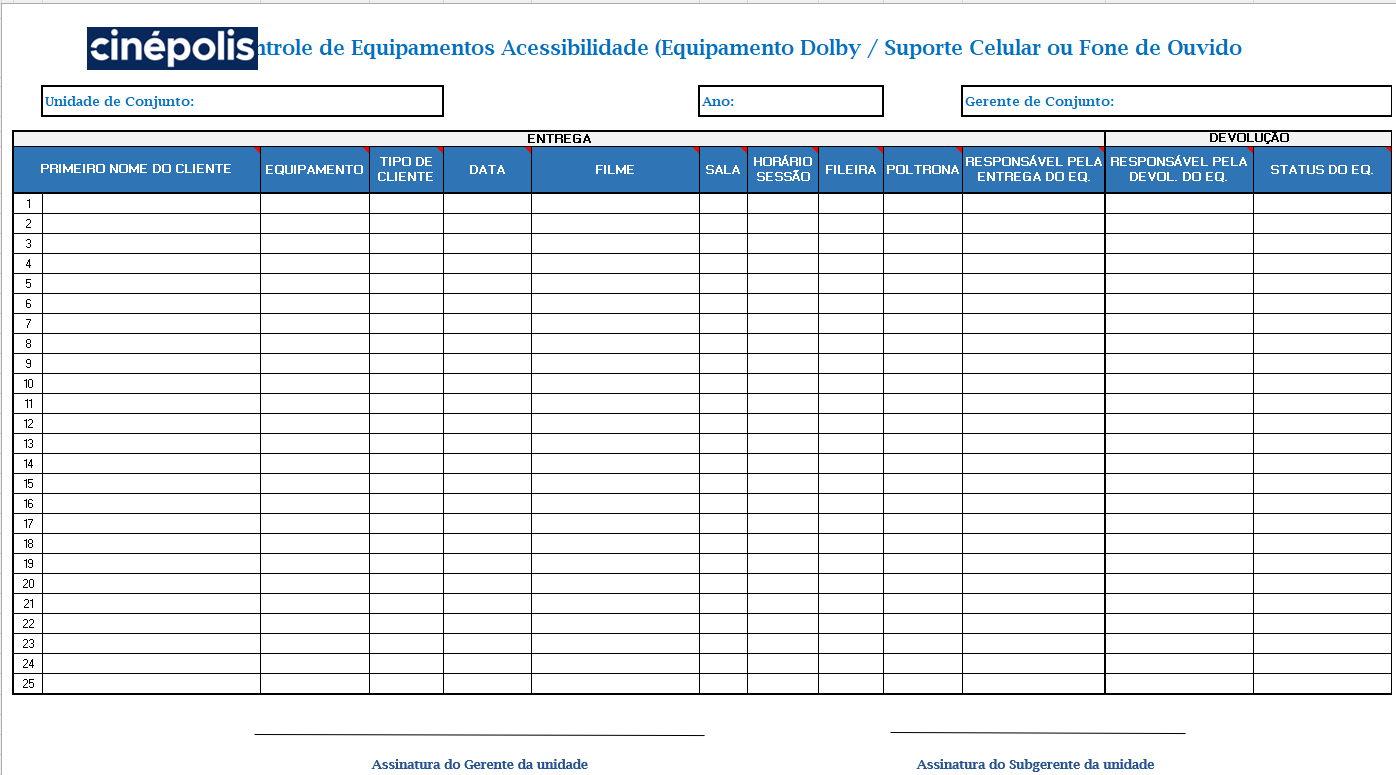